Fundamentals of Music Processing
Chapter 4: Music Structure Analysis
Meinard Müller
International Audio Laboratories Erlangen
www.music-processing.de
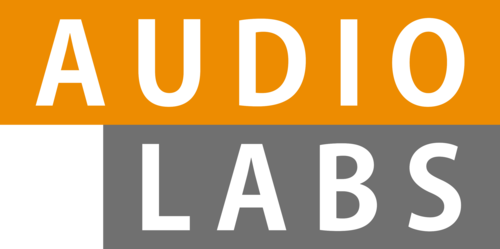 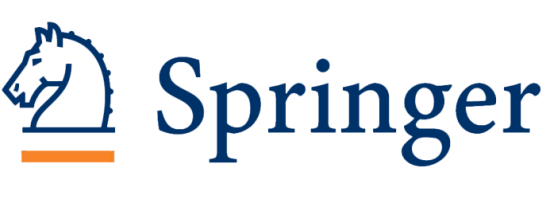 Book: Fundamentals of Music Processing
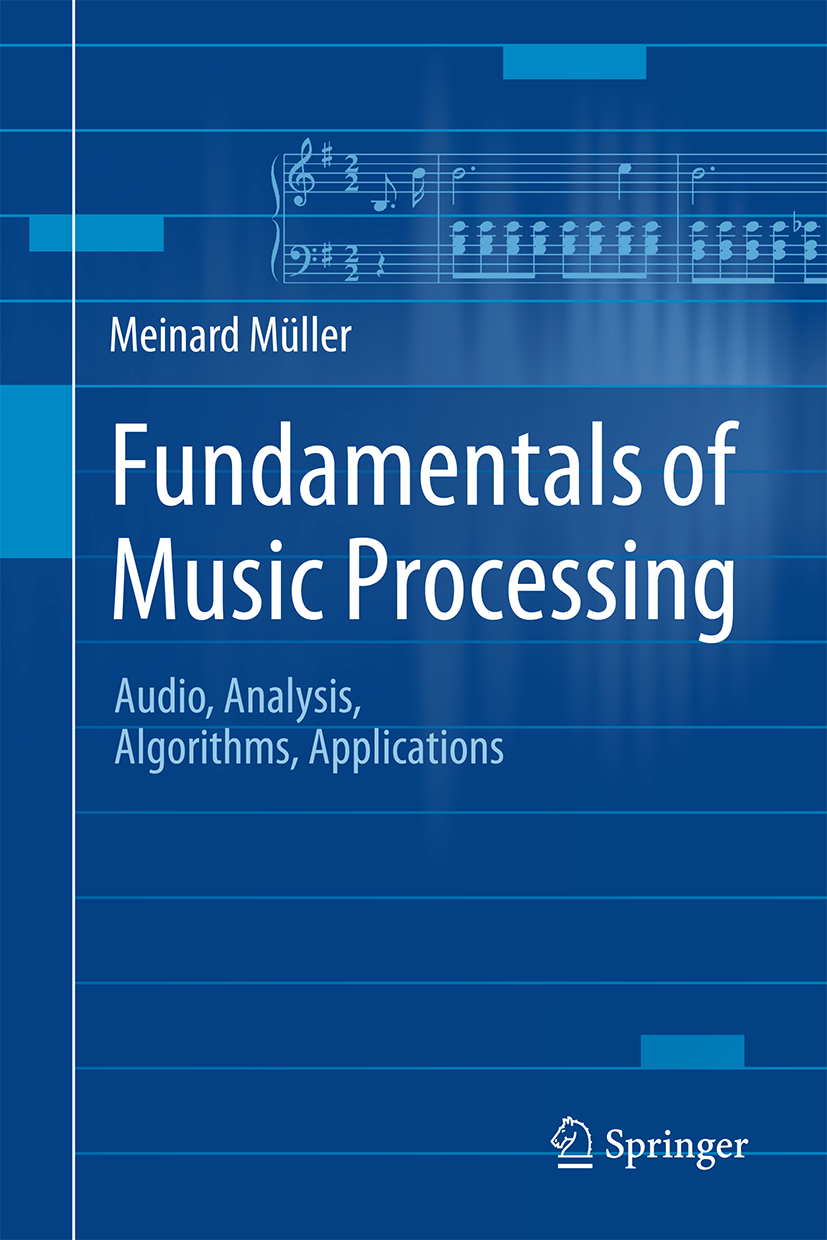 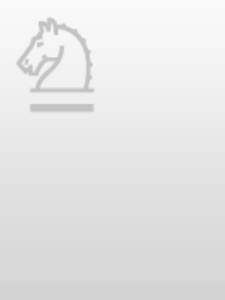 Meinard Müller
Fundamentals of Music Processing
Audio, Analysis, Algorithms, Applications
483 p., 249 illus., 30 illus. in color, hardcover
ISBN: 978-3-319-21944-8
Springer, 2015
Accompanying website: 
www.music-processing.de
Chapter 4: Music Structure Analysis
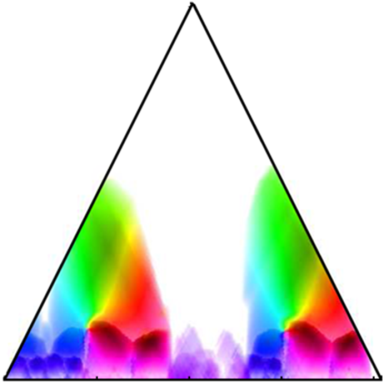 4.1	General Principles
4.2	Self-Similarity Matrices
4.3	Audio Thumbnailing
4.4	Novelty-Based Segmentation
4.5	Evaluation
4.6	Further Notes
In Chapter 4, we address a central and well-researched area within MIR known as music structure analysis. Given a music recording, the objective is to identify important structural elements and to temporally segment the recording according to these elements. Within this scenario, we discuss fundamental segmentation principles based on repetitions, homogeneity, and novelty—principles that also apply to other types of multimedia beyond music. As an important technical tool, we study in detail the concept of self-similarity matrices and discuss their structural properties. Finally, we briefly touch the topic of evaluation, introducing the notions of precision, recall, and F-measure.
4 Music Structure Analysis
Teaser
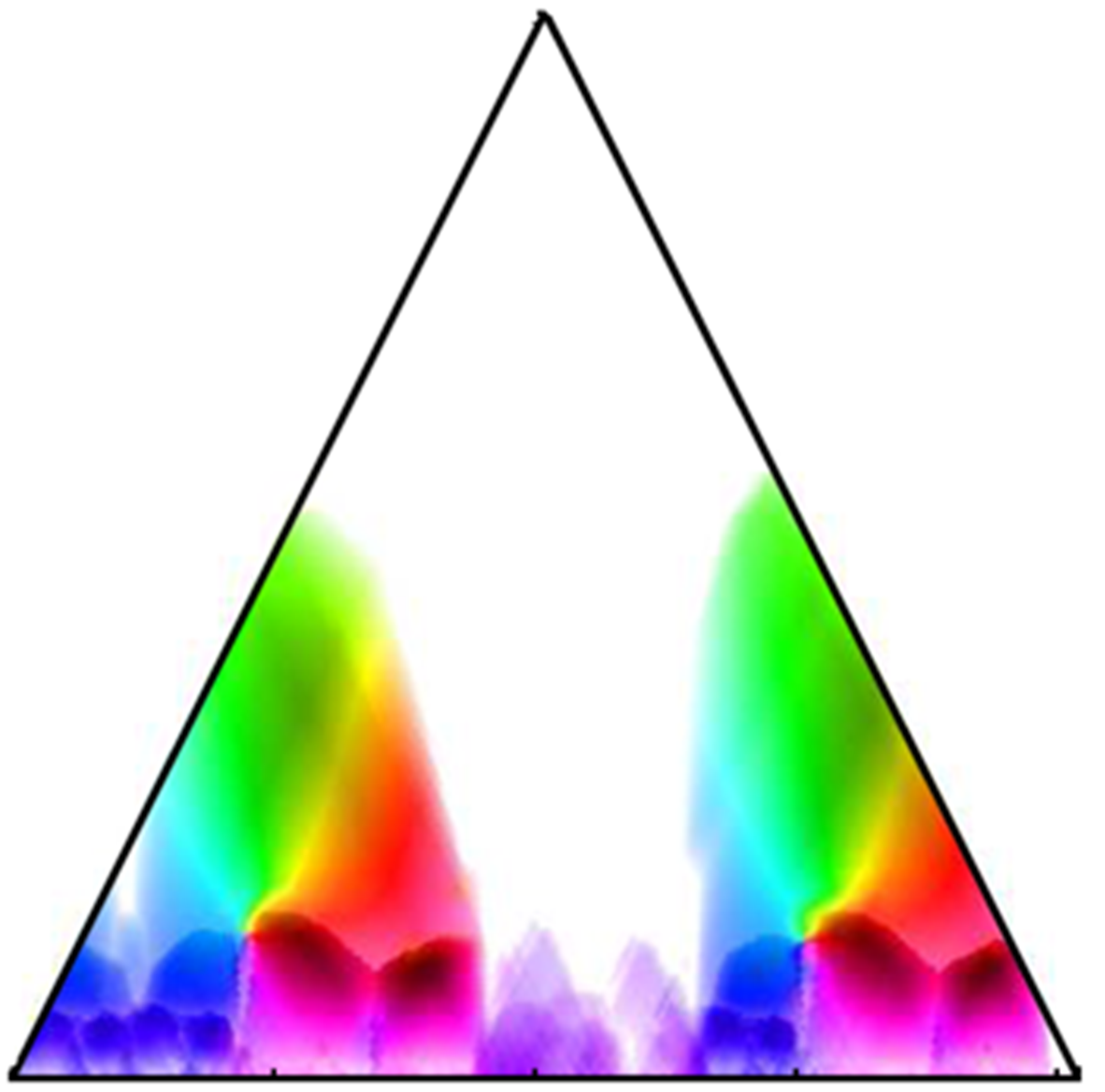 4 Music Structure Analysis
Fig. 4.1
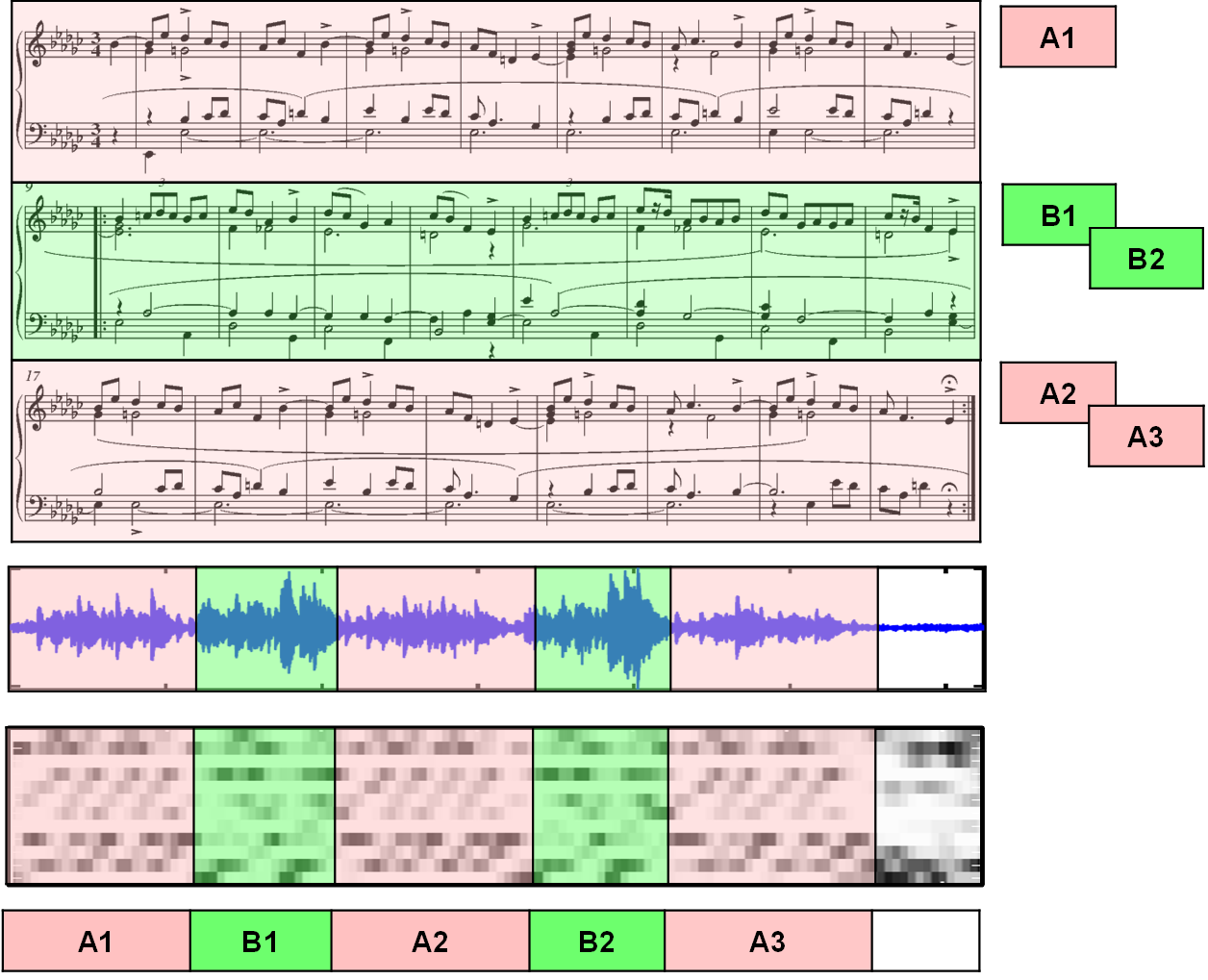 4.1 General Principles
Fig. 4.2
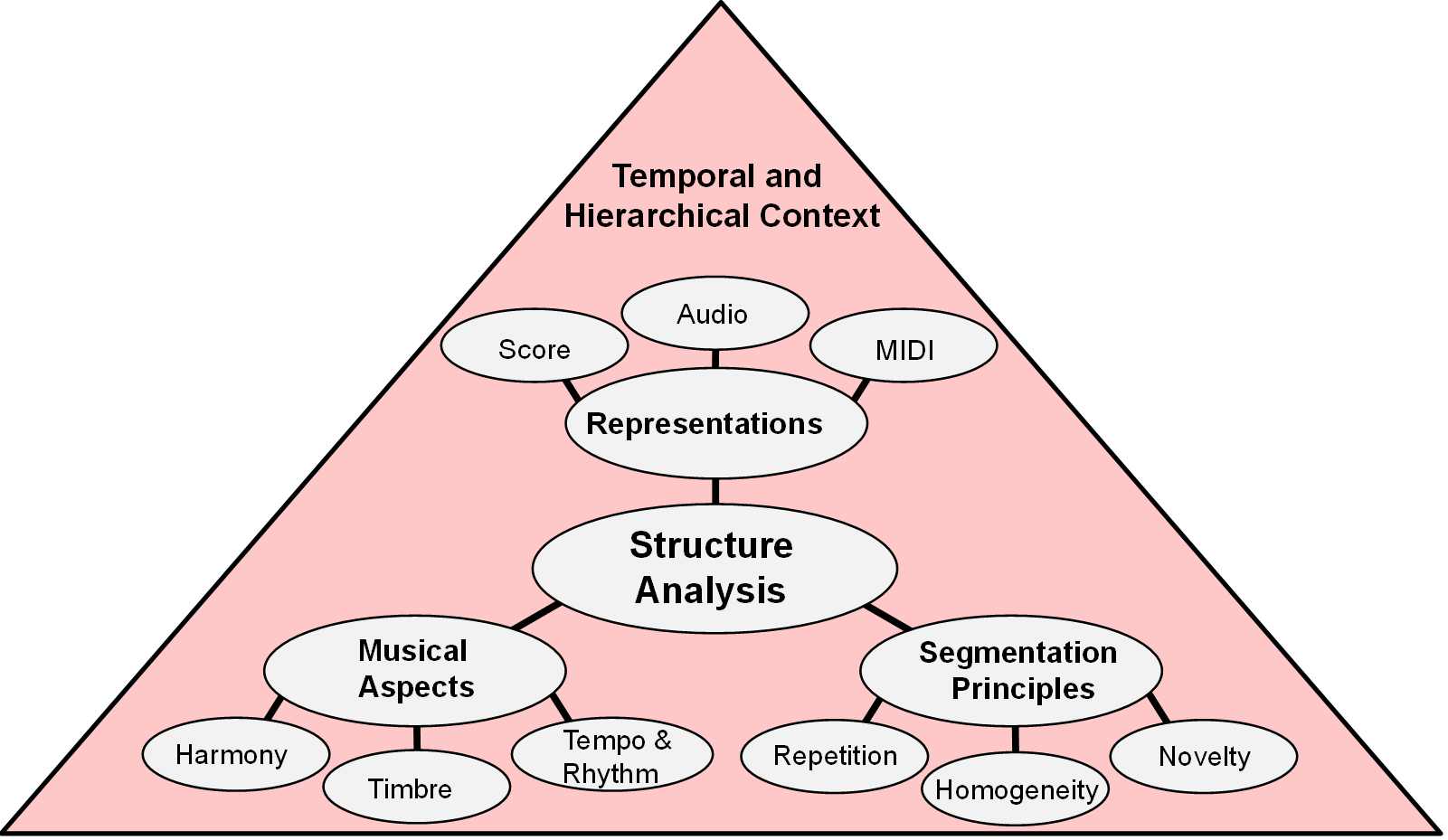 4.1 General Principles
Fig. 4.3
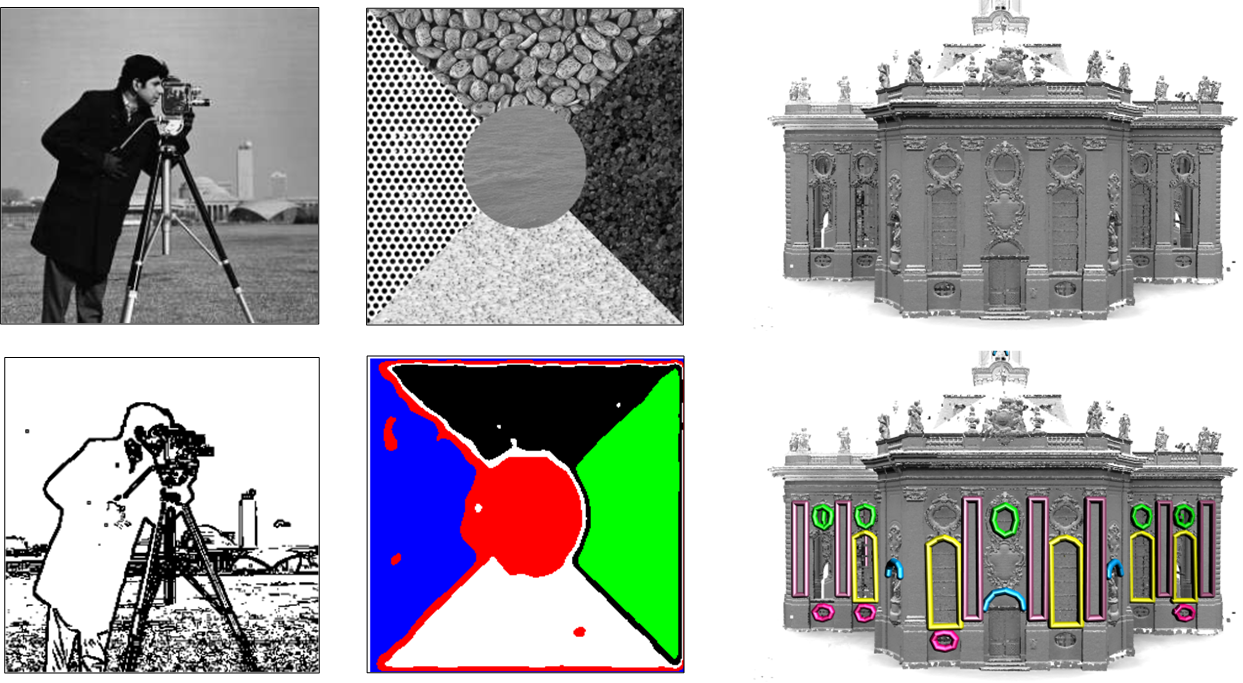 4.1 General Principles
Fig. 4.4
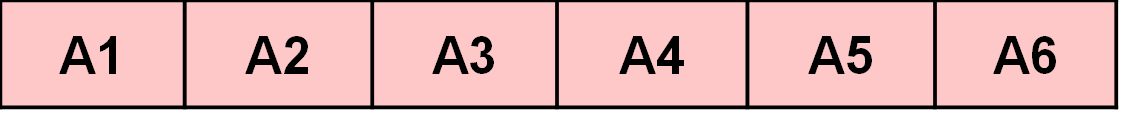 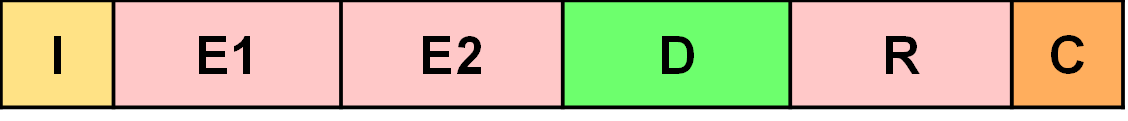 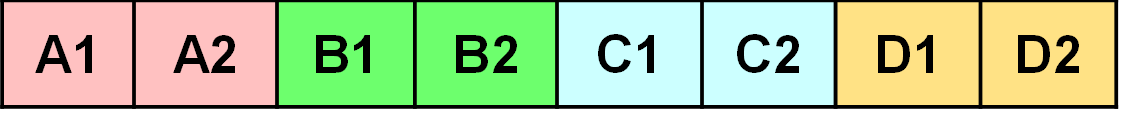 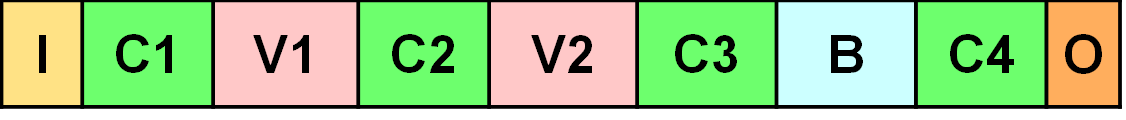 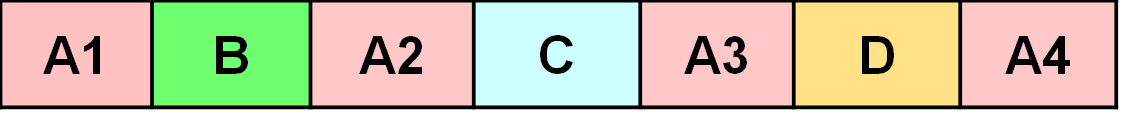 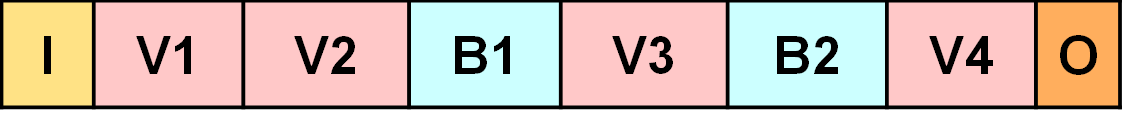 4.1 General Principles
Fig. 4.5
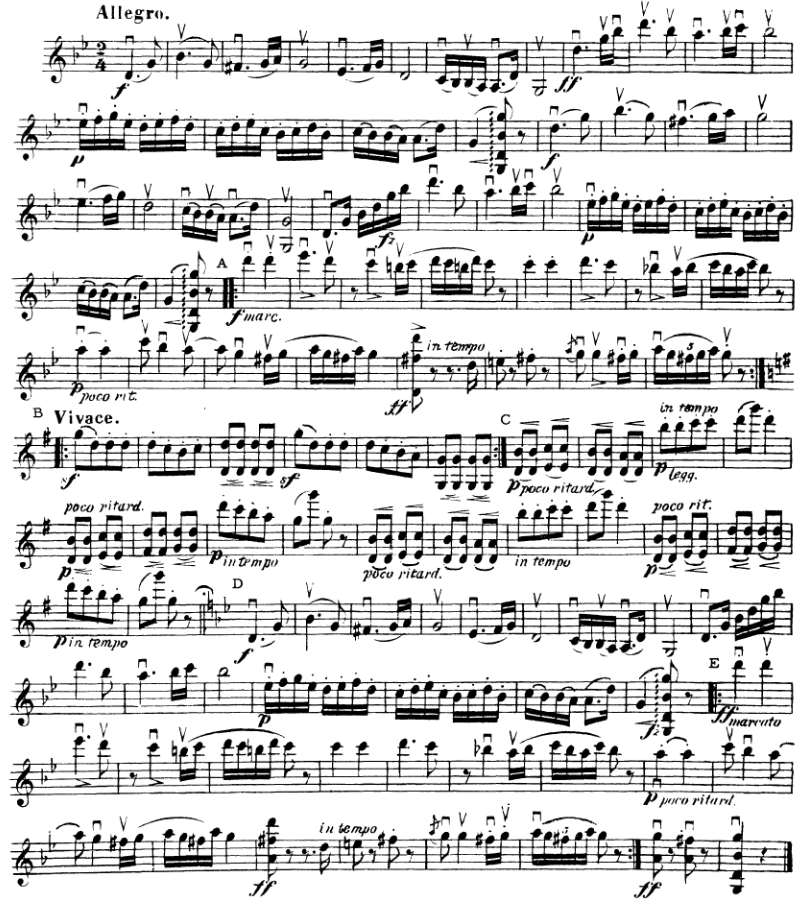 4.1 General Principles
Fig. 4.5
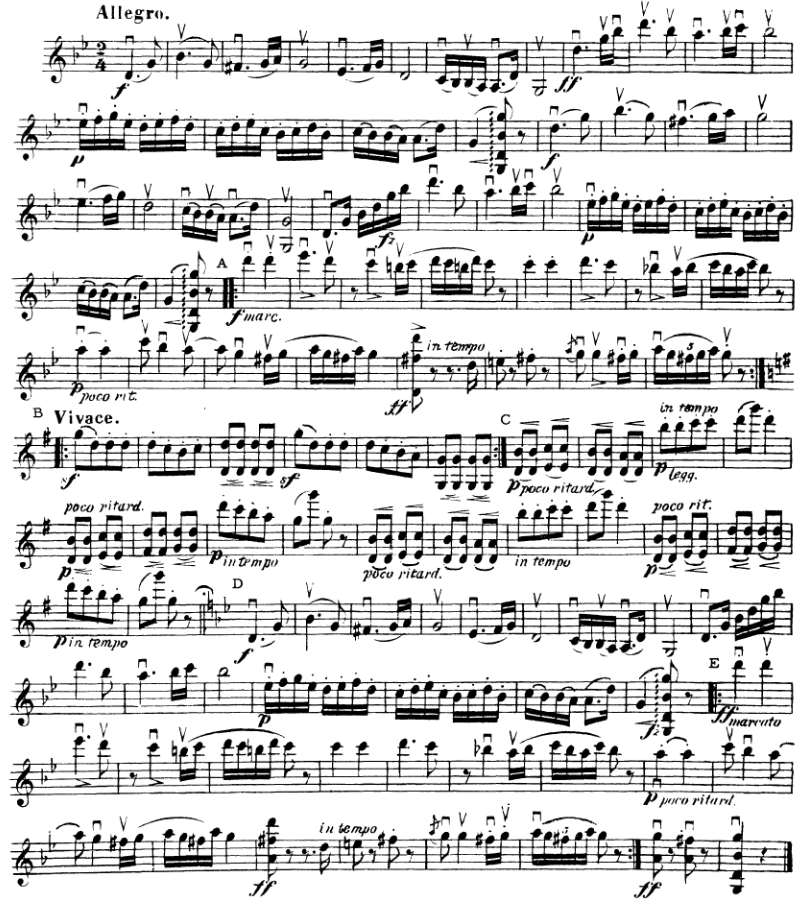 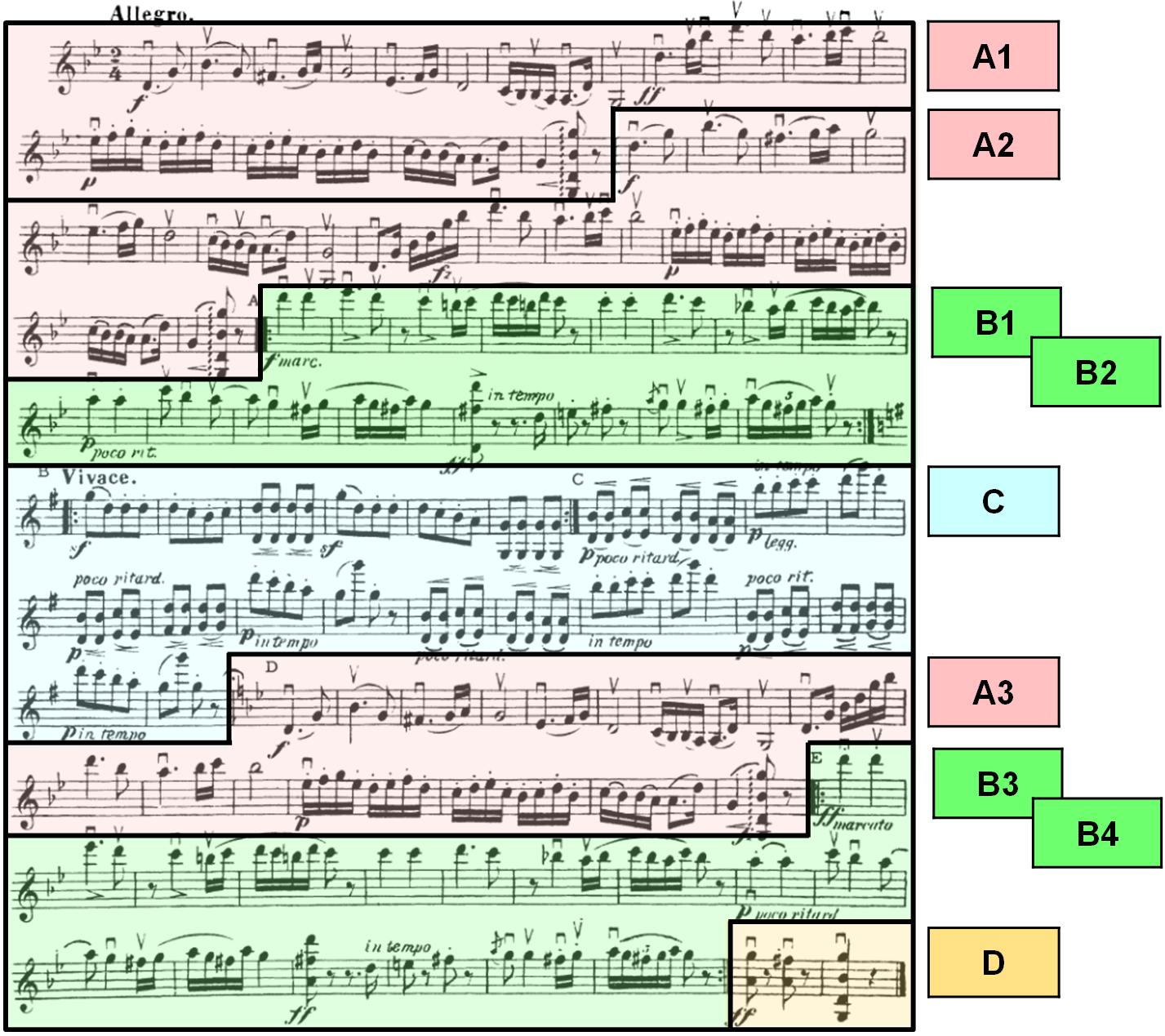 4.1 General Principles
Fig. 4.6
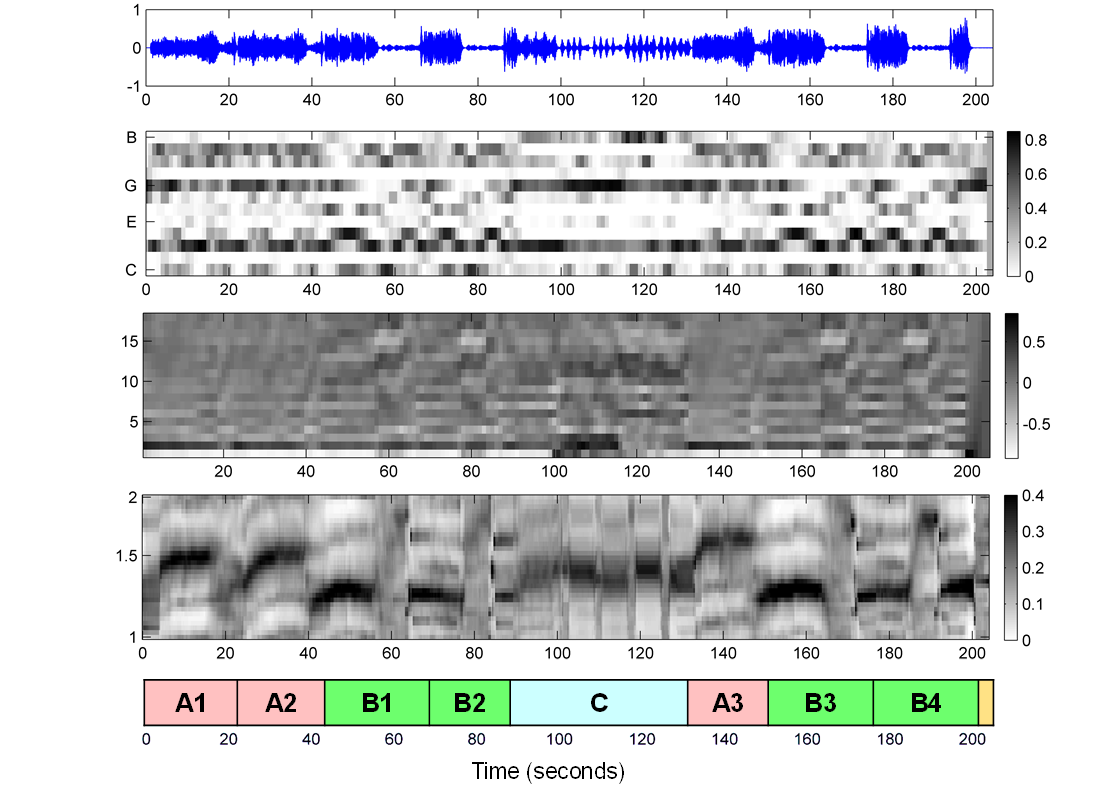 4.2 Self-Similarity Matrices
Fig. 4.7
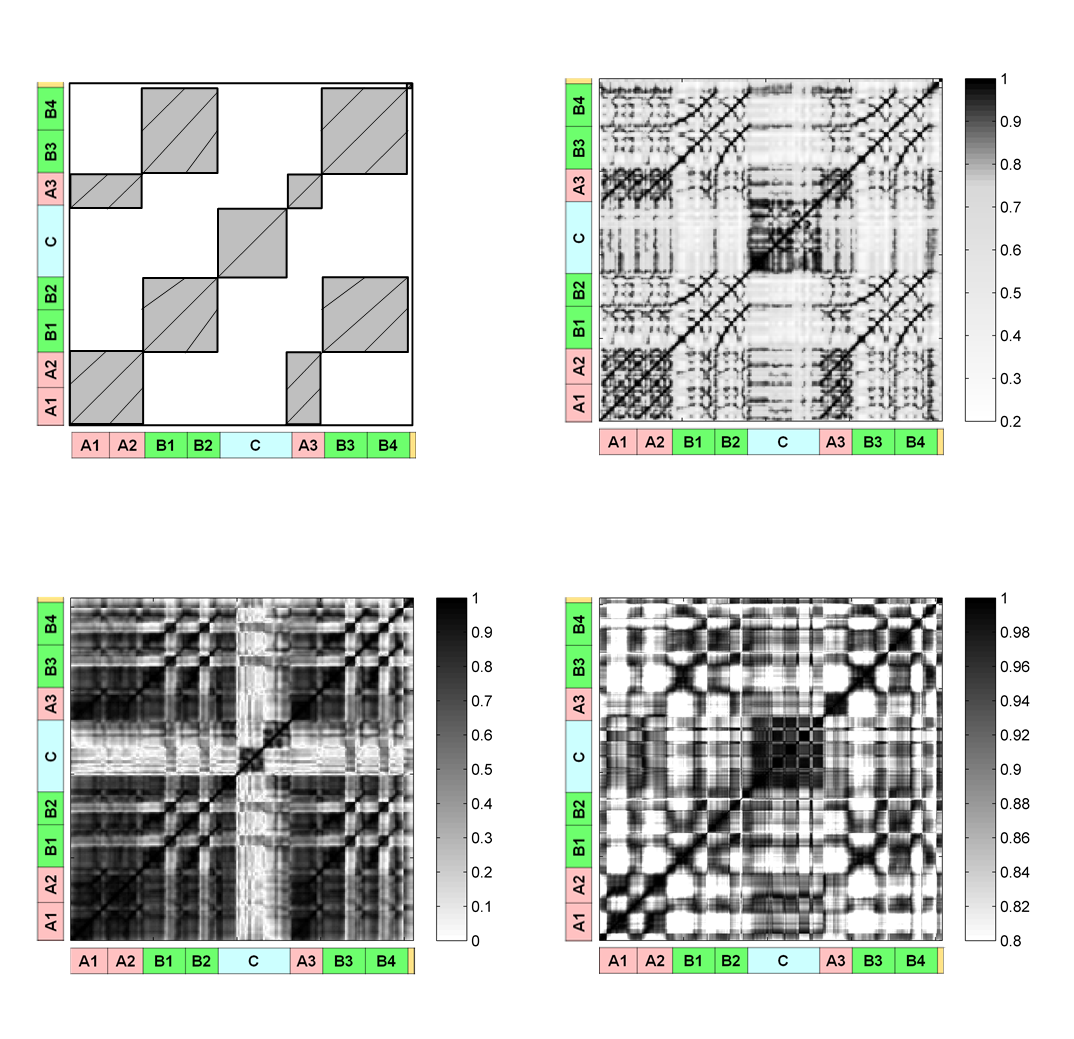 4.2 Self-Similarity Matrices
Fig. 4.7
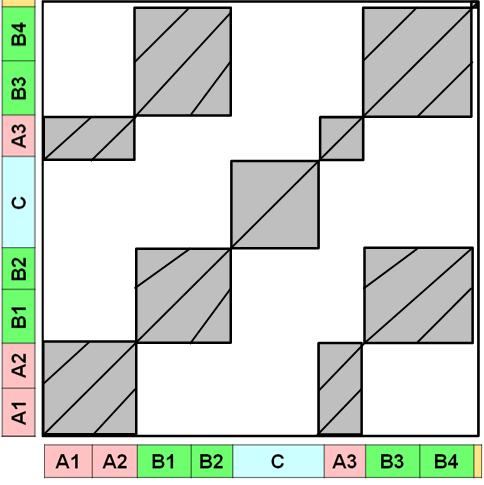 4.2 Self-Similarity Matrices
Fig. 4.7
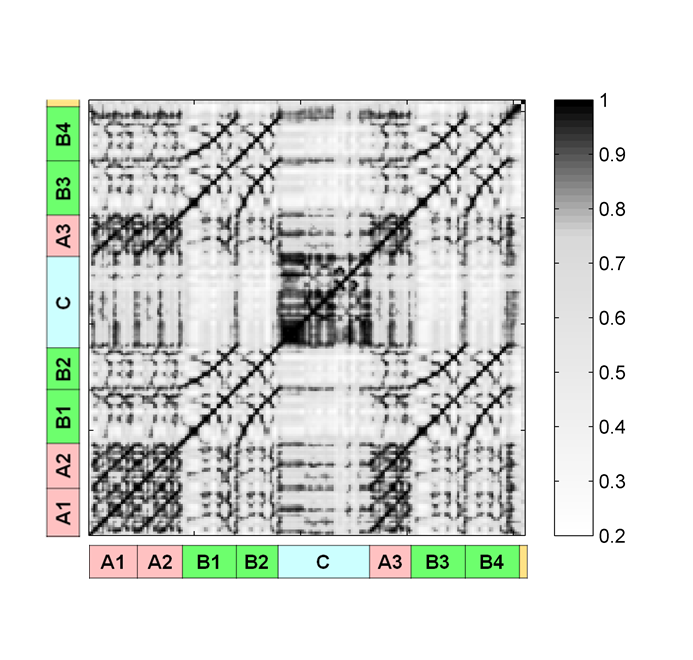 4.2 Self-Similarity Matrices
Fig. 4.7
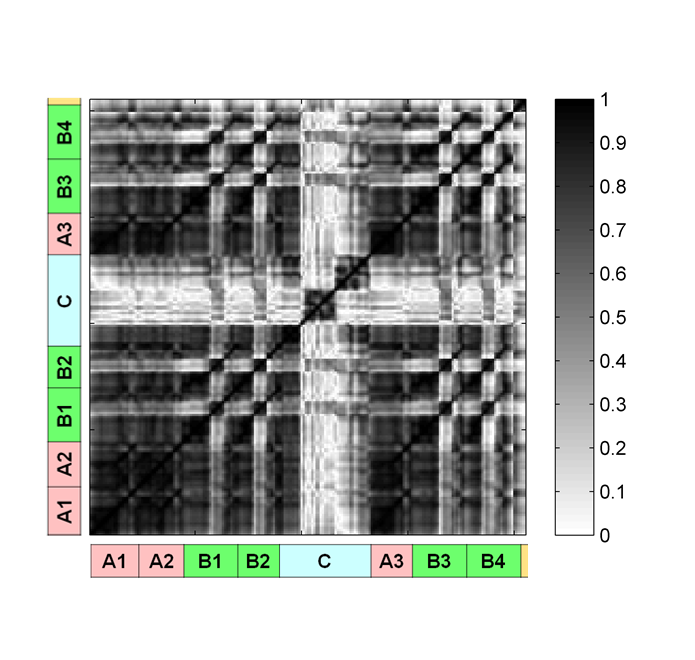 4.2 Self-Similarity Matrices
Fig. 4.7
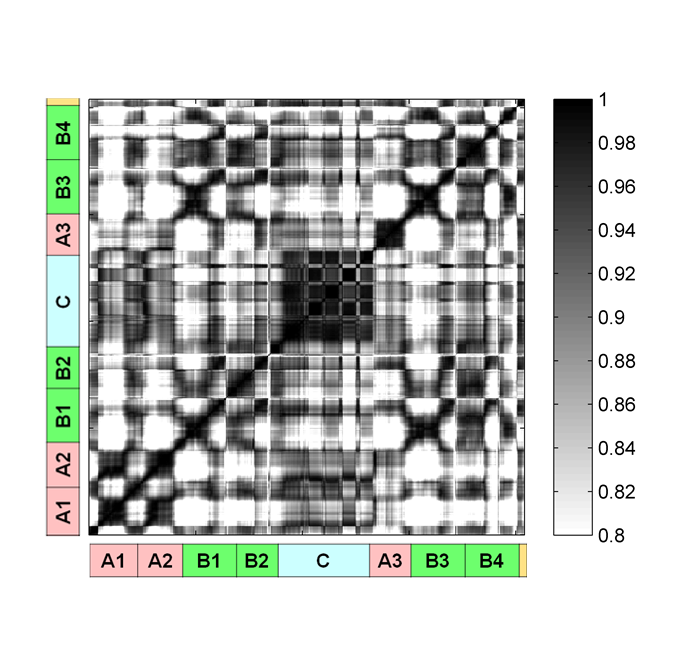 4.2 Self-Similarity Matrices
Fig. 4.8
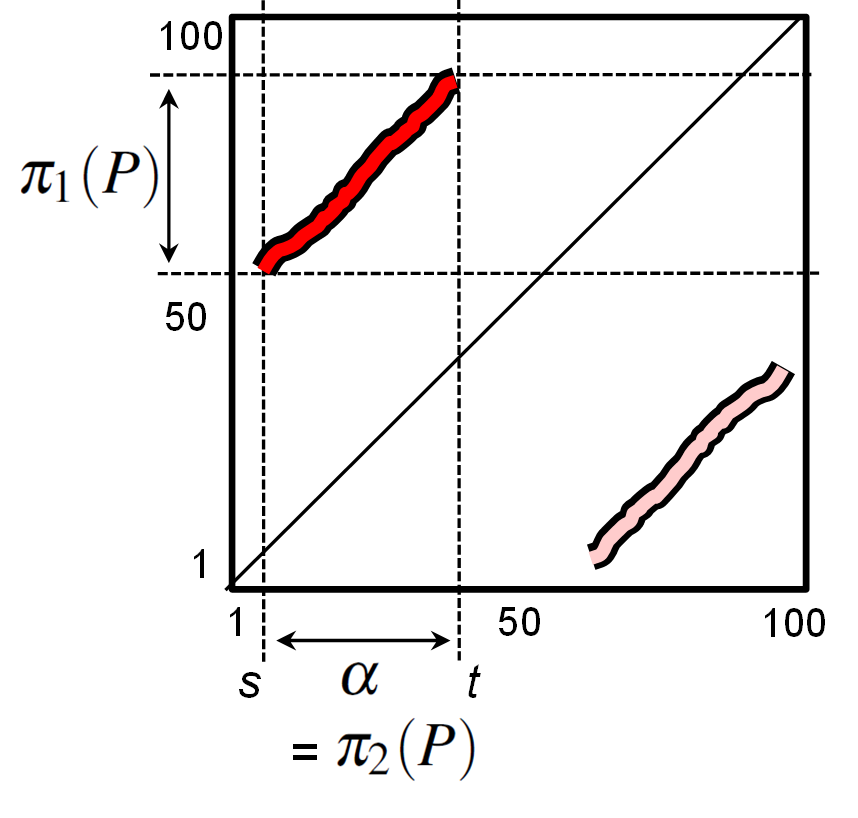 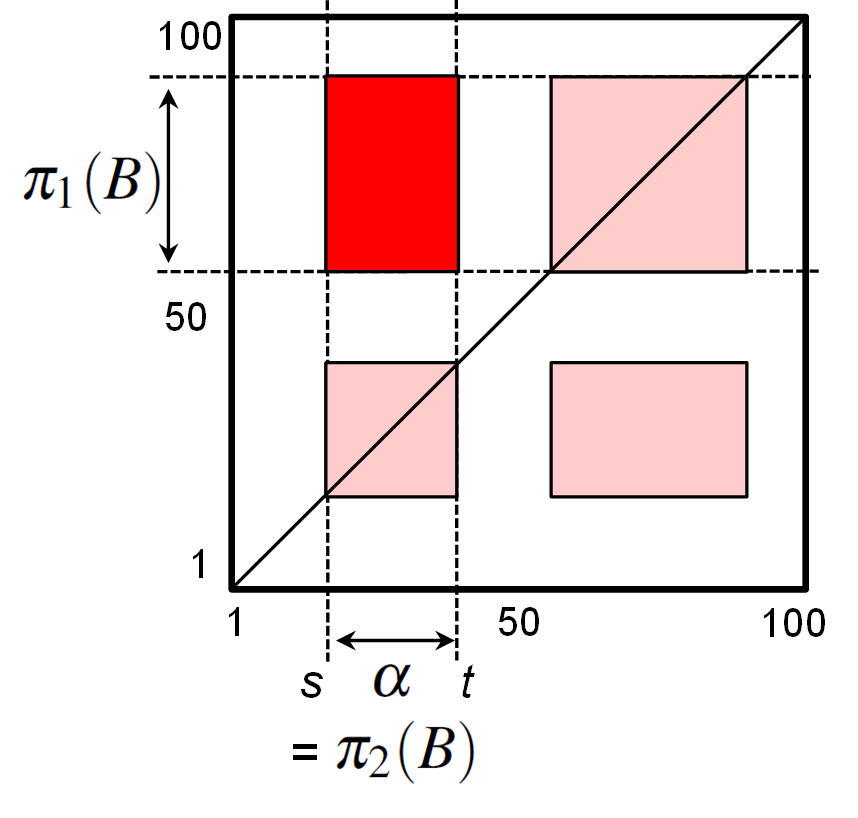 4.2 Self-Similarity Matrices
Fig. 4.9
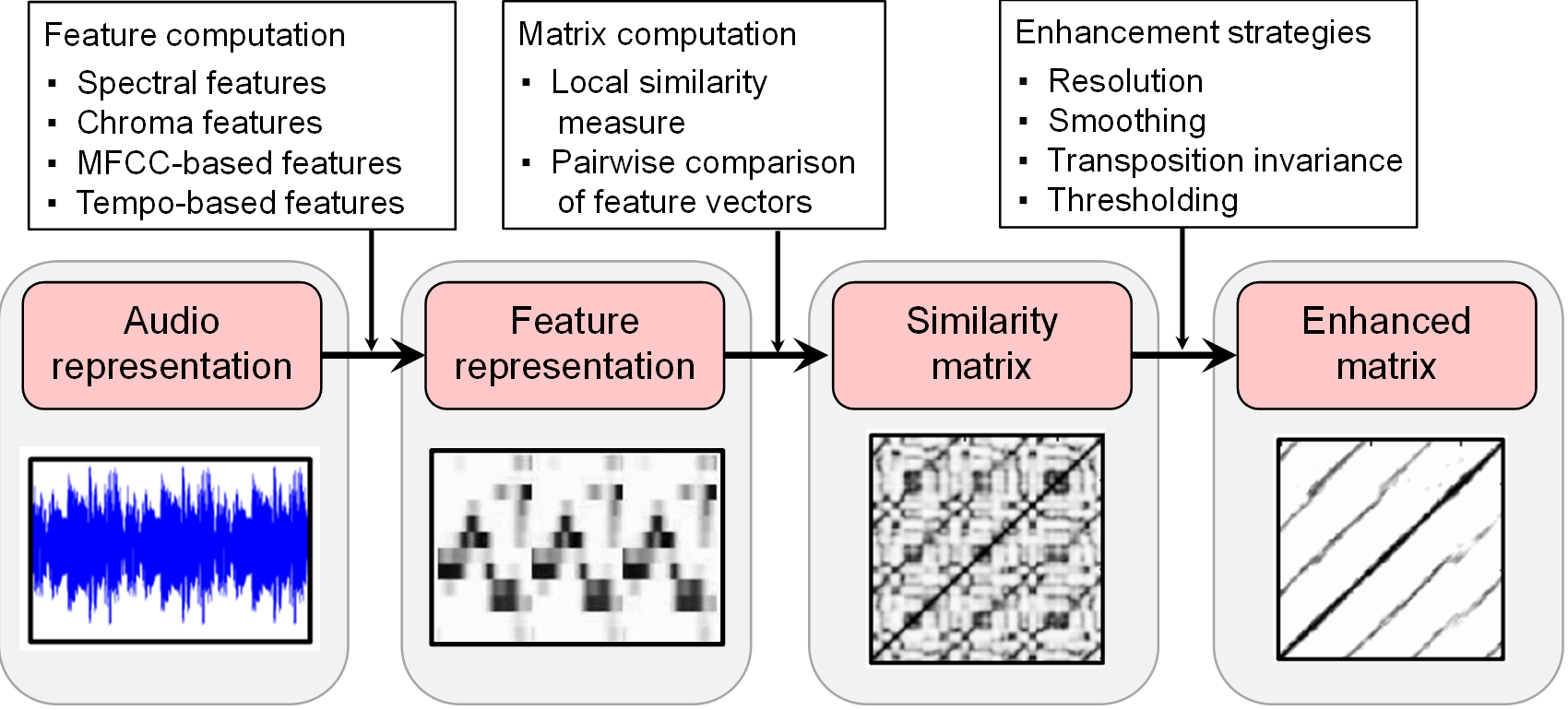 4.2 Self-Similarity Matrices
Fig. 4.10
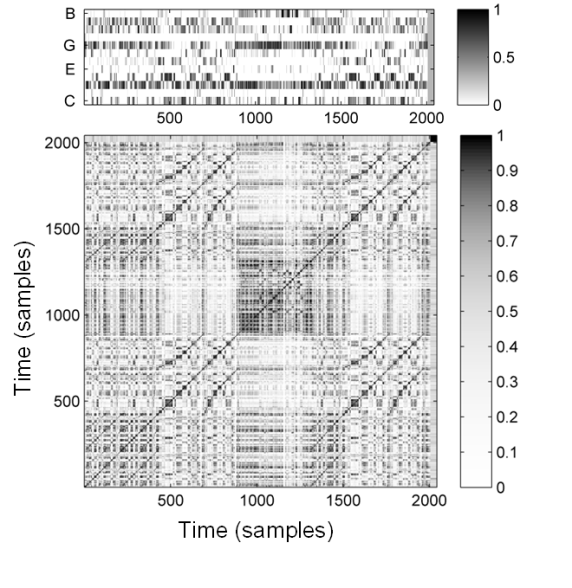 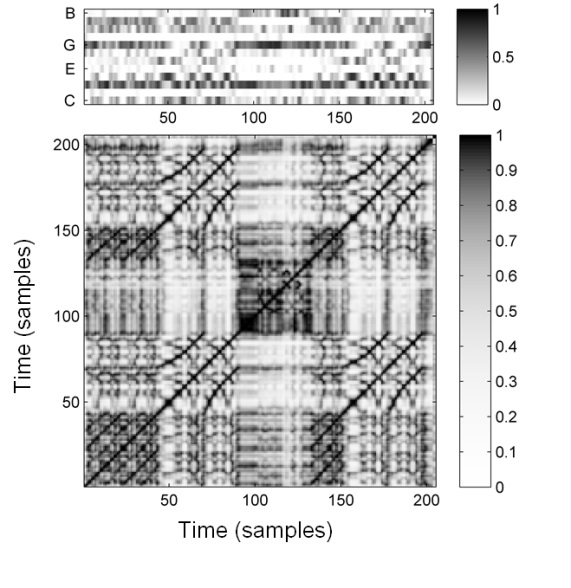 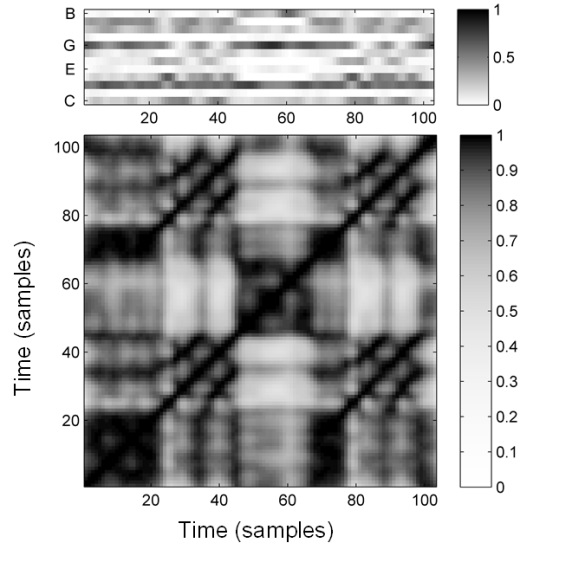 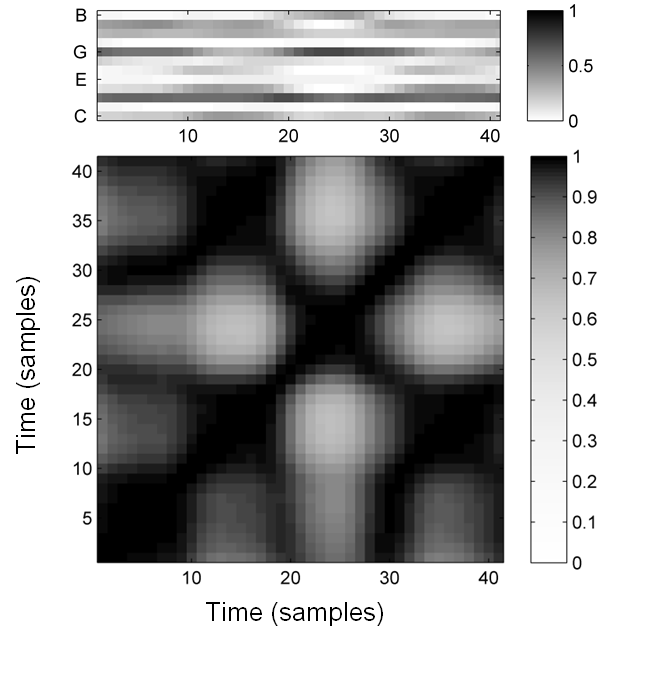 4.2 Self-Similarity Matrices
Fig. 4.10
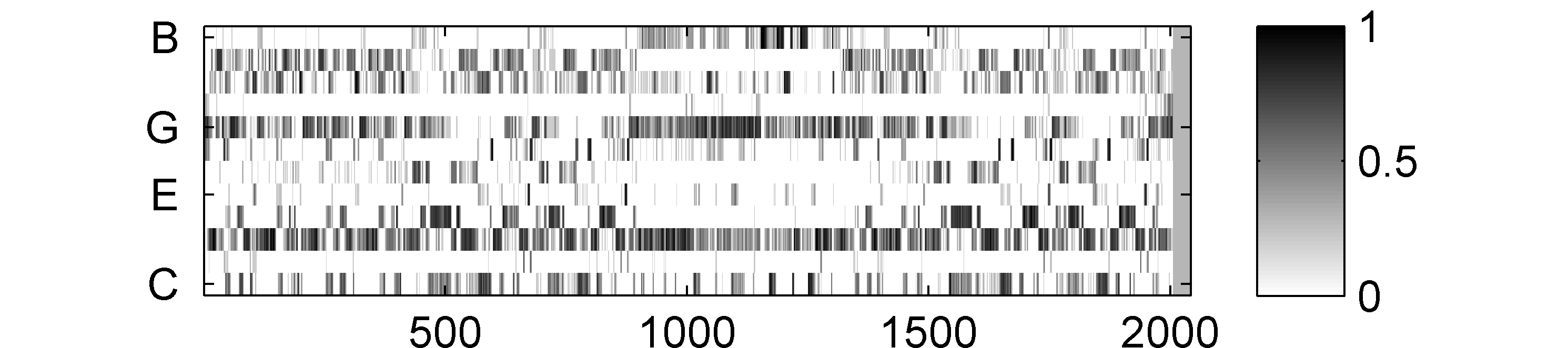 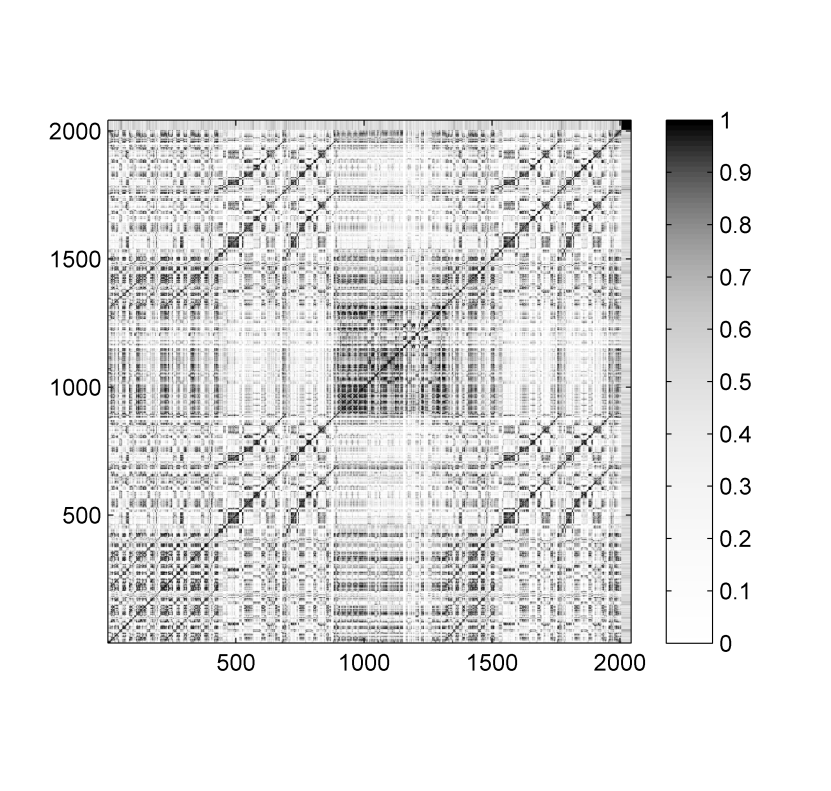 Time (samples)
Time (samples)
4.2 Self-Similarity Matrices
Fig. 4.10
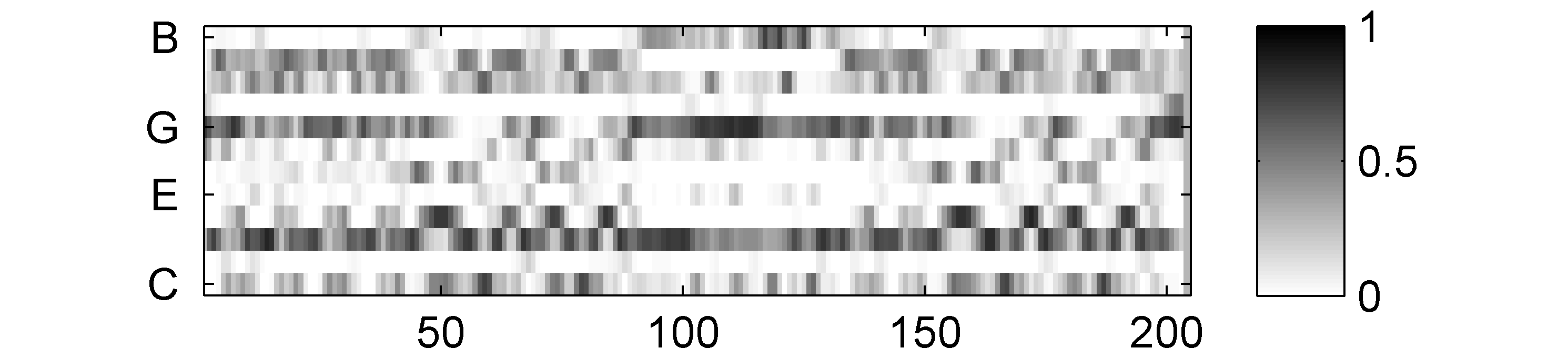 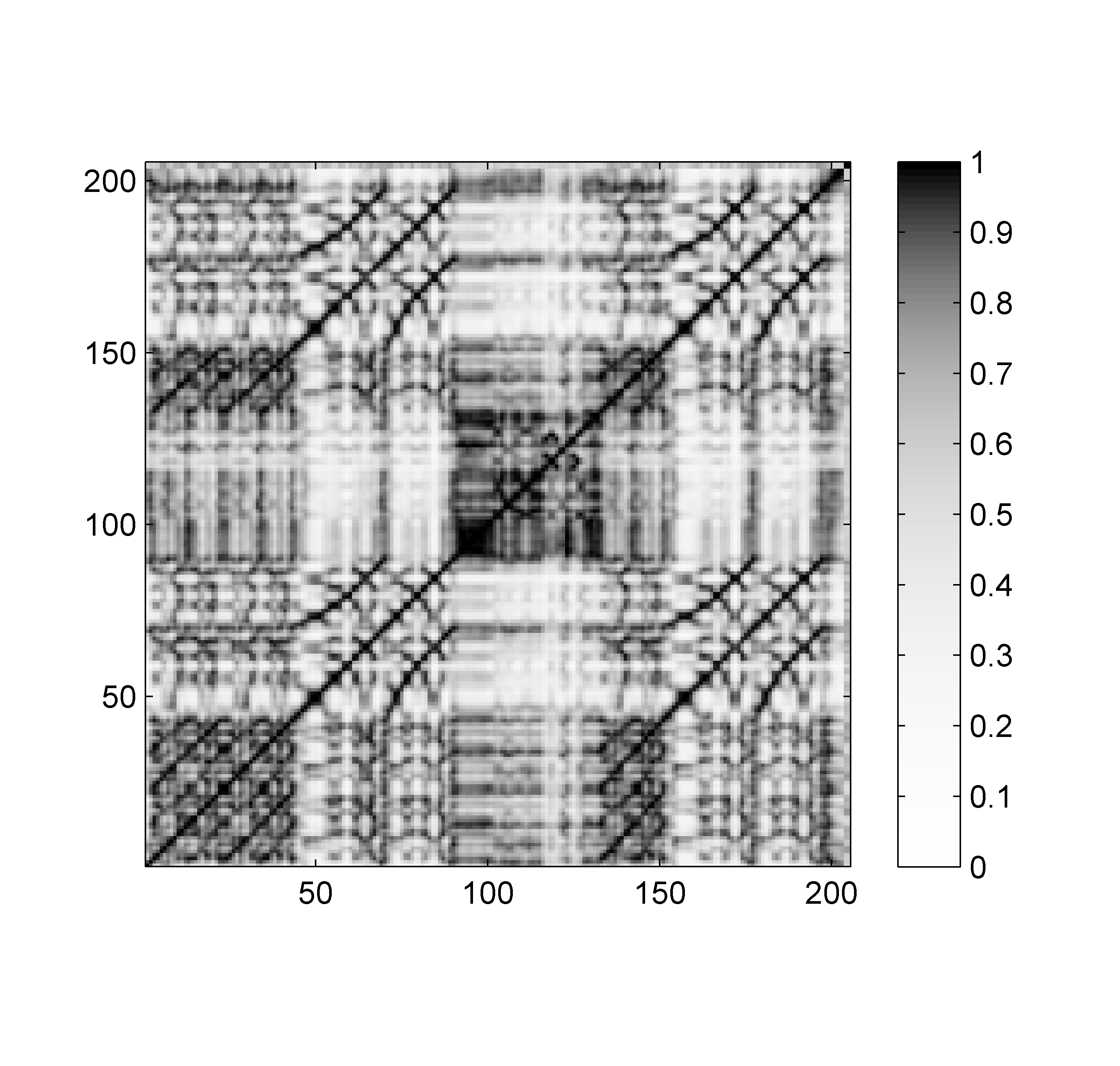 Time (samples)
Time (samples)
4.2 Self-Similarity Matrices
Fig. 4.10
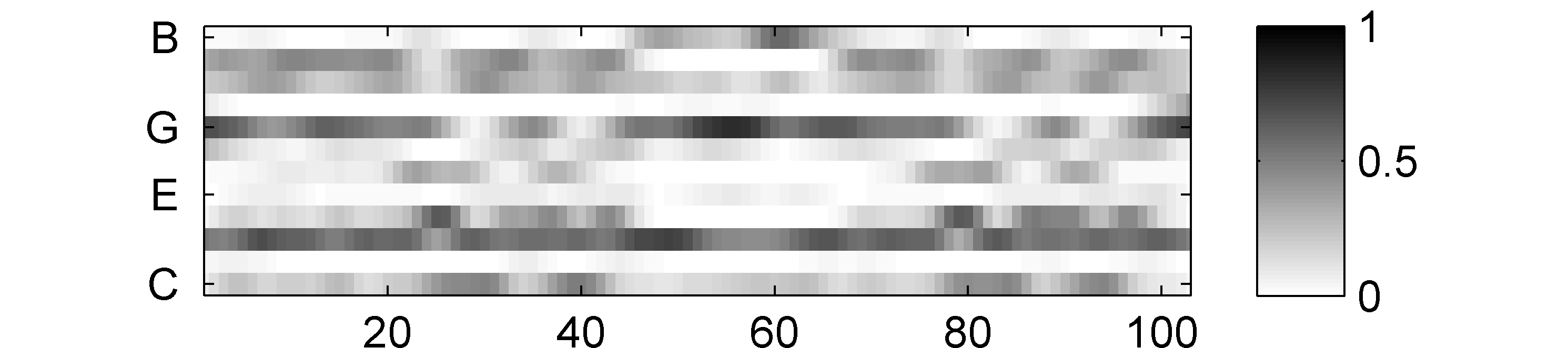 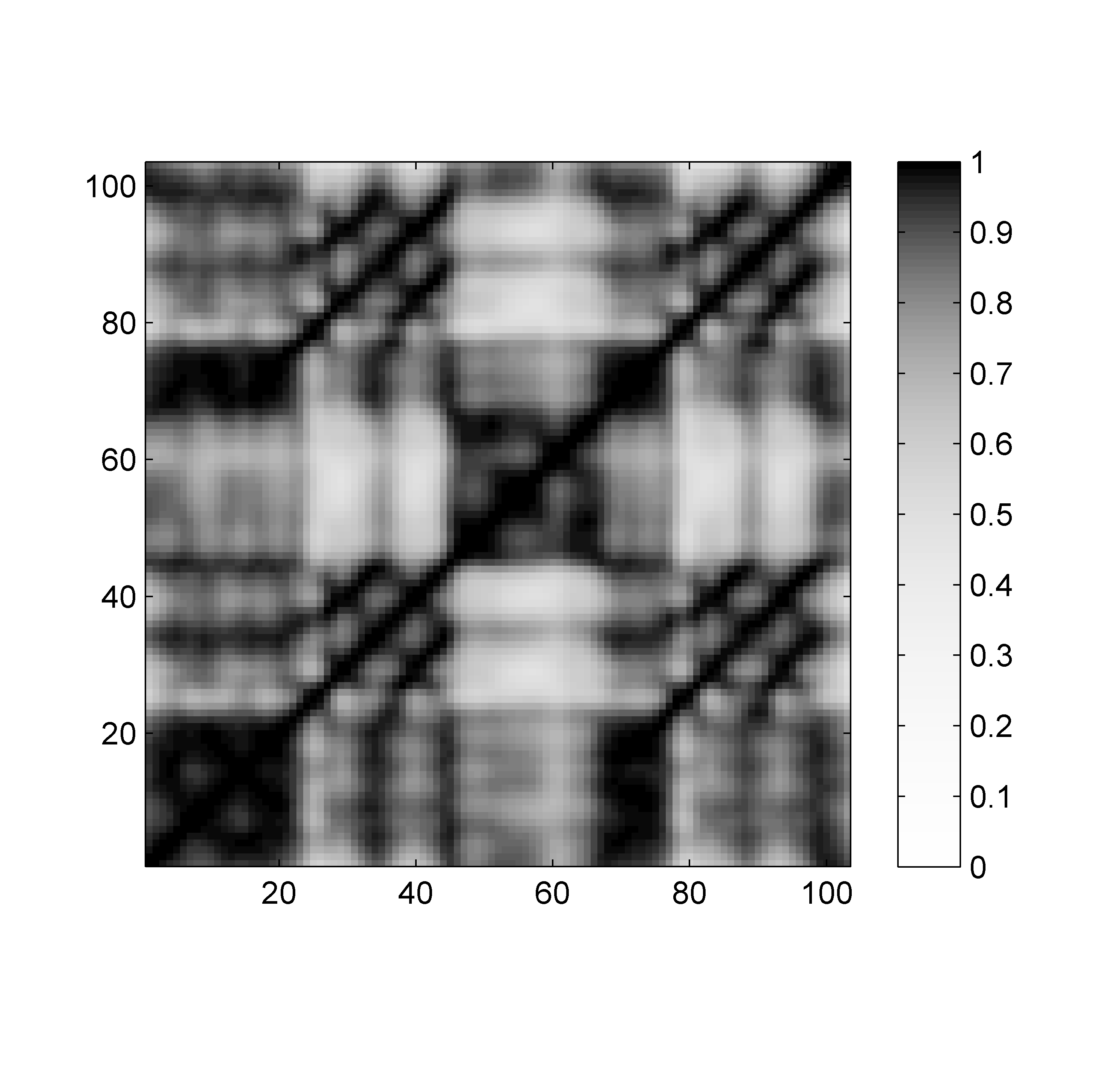 Time (samples)
Time (samples)
4.2 Self-Similarity Matrices
Fig. 4.10
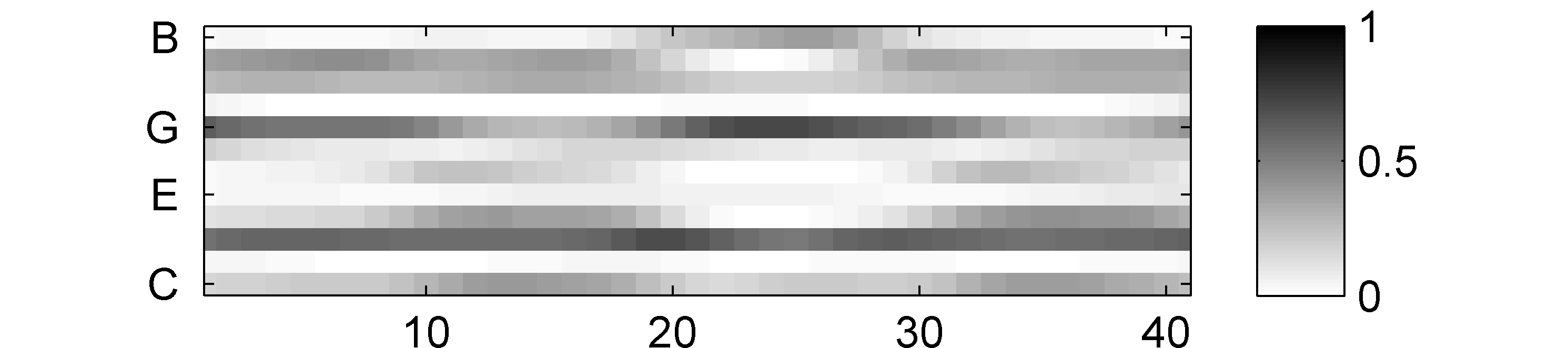 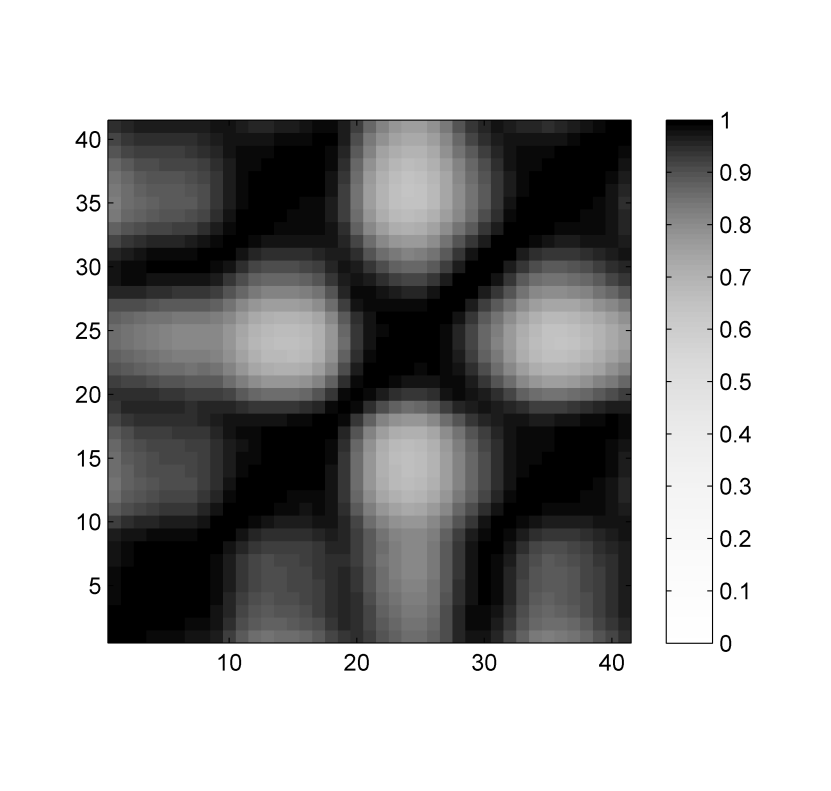 Time (samples)
Time (samples)
4.2 Self-Similarity Matrices
Fig. 4.11
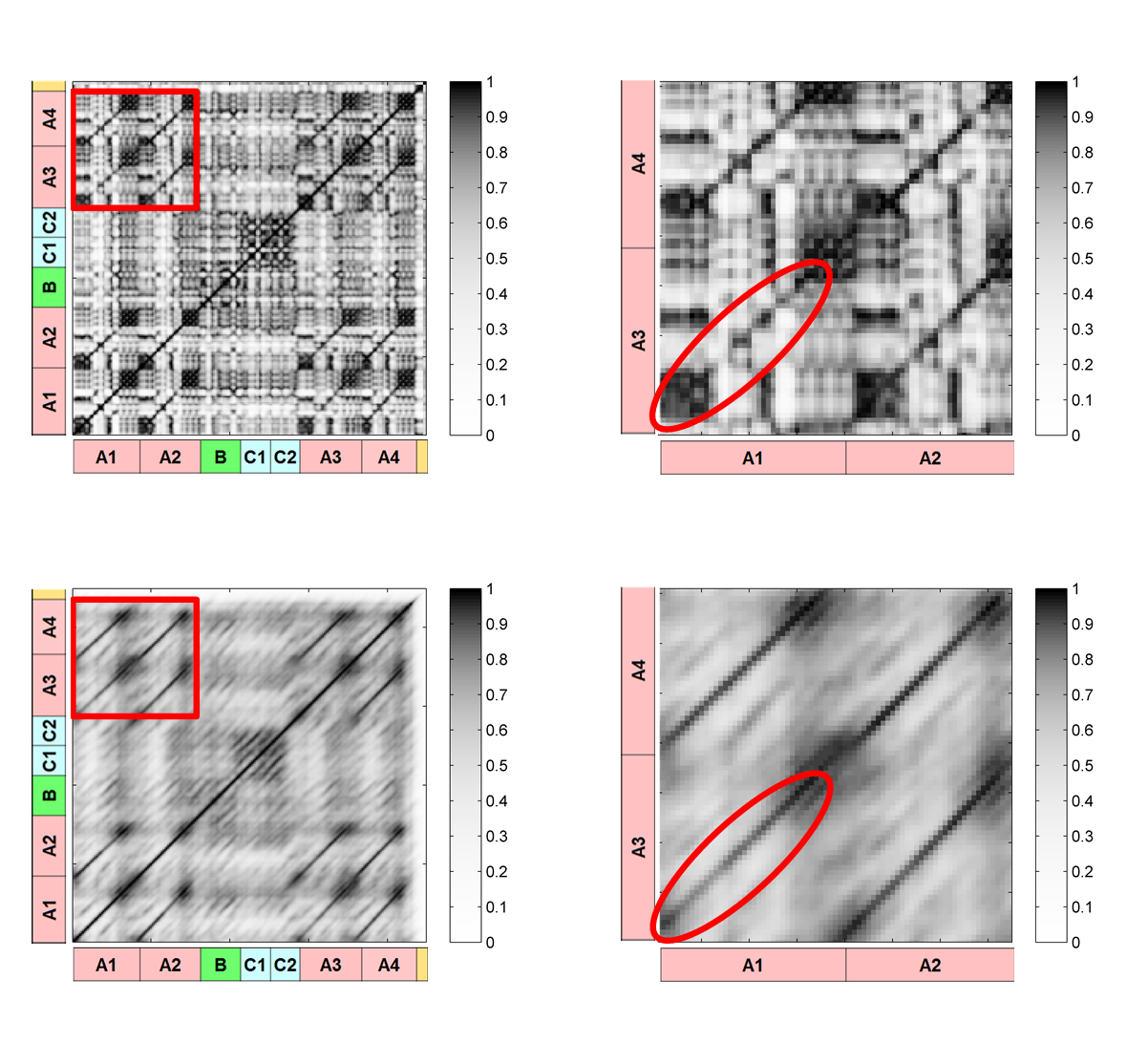 4.2 Self-Similarity Matrices
Fig. 4.11
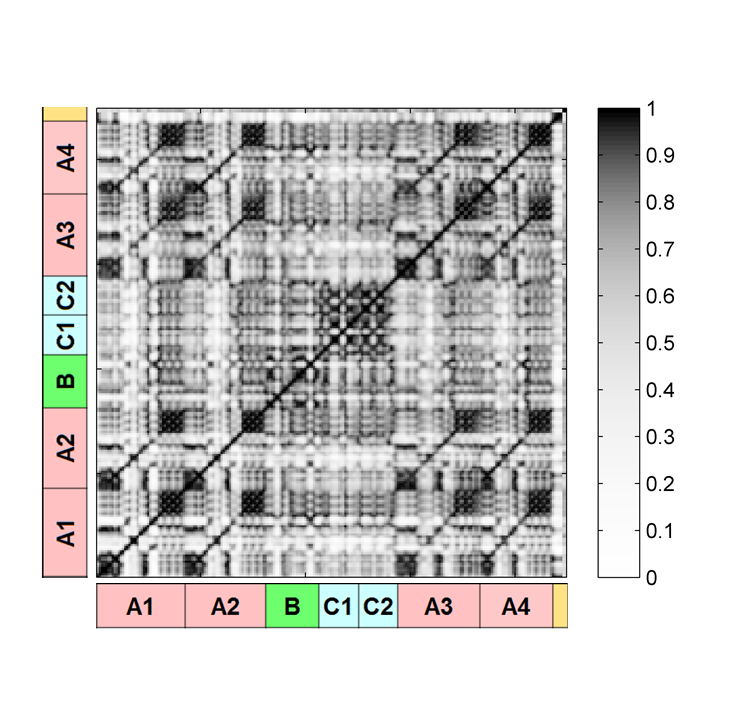 4.2 Self-Similarity Matrices
Fig. 4.11
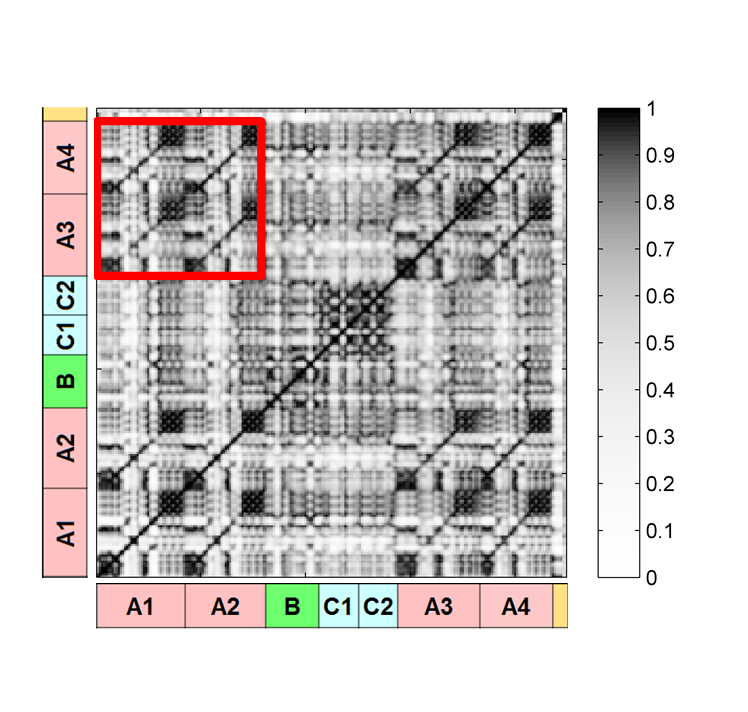 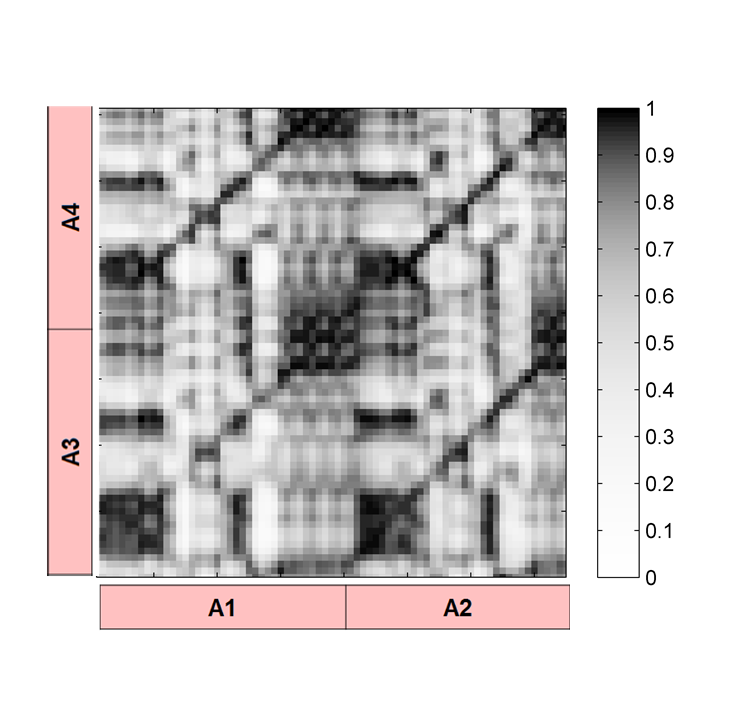 4.2 Self-Similarity Matrices
Fig. 4.11
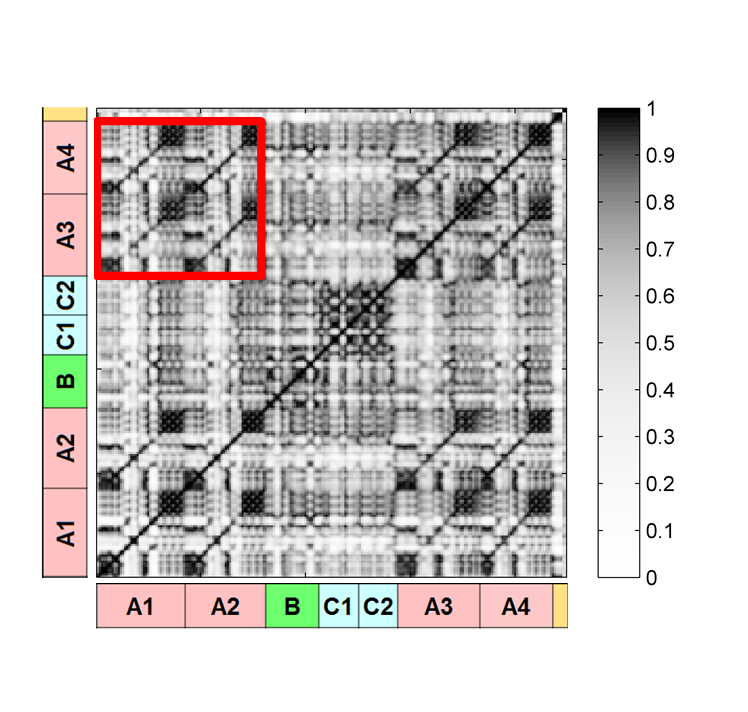 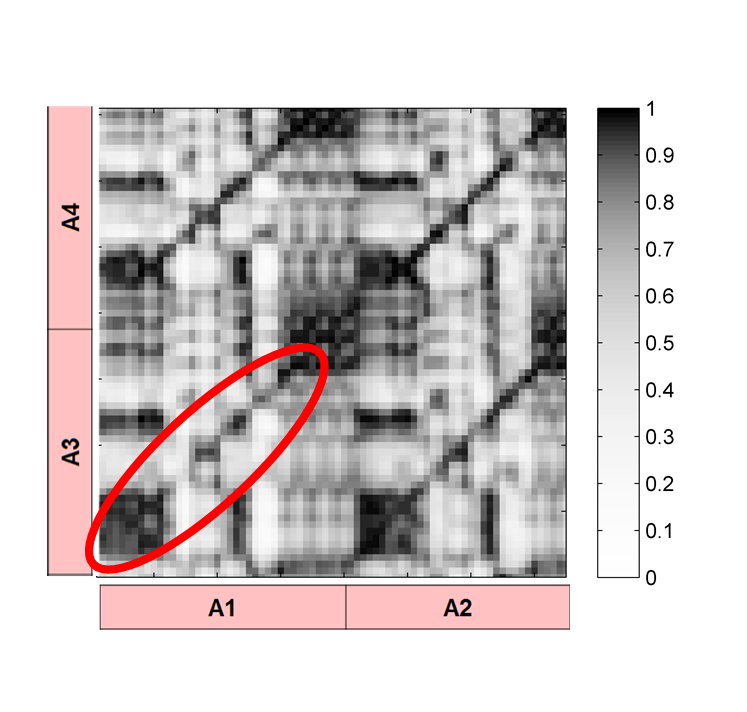 4.2 Self-Similarity Matrices
Fig. 4.11
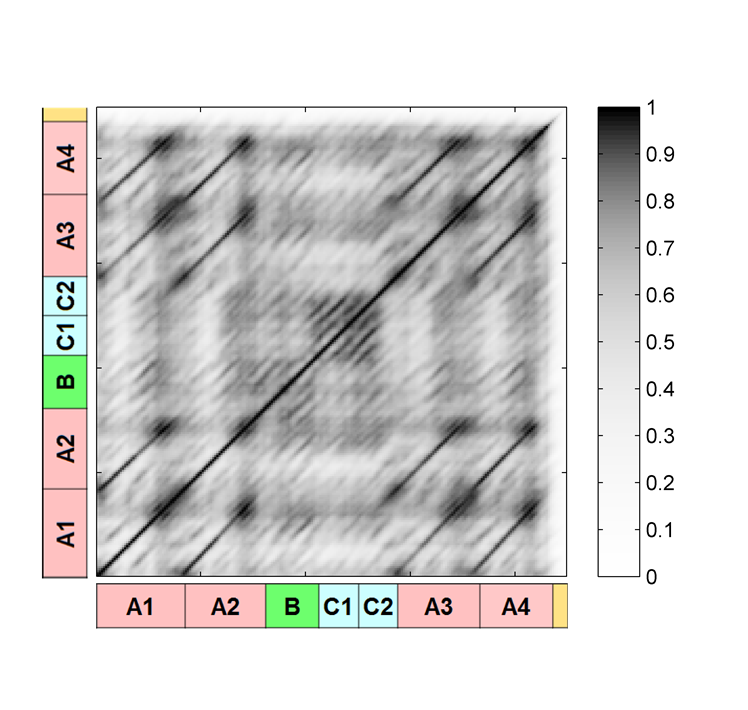 4.2 Self-Similarity Matrices
Fig. 4.11
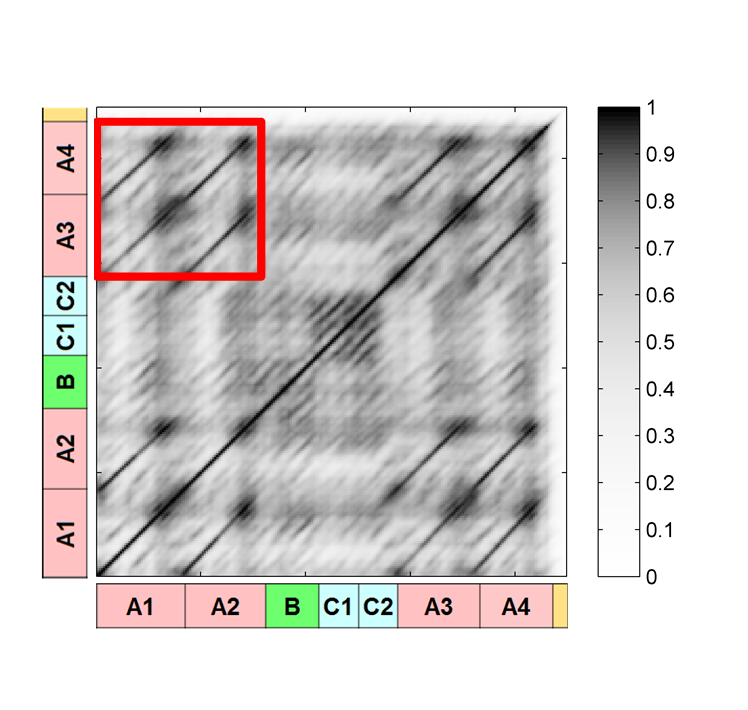 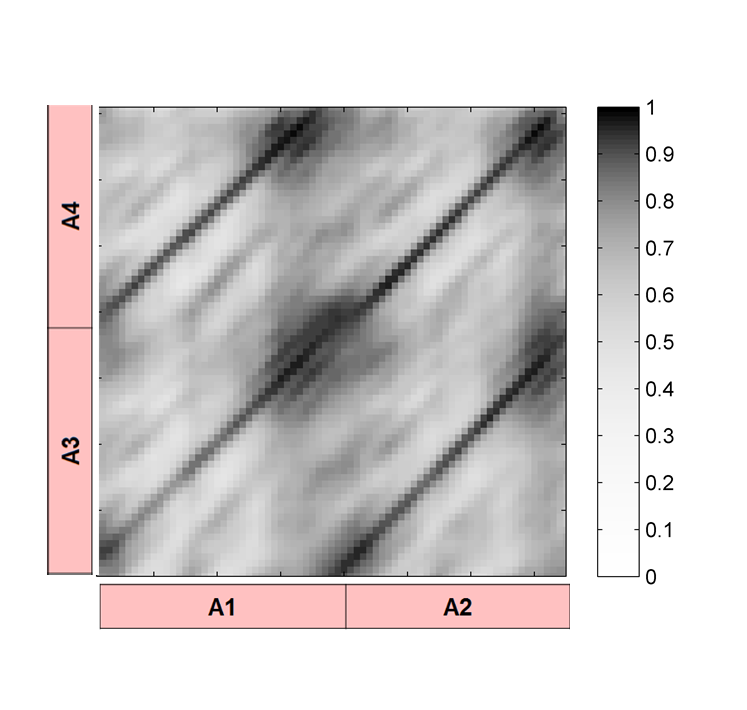 4.2 Self-Similarity Matrices
Fig. 4.11
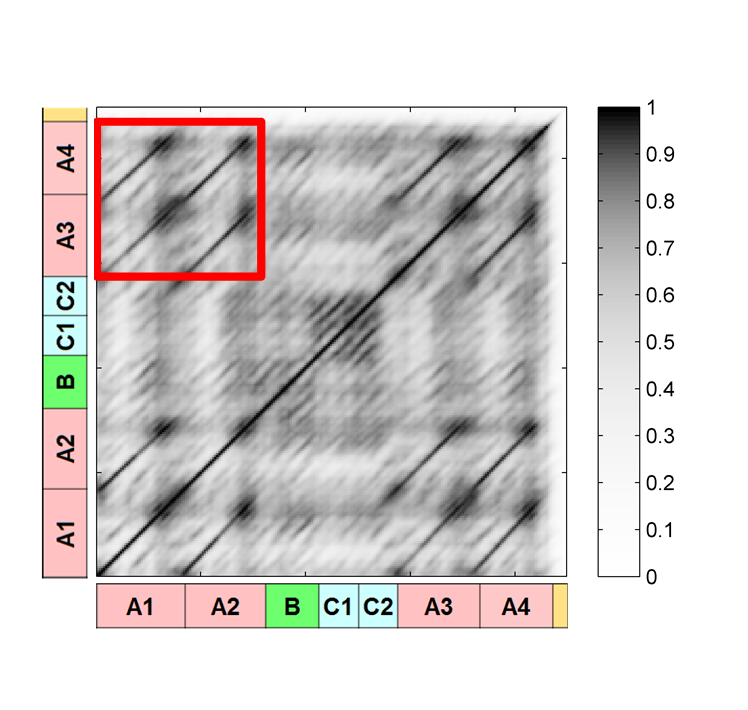 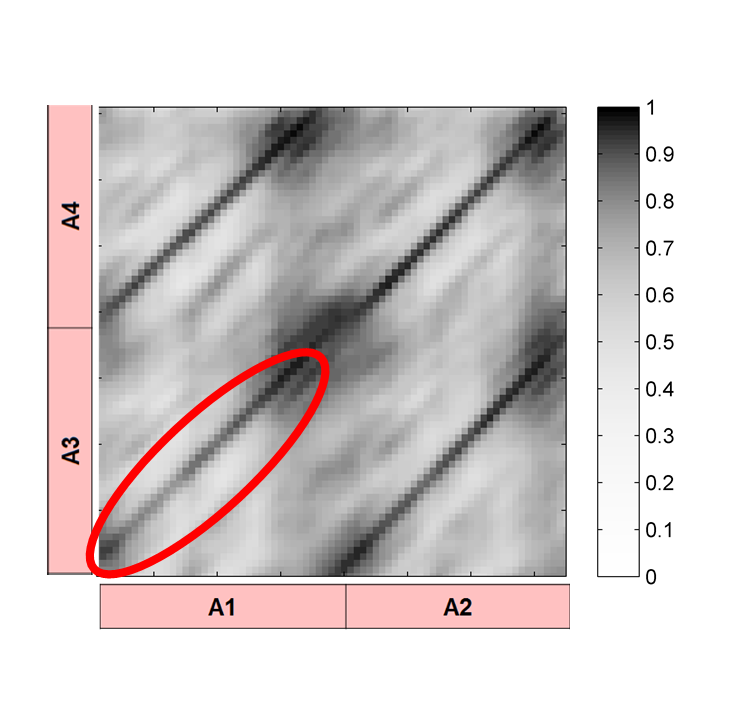 4.2 Self-Similarity Matrices
Fig. 4.12
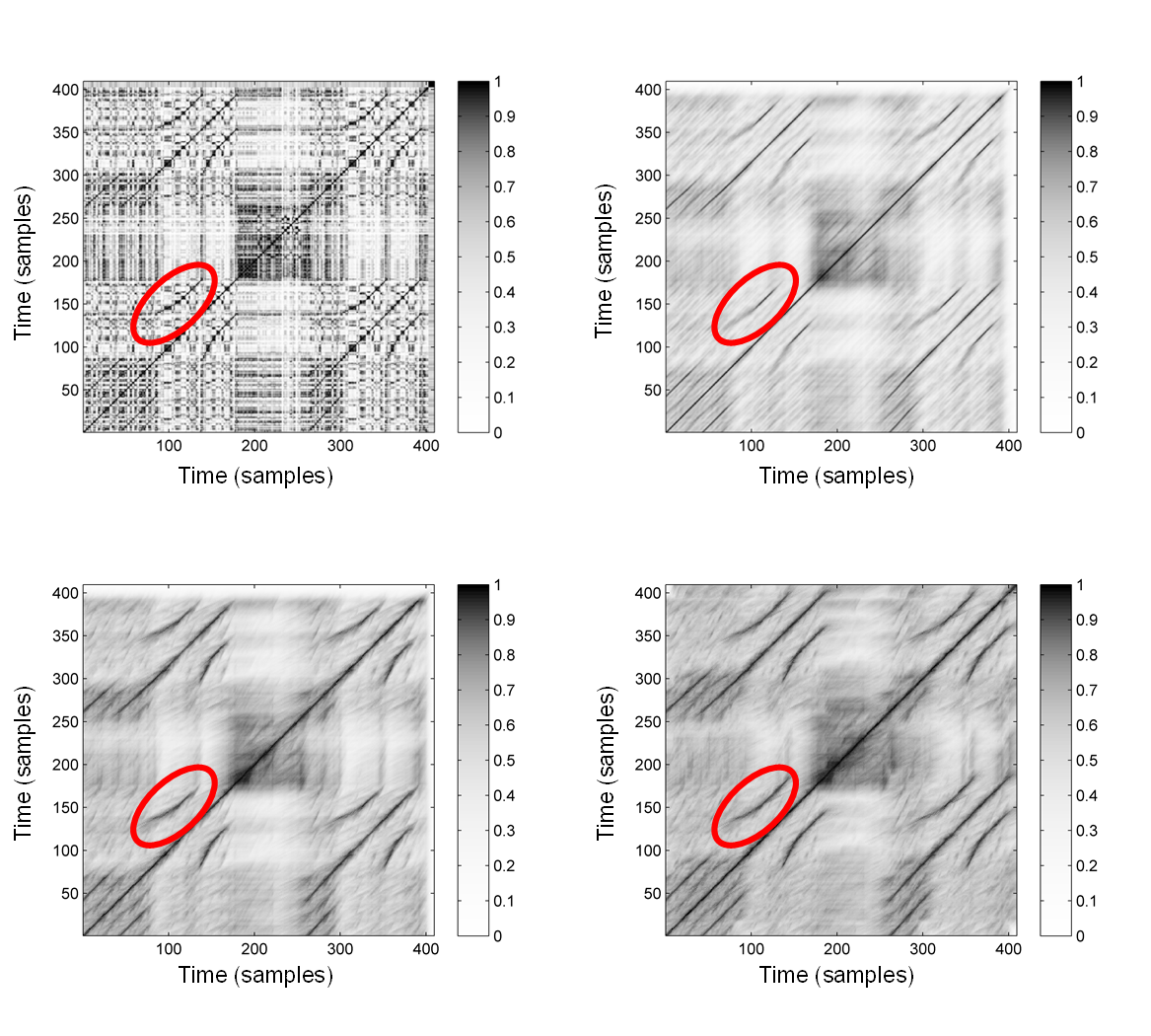 4.2 Self-Similarity Matrices
Fig. 4.12
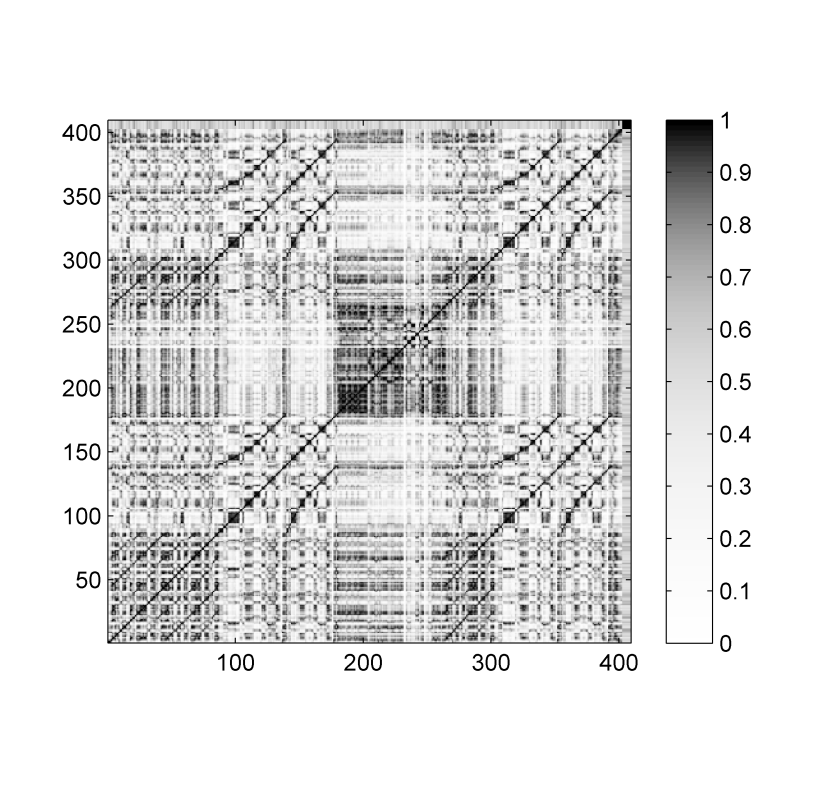 Time (samples)
Time (samples)
4.2 Self-Similarity Matrices
Fig. 4.12
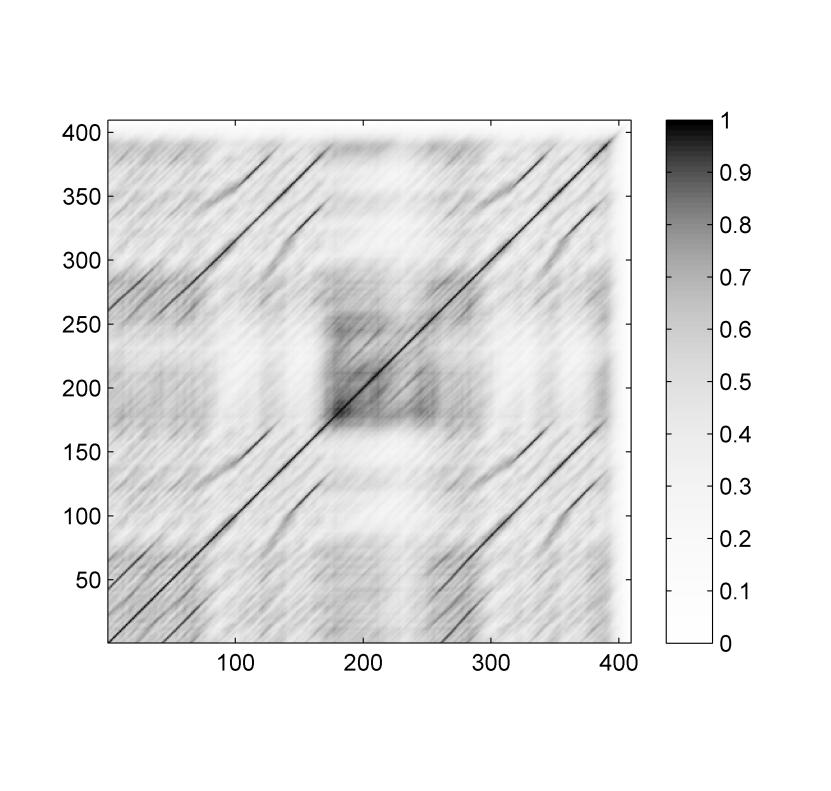 Time (samples)
Time (samples)
4.2 Self-Similarity Matrices
Fig. 4.12
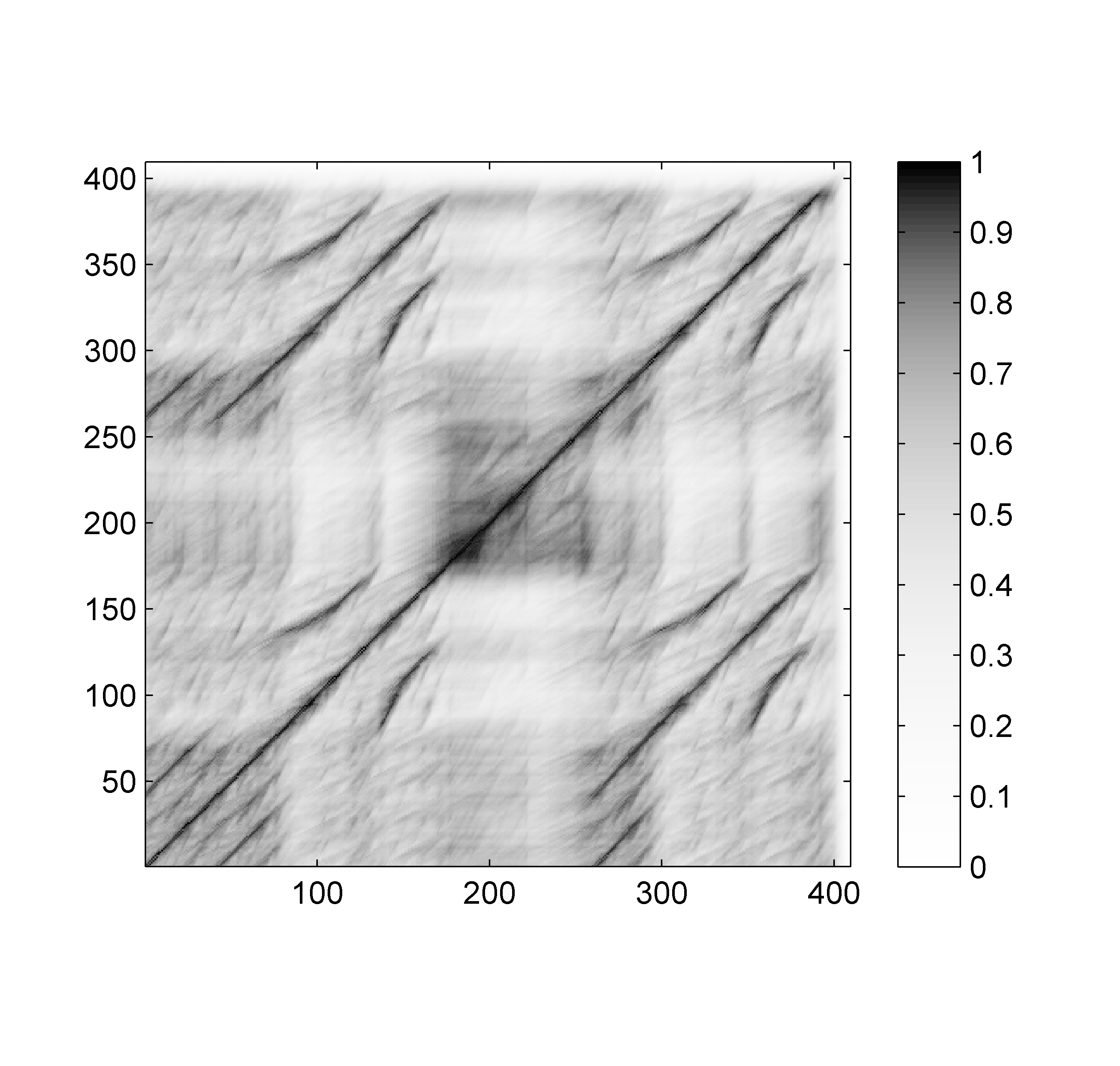 Time (samples)
Time (samples)
4.2 Self-Similarity Matrices
Fig. 4.12
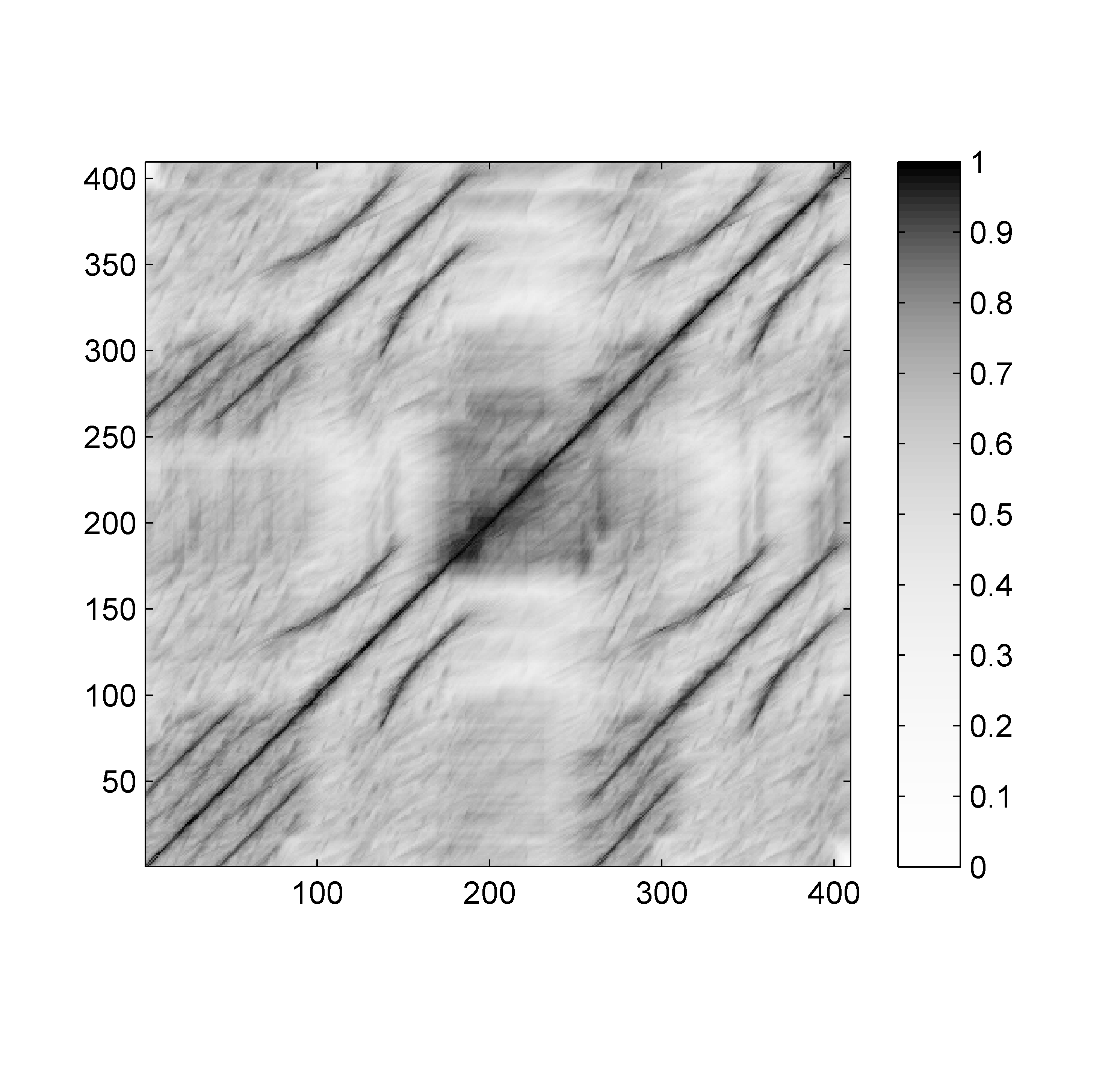 Time (samples)
Time (samples)
4.2 Self-Similarity Matrices
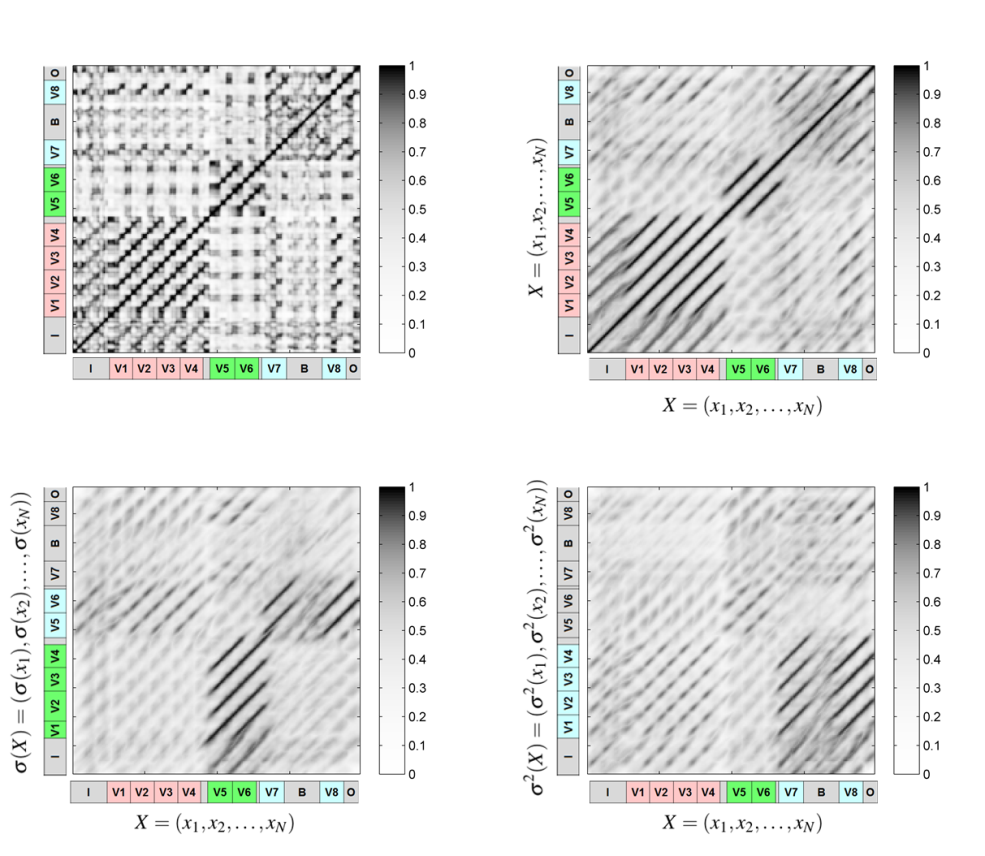 Fig. 4.13
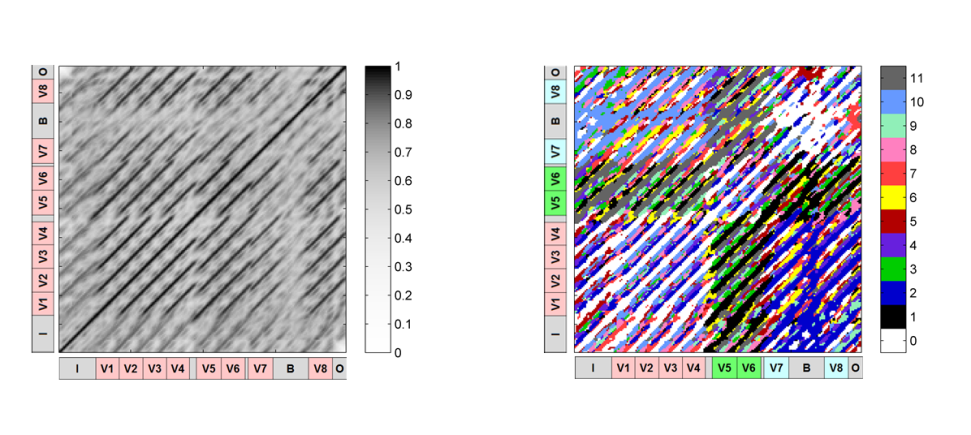 4.2 Self-Similarity Matrices
Fig. 4.13
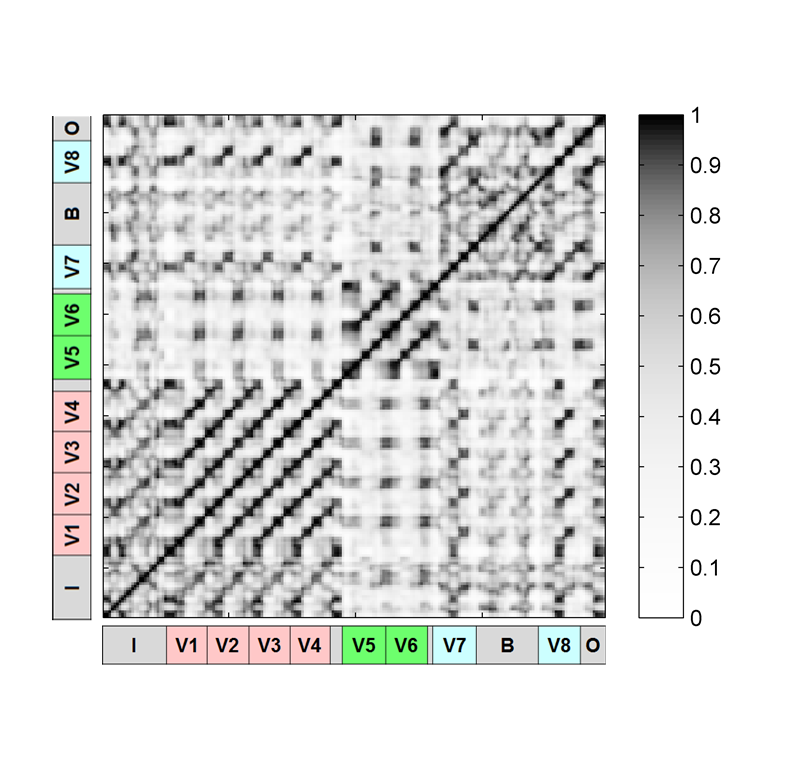 4.2 Self-Similarity Matrices
Fig. 4.13
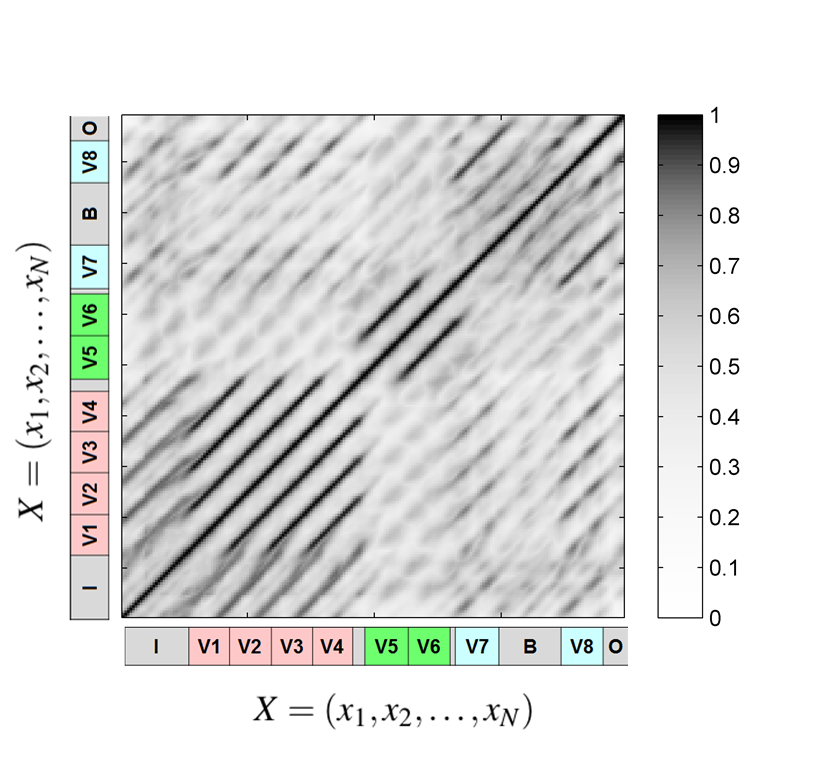 4.2 Self-Similarity Matrices
Fig. 4.13
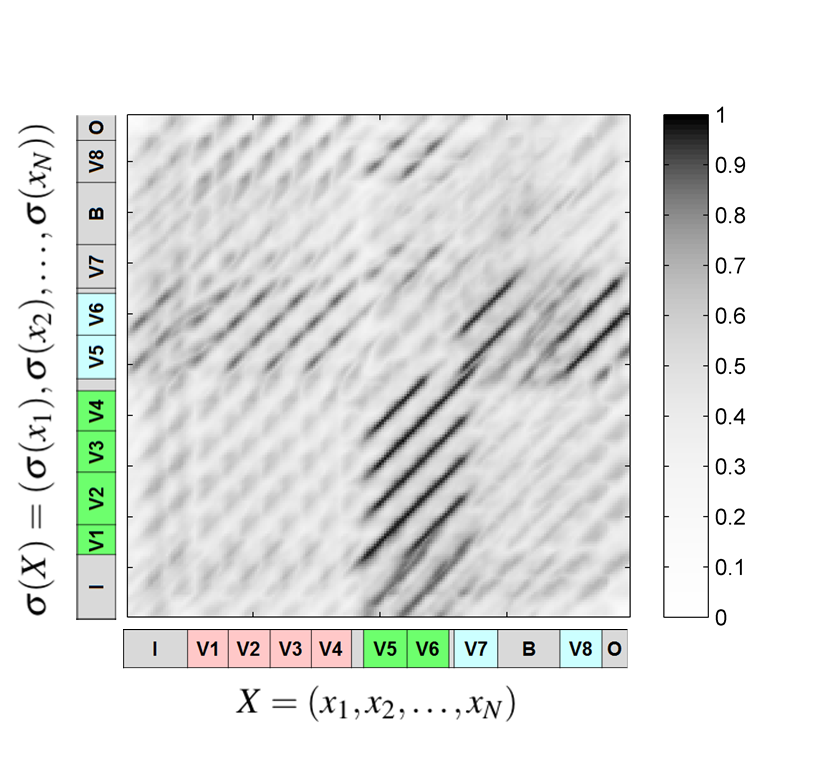 4.2 Self-Similarity Matrices
Fig. 4.13
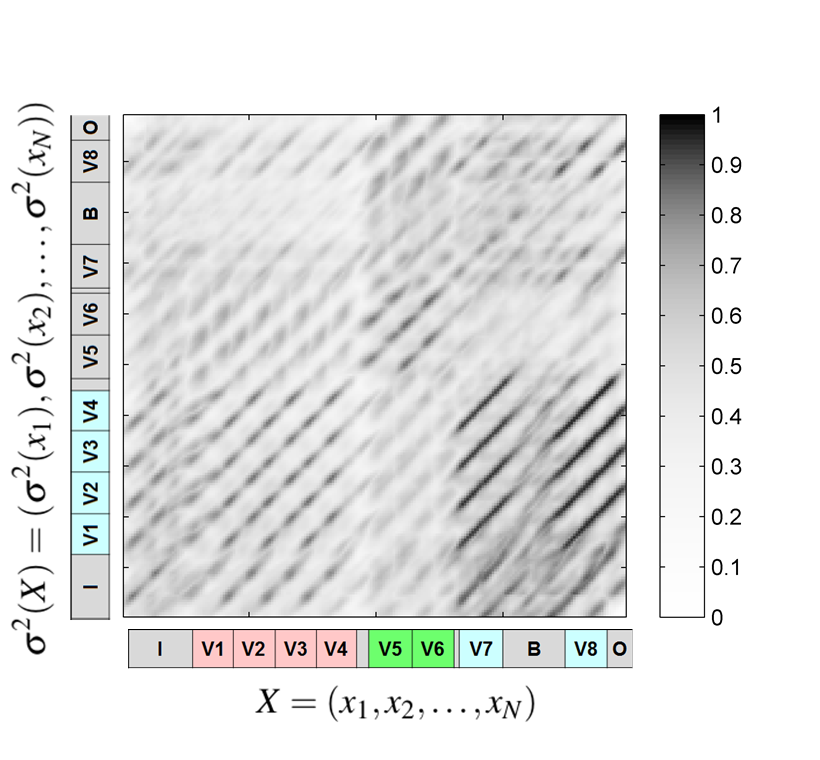 4.2 Self-Similarity Matrices
Fig. 4.13
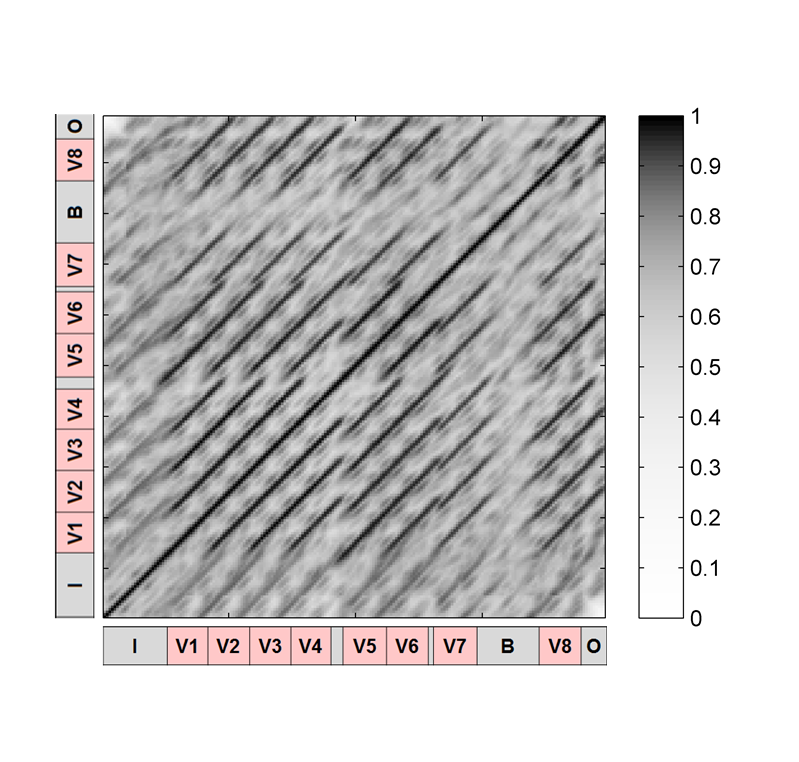 4.2 Self-Similarity Matrices
Fig. 4.13
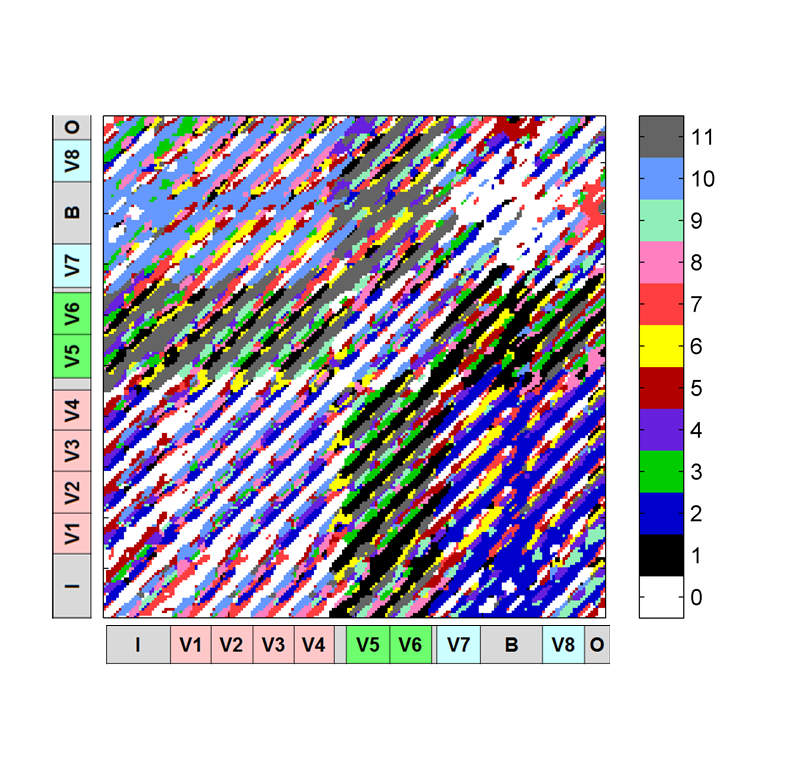 4.2 Self-Similarity Matrices
Fig. 4.14
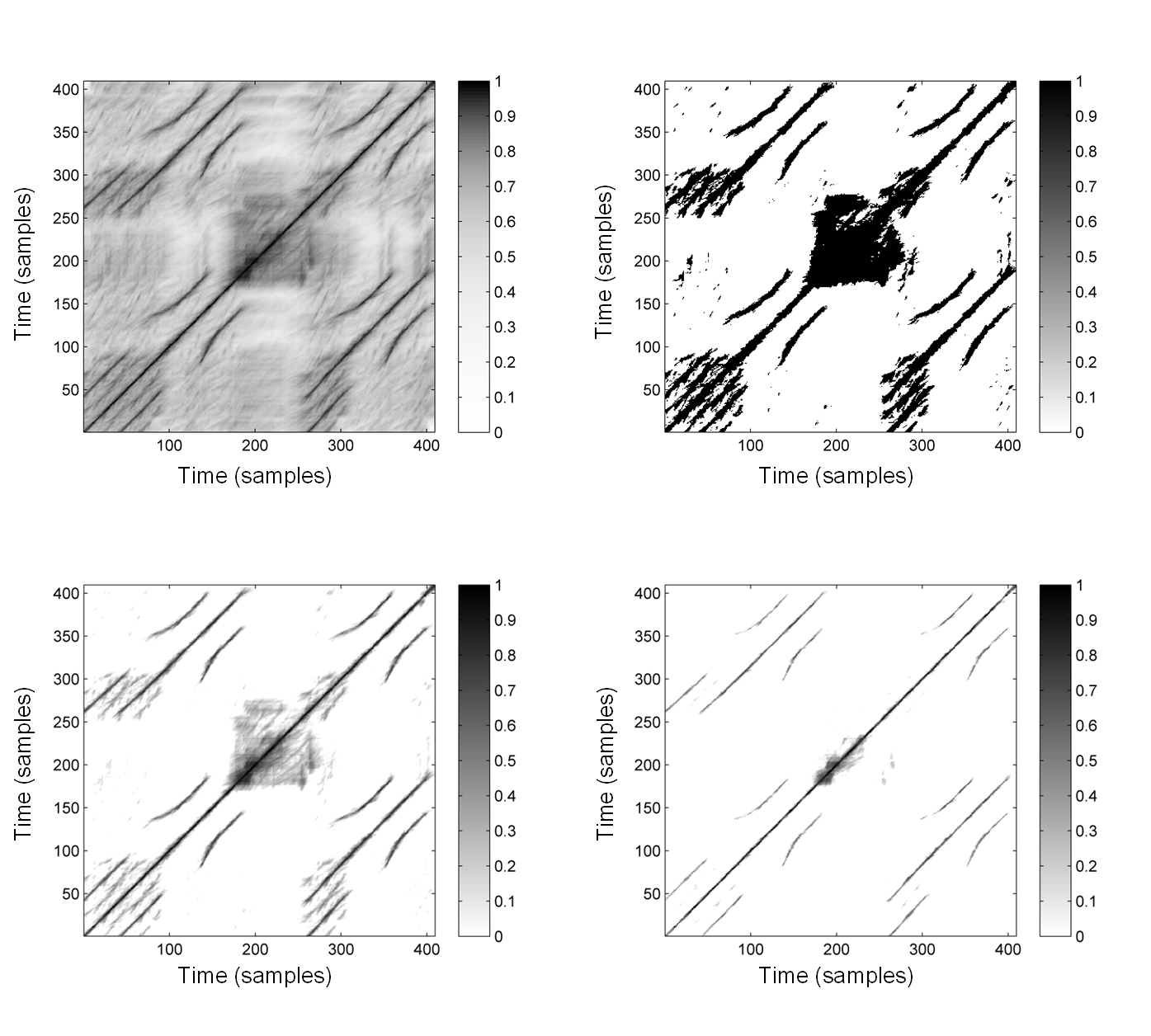 4.2 Self-Similarity Matrices
Fig. 4.14
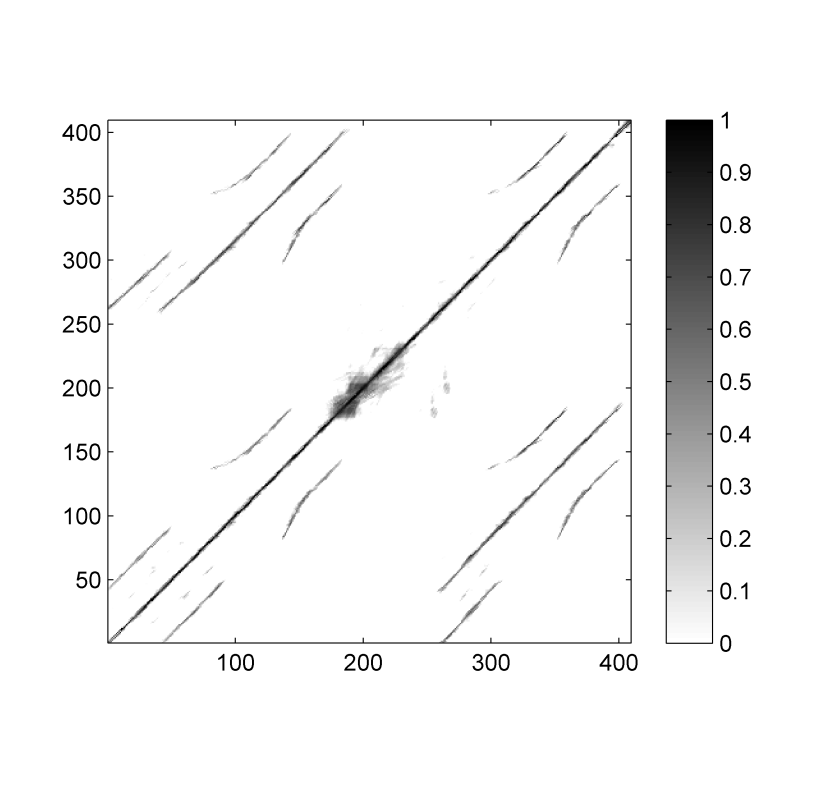 Time (samples)
Time (samples)
4.2 Self-Similarity Matrices
Fig. 4.14
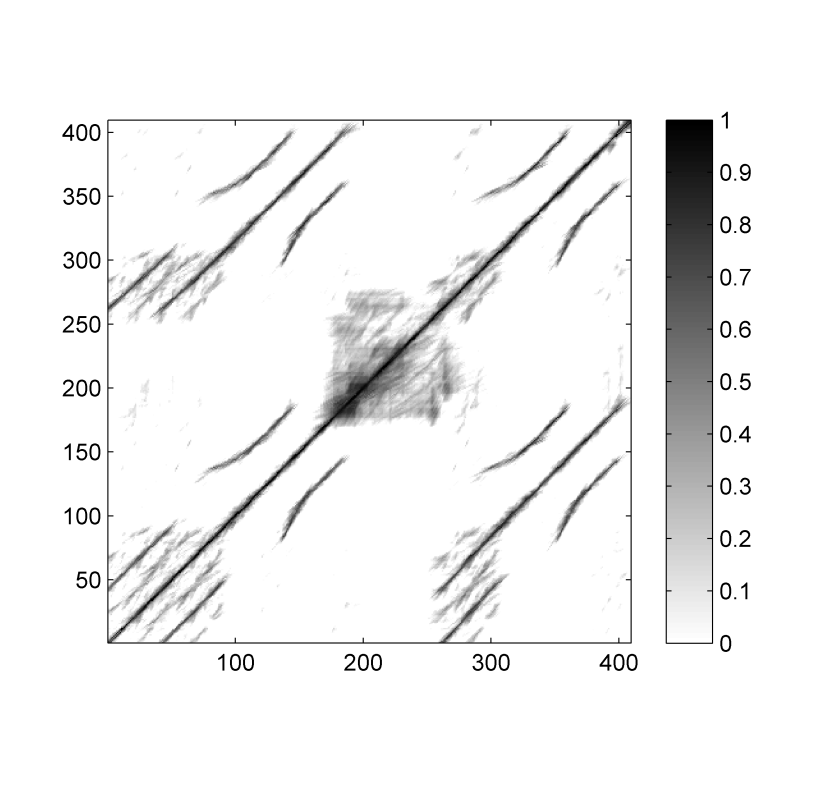 Time (samples)
Time (samples)
4.2 Self-Similarity Matrices
Fig. 4.14
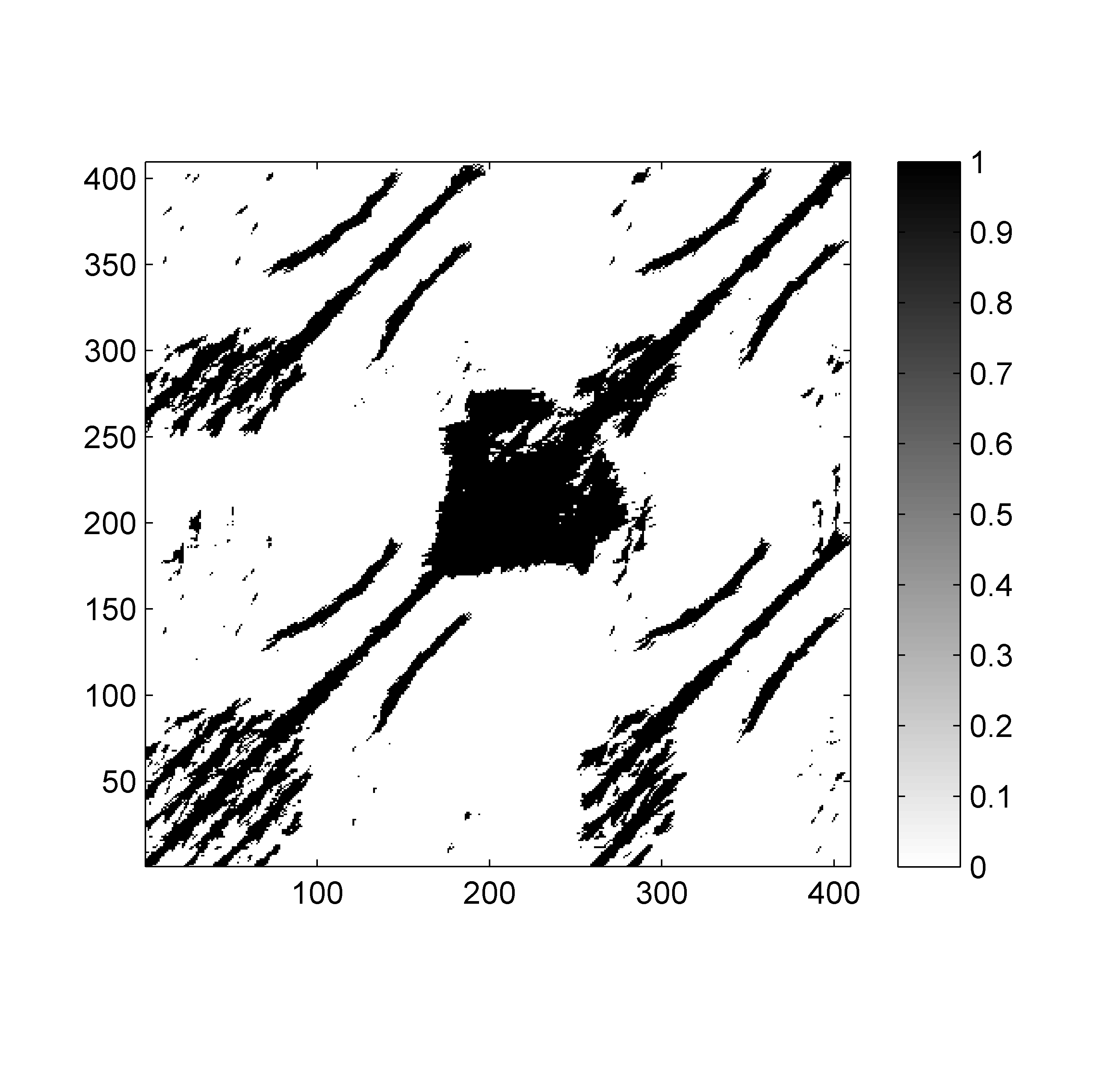 Time (samples)
Time (samples)
4.2 Self-Similarity Matrices
Fig. 4.14
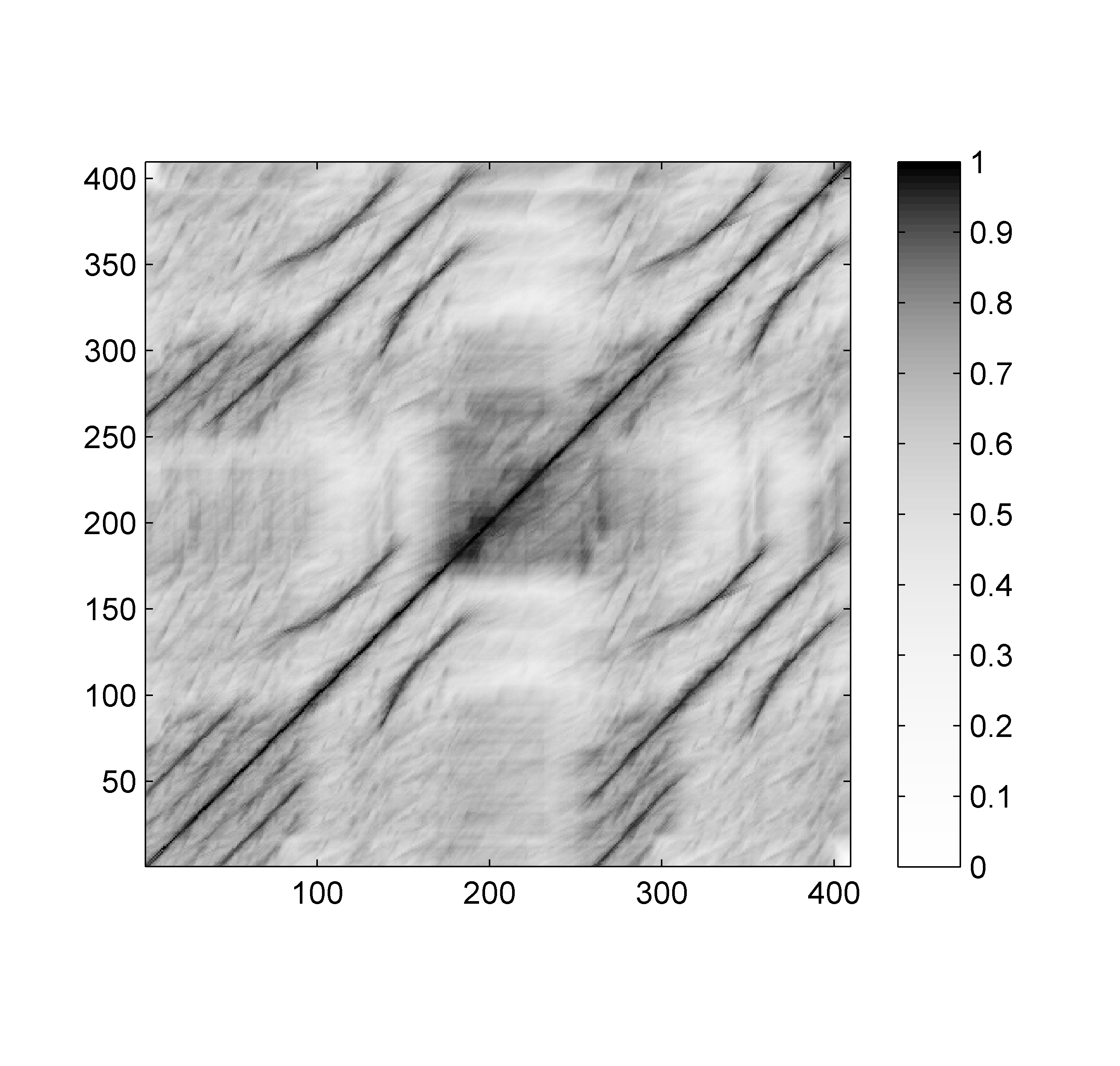 Time (samples)
Time (samples)
4.2 Self-Similarity Matrices
Fig. 4.15
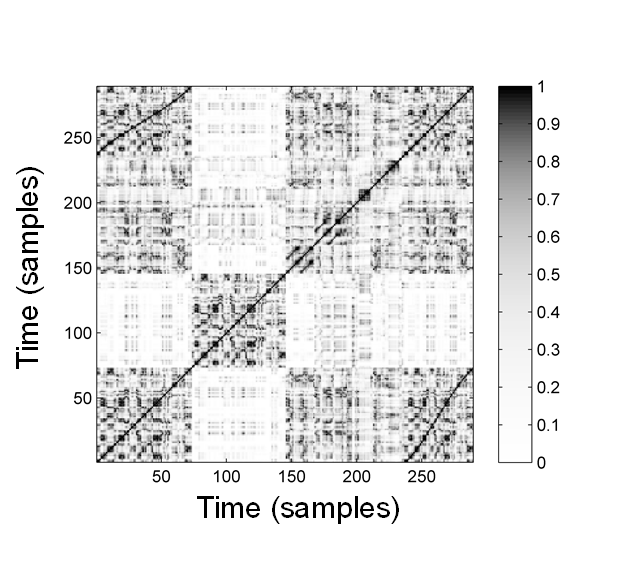 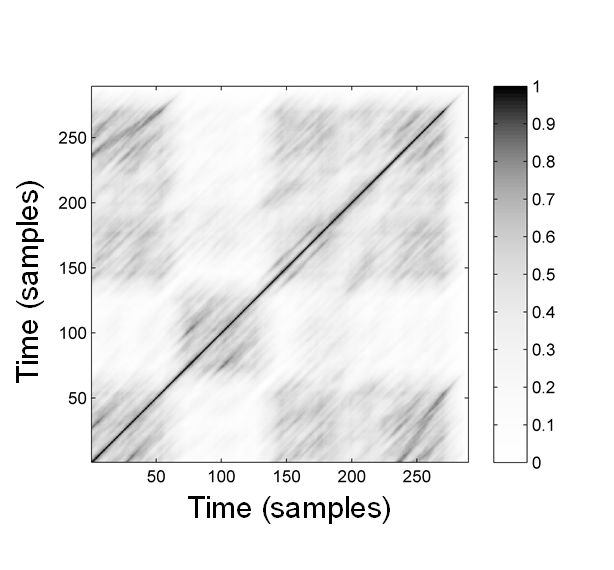 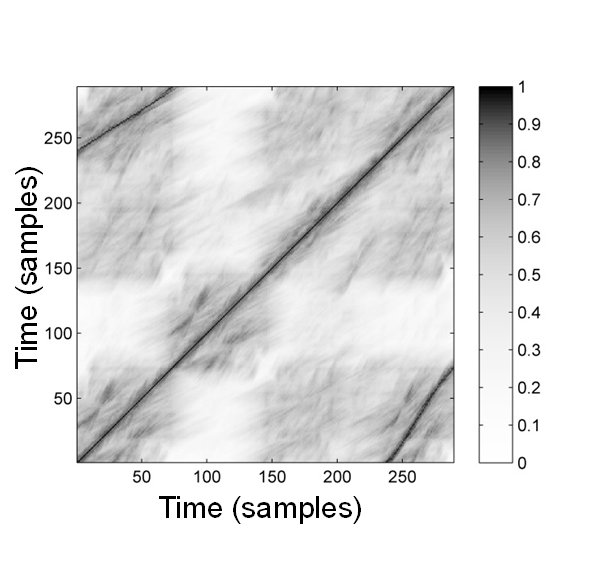 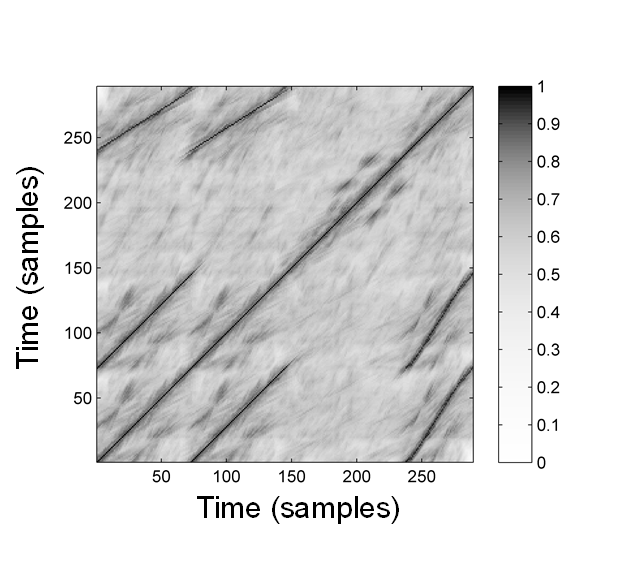 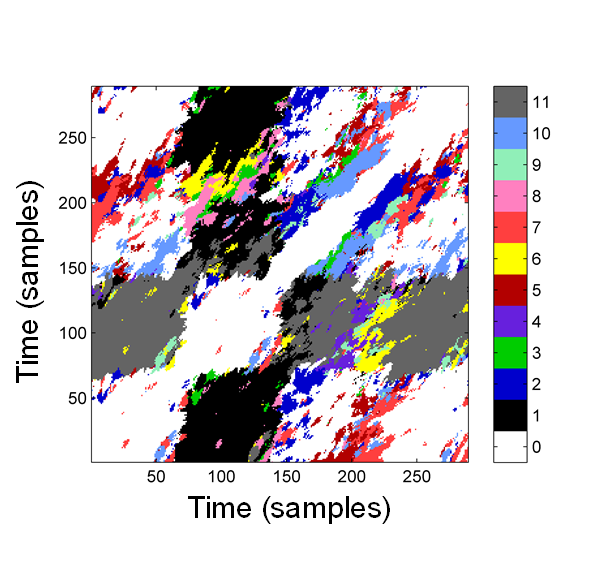 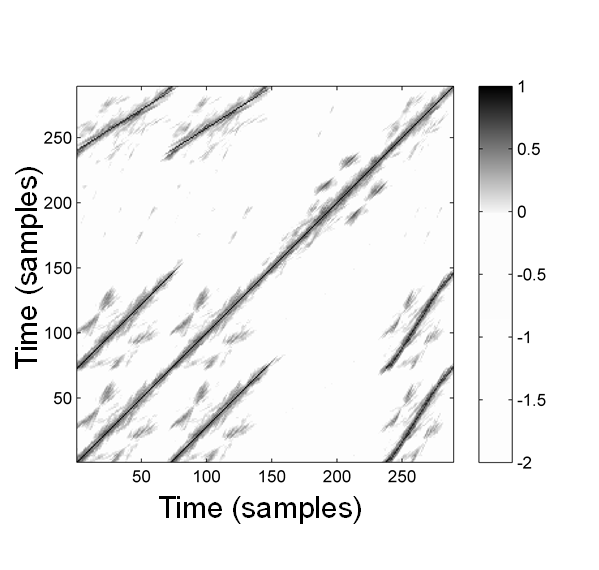 4.2 Self-Similarity Matrices
Fig. 4.15
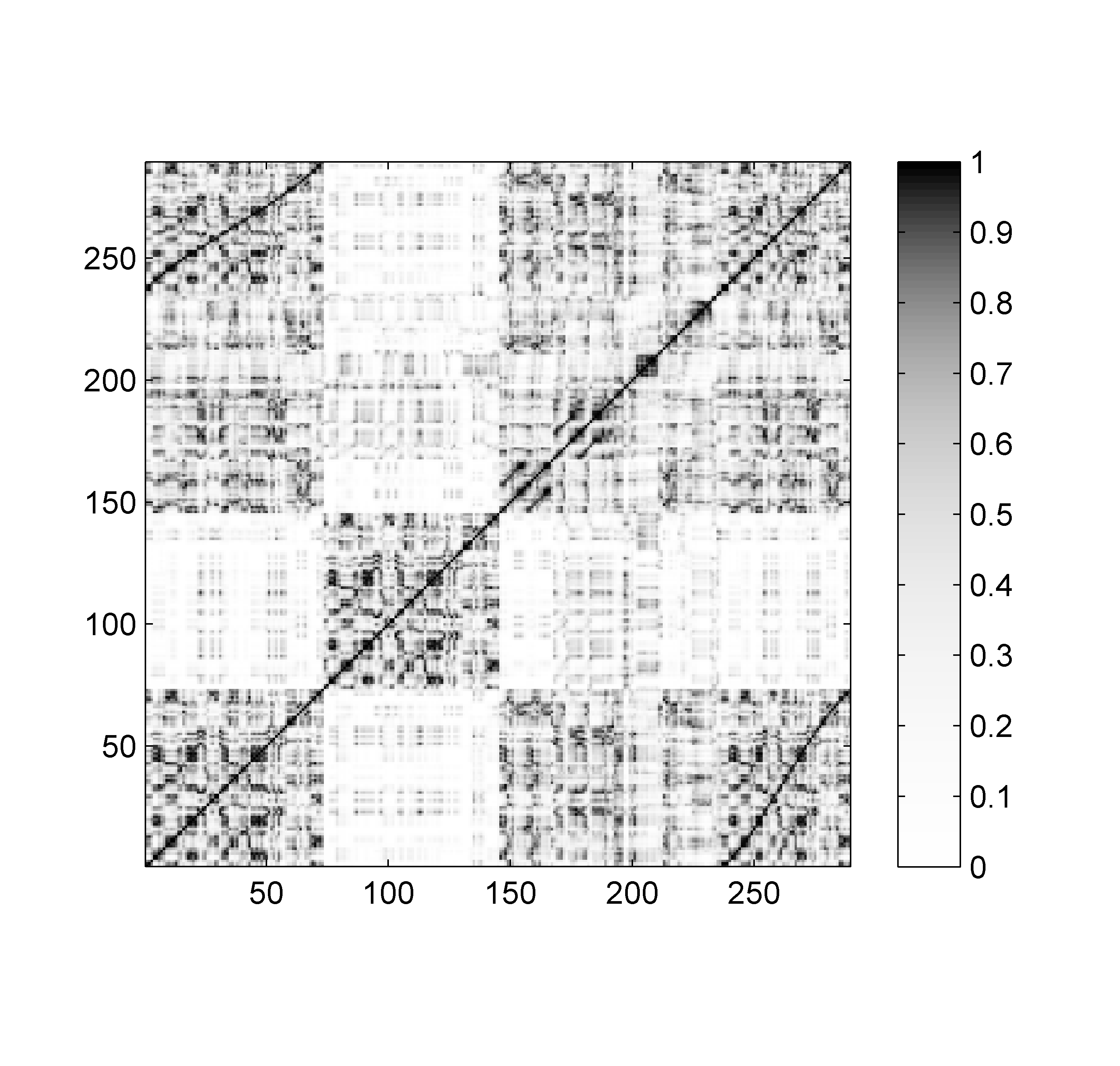 Time (samples)
Time (samples)
4.2 Self-Similarity Matrices
Fig. 4.15
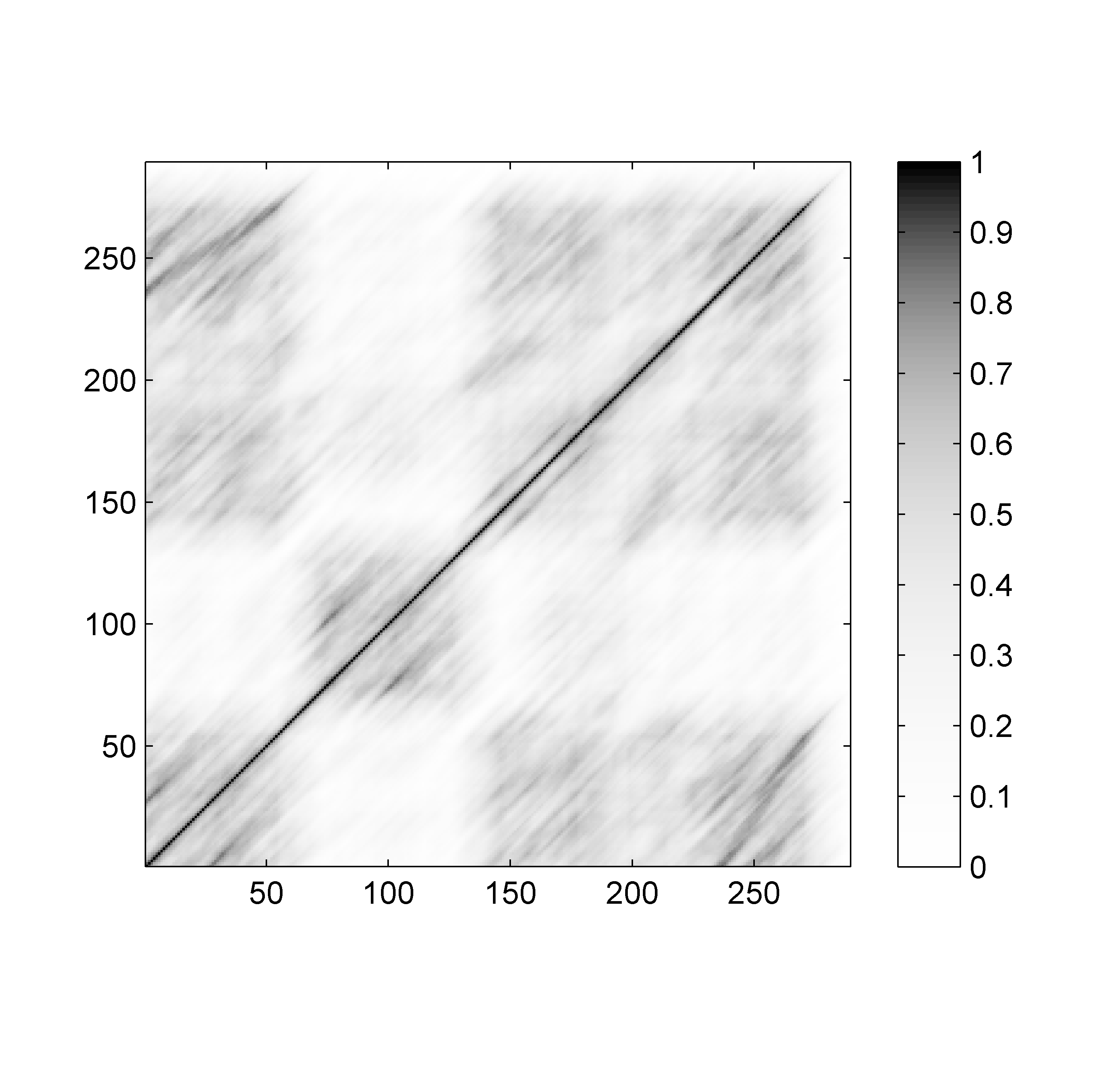 Time (samples)
Time (samples)
4.2 Self-Similarity Matrices
Fig. 4.15
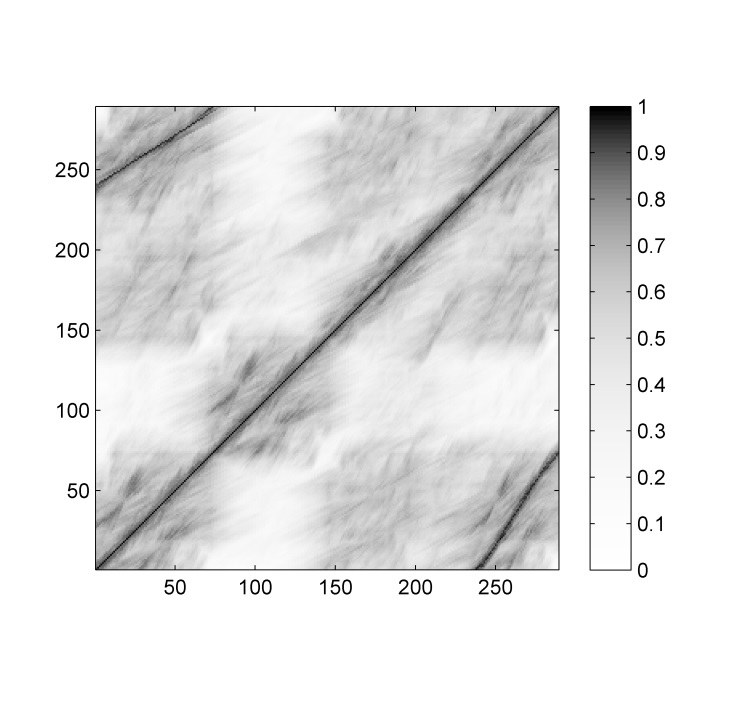 Time (samples)
Time (samples)
4.2 Self-Similarity Matrices
Fig. 4.15
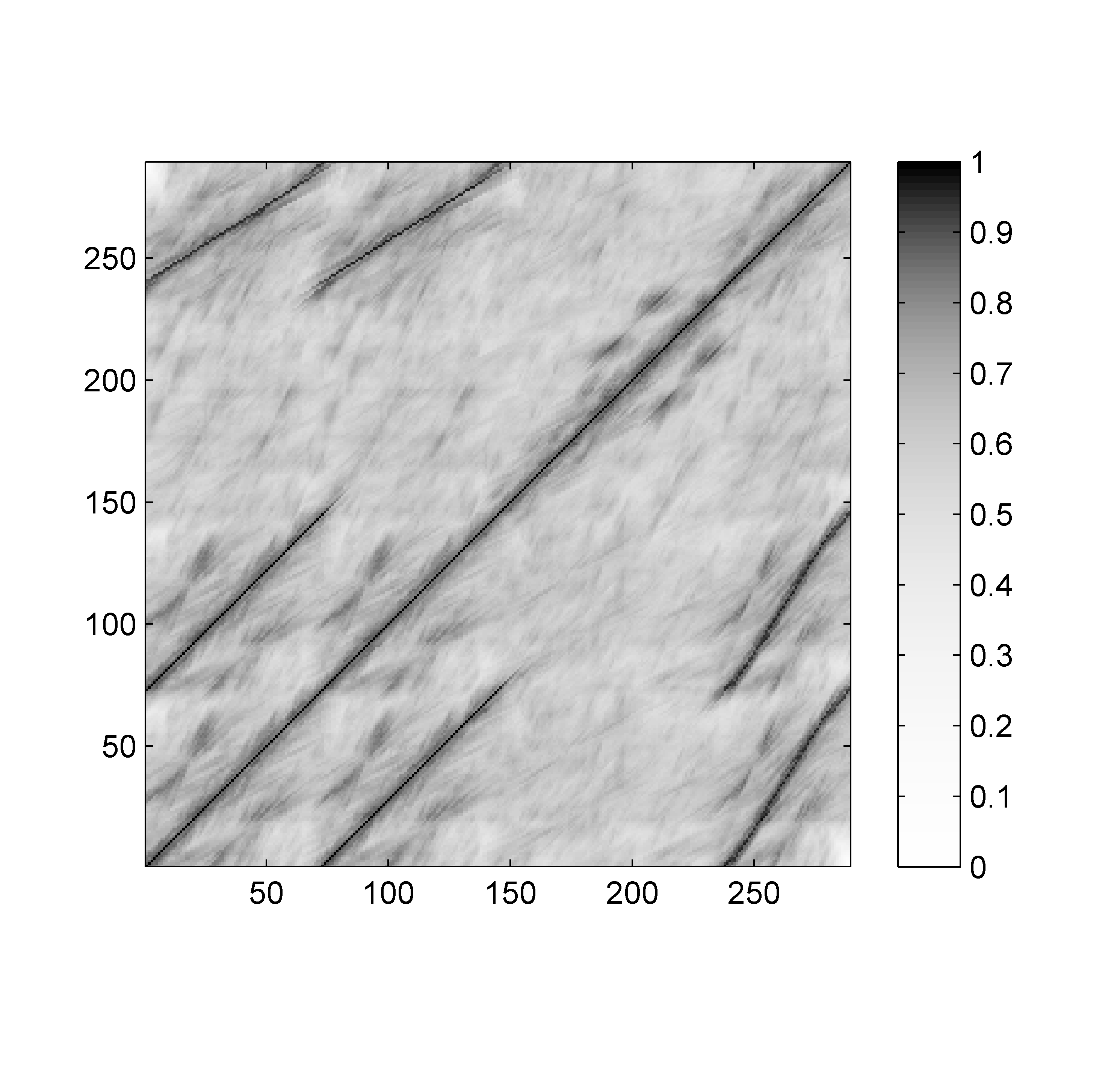 Time (samples)
Time (samples)
4.2 Self-Similarity Matrices
Fig. 4.15
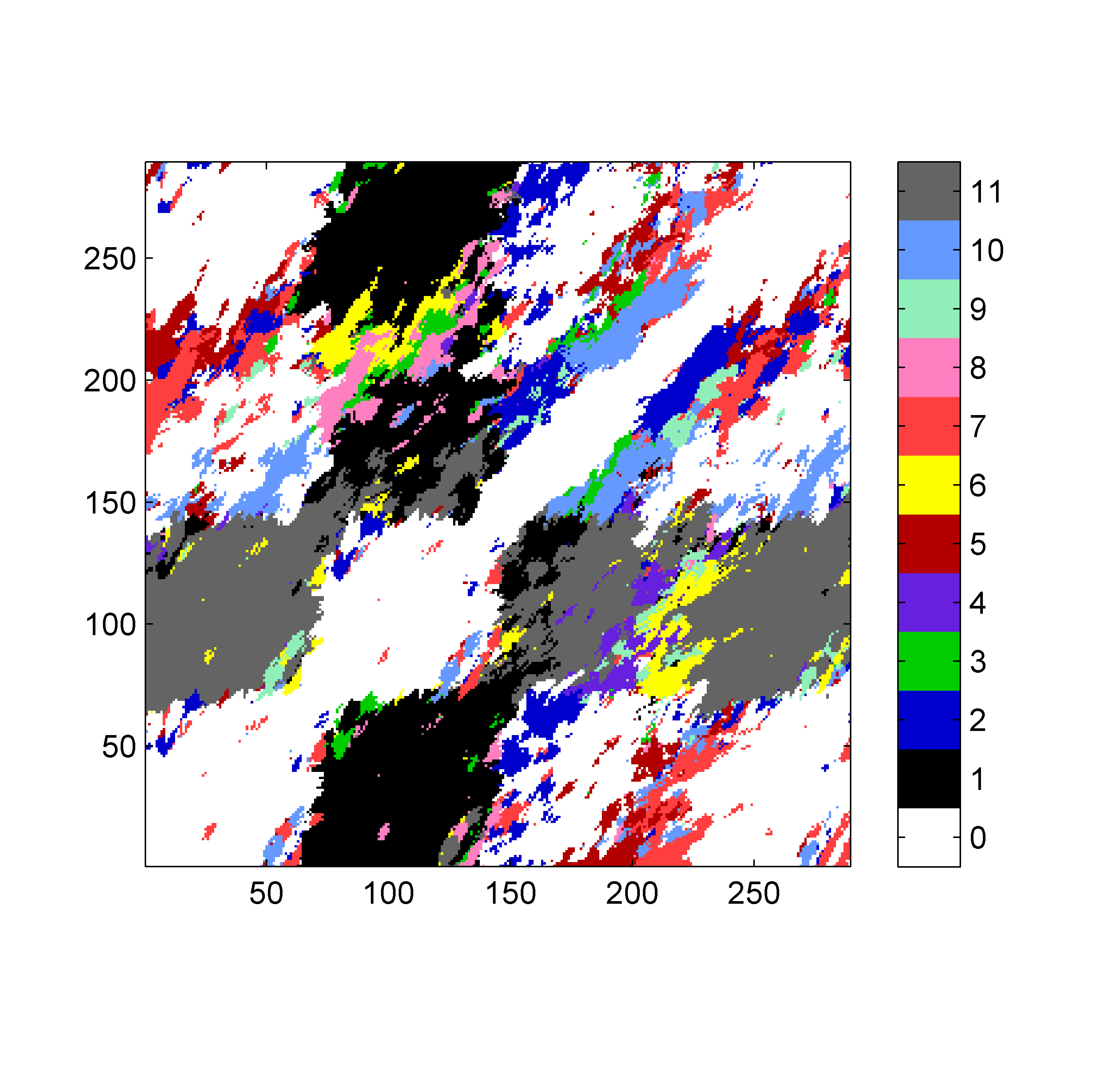 Time (samples)
Time (samples)
4.2 Self-Similarity Matrices
Fig. 4.15
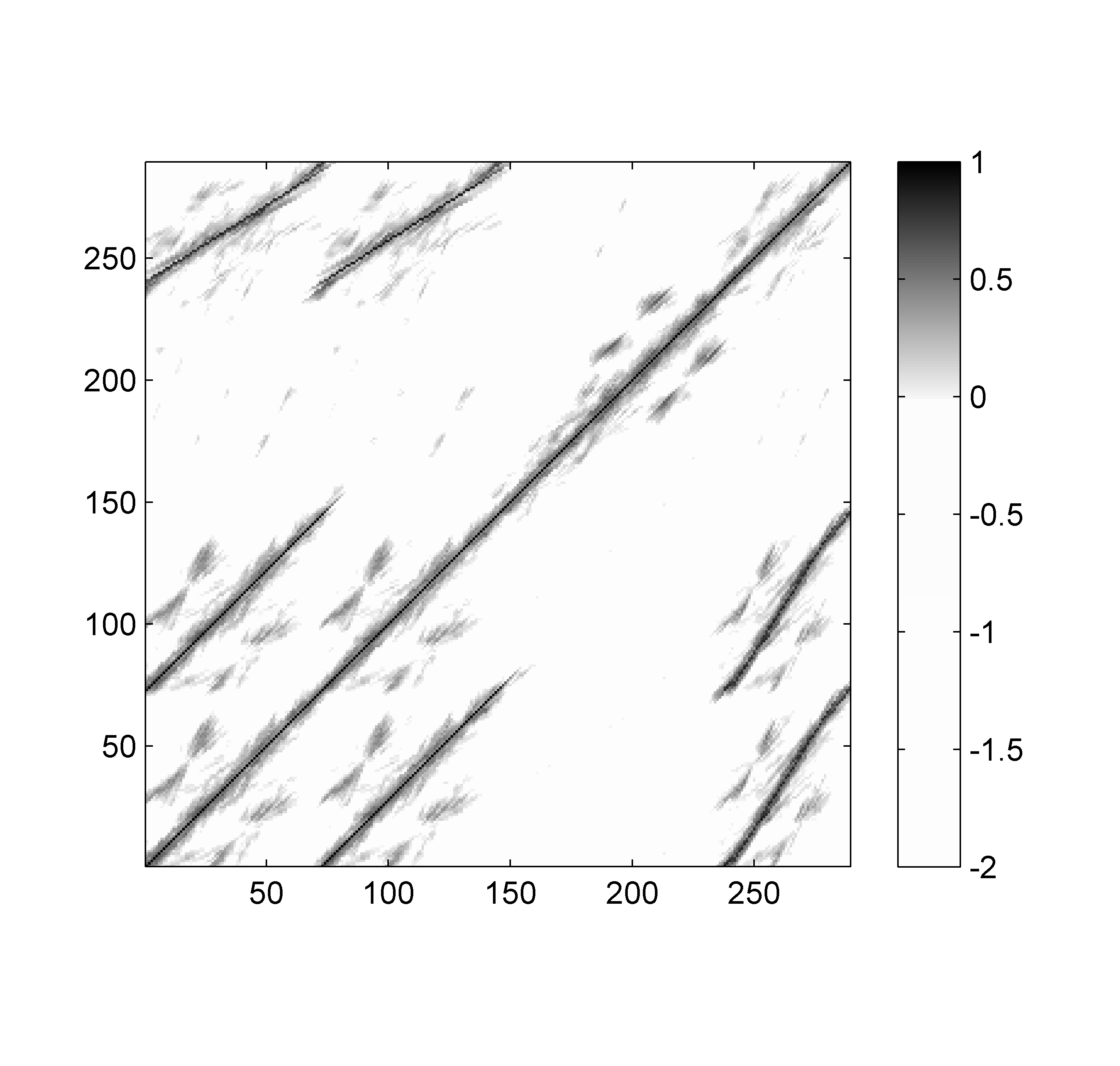 Time (samples)
Time (samples)
4.3 Audio Thumbnailing
Fig. 4.16
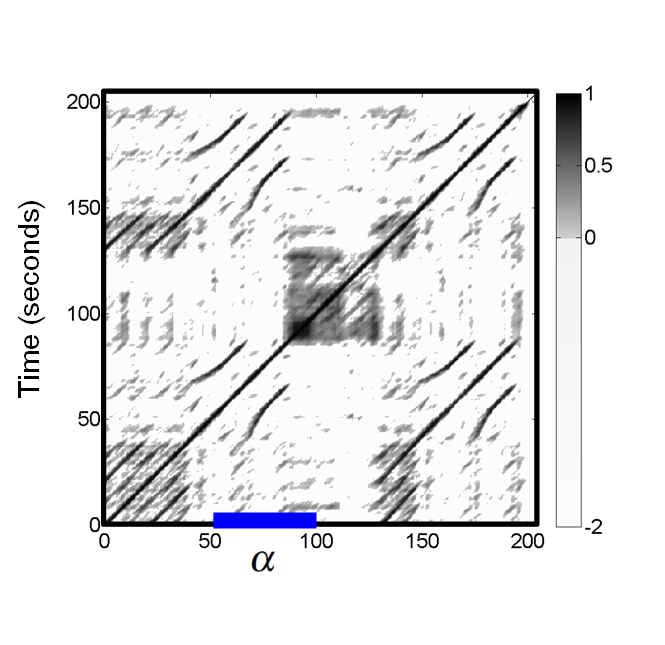 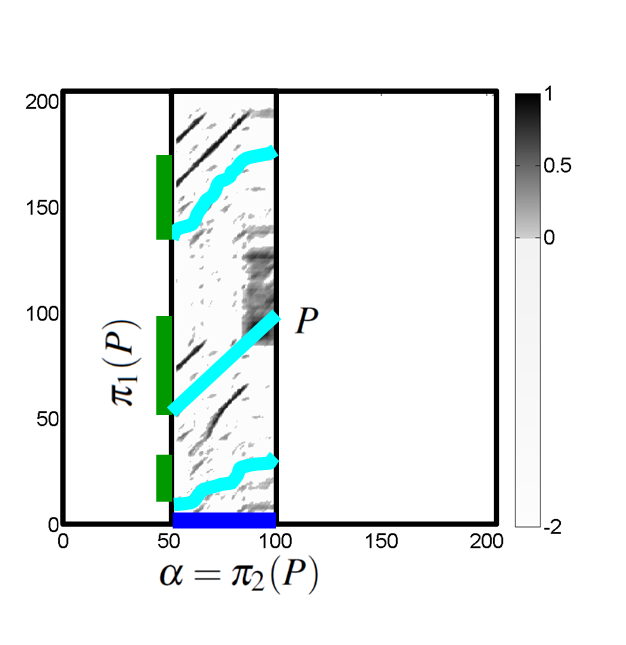 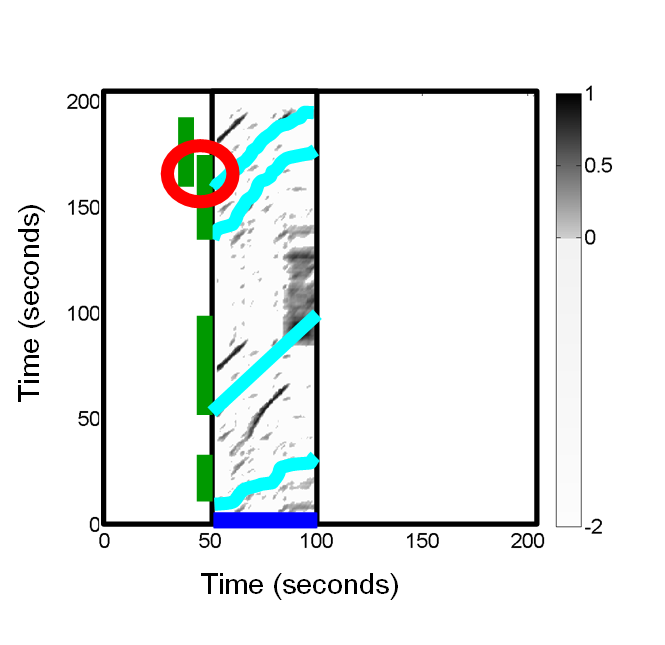 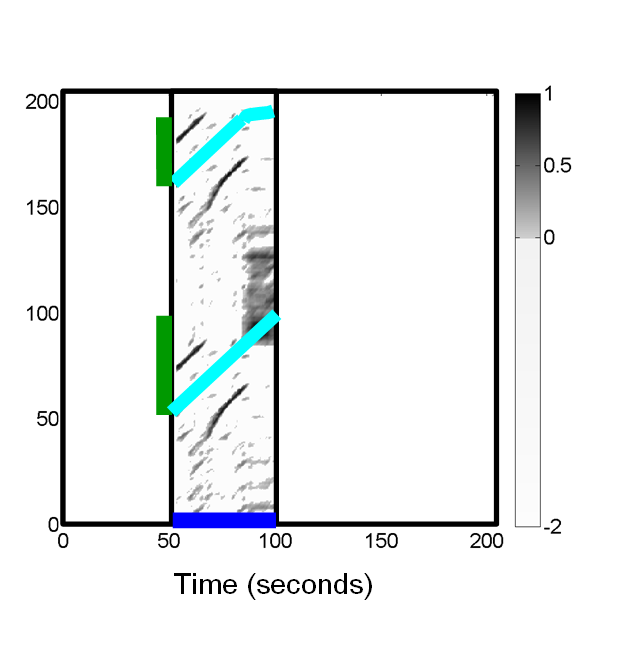 4.3 Audio Thumbnailing
Fig. 4.17
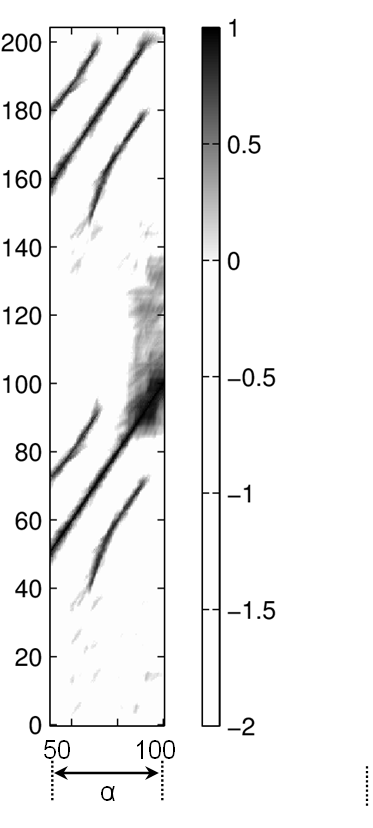 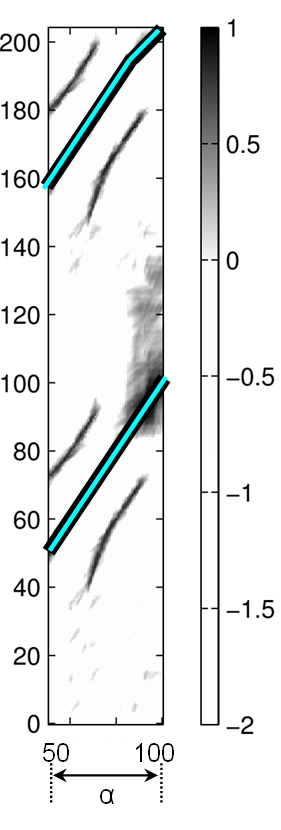 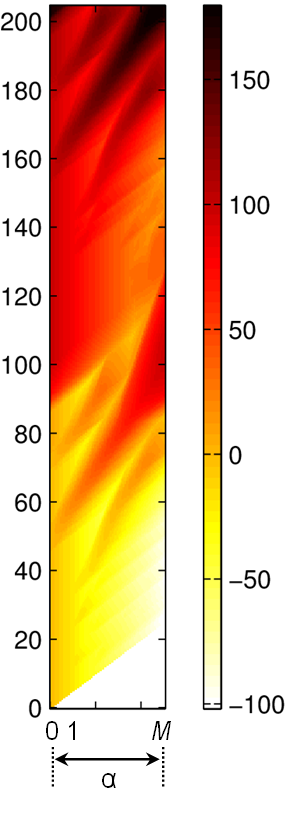 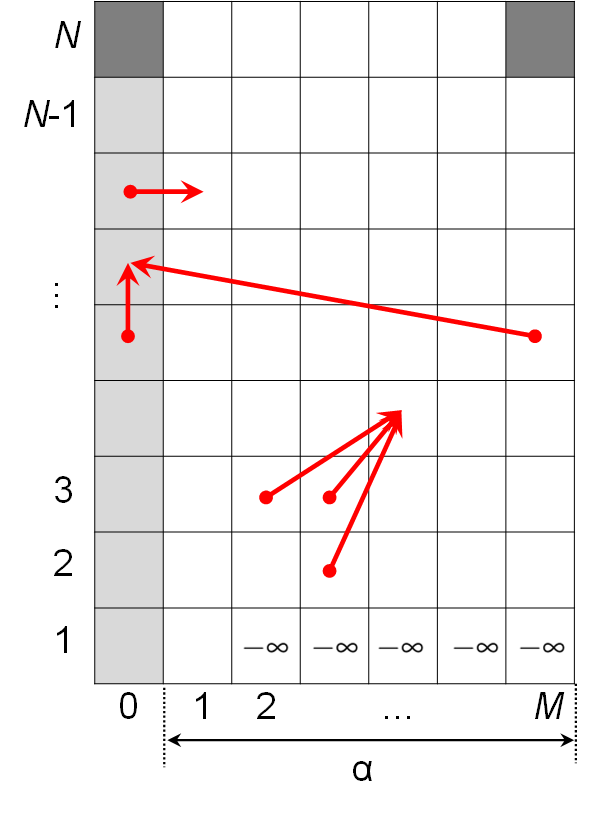 4.3 Audio Thumbnailing
Fig. 4.18
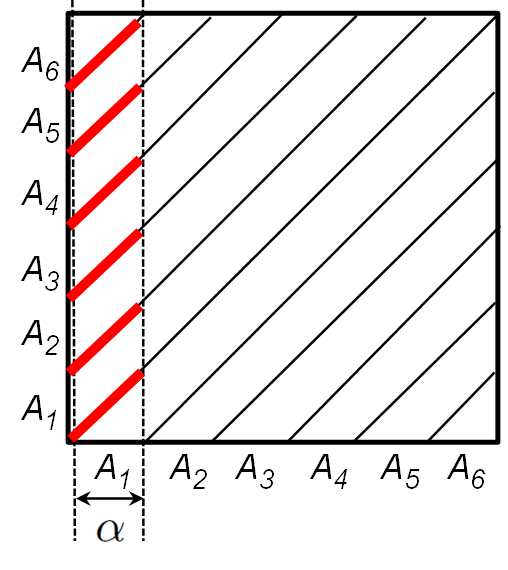 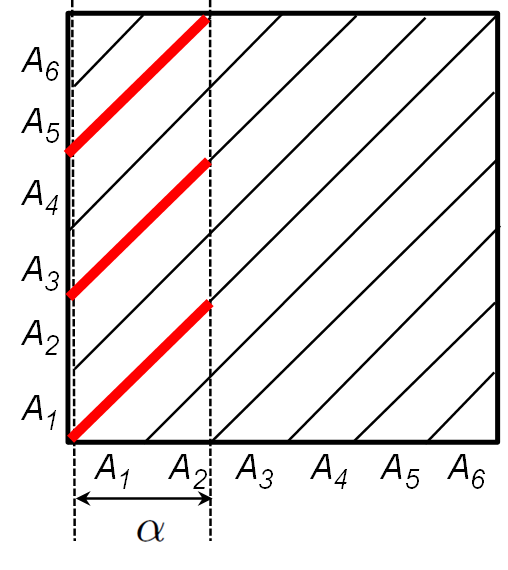 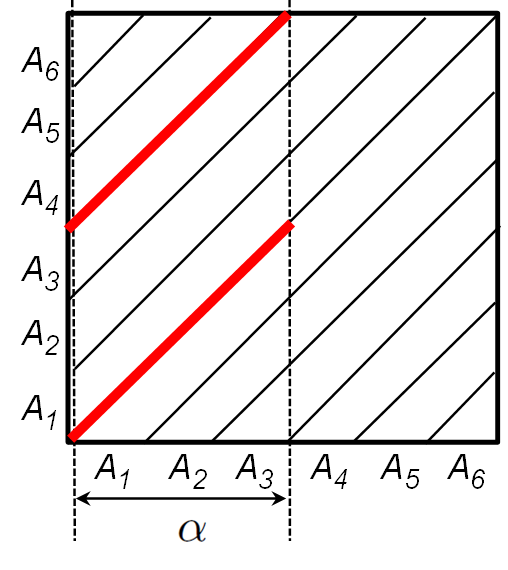 4.3 Audio Thumbnailing
Fig. 4.19
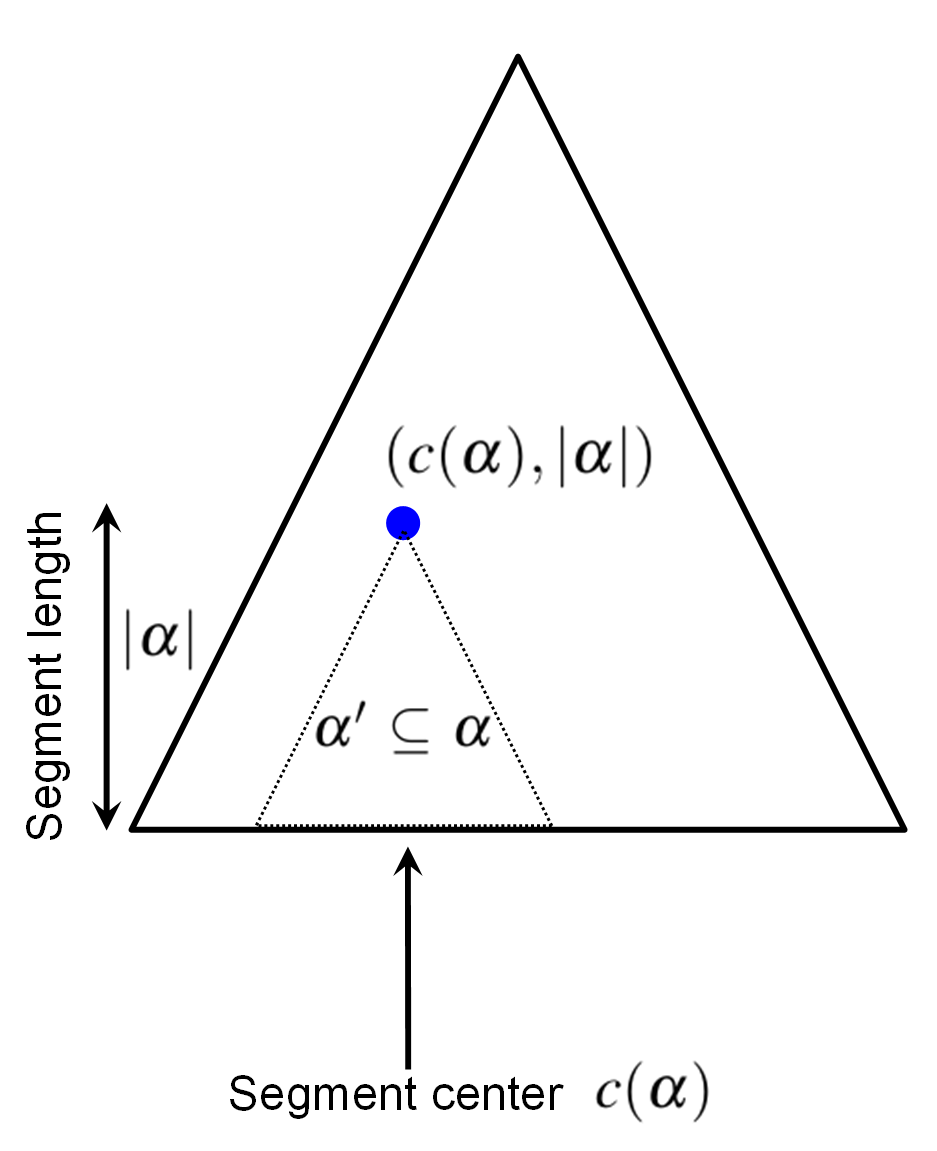 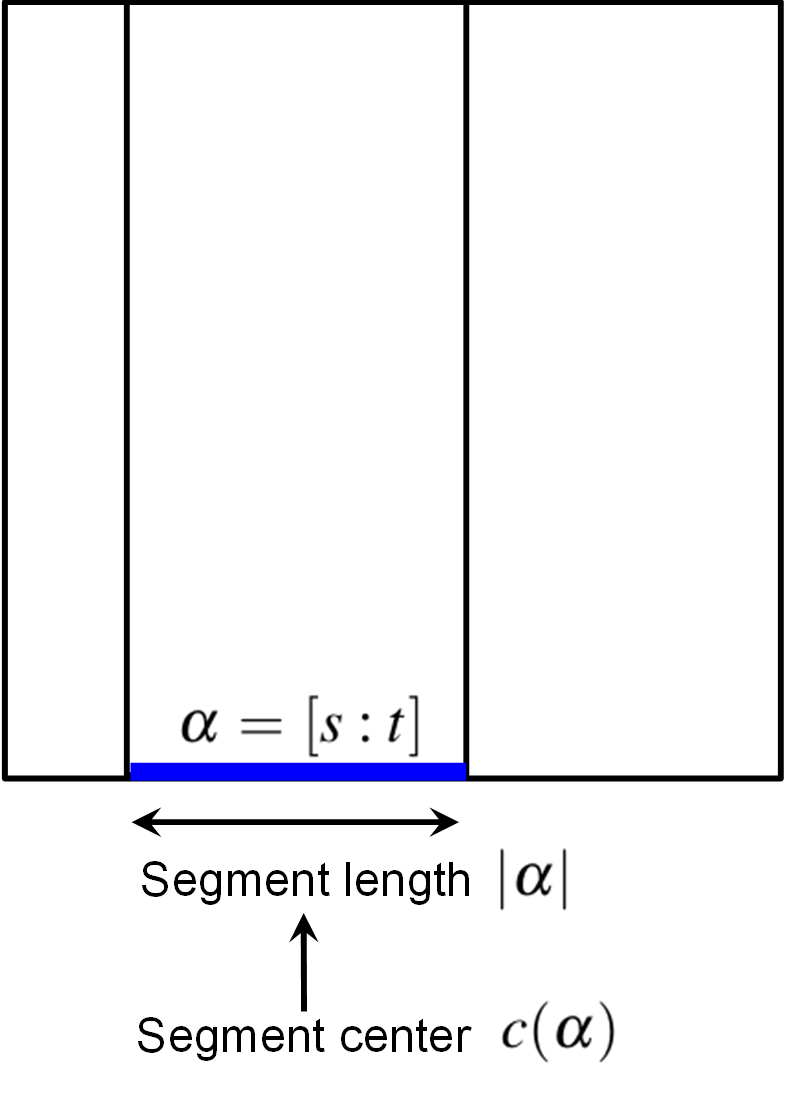 4.3 Audio Thumbnailing
Fig. 4.20
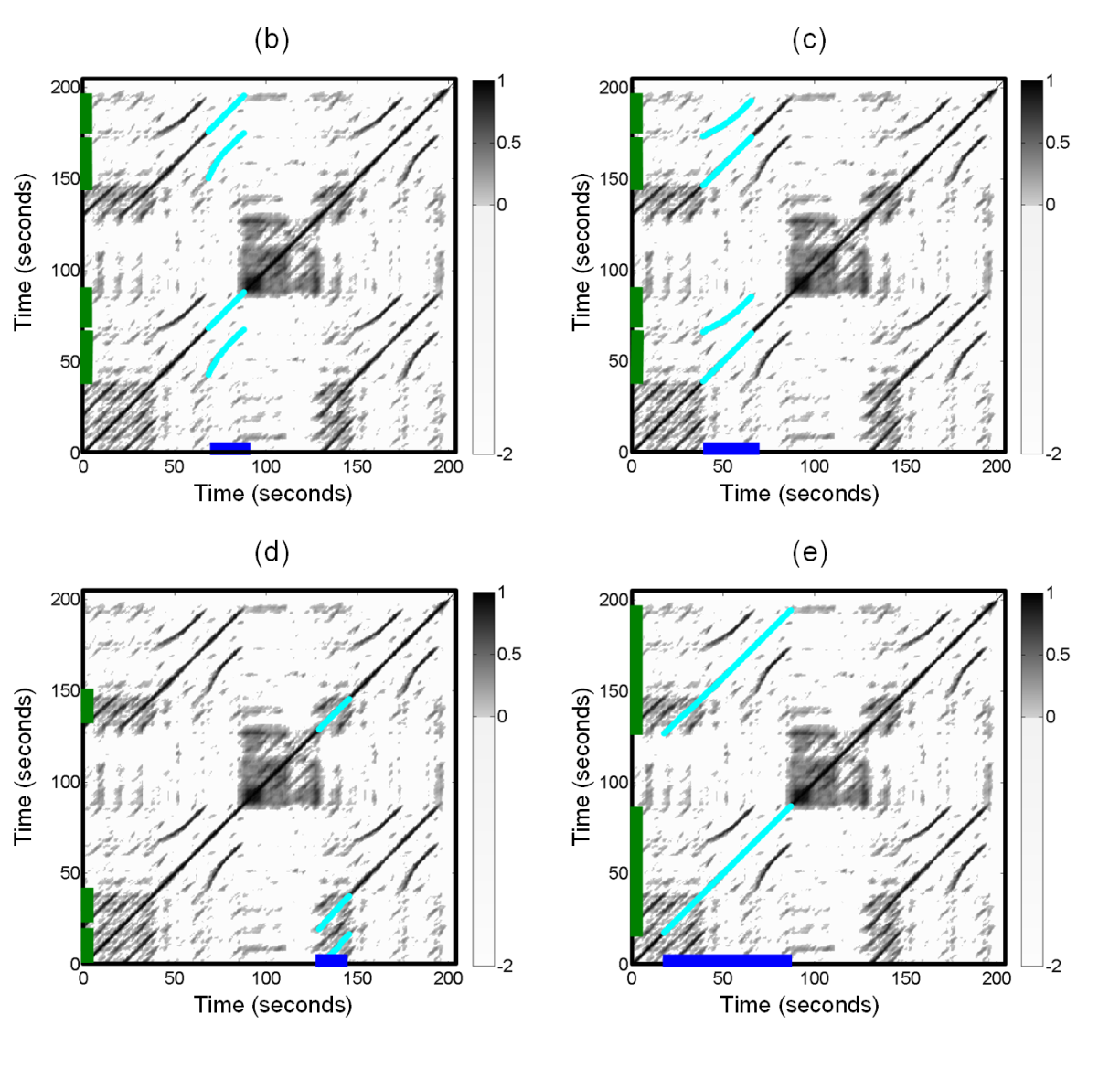 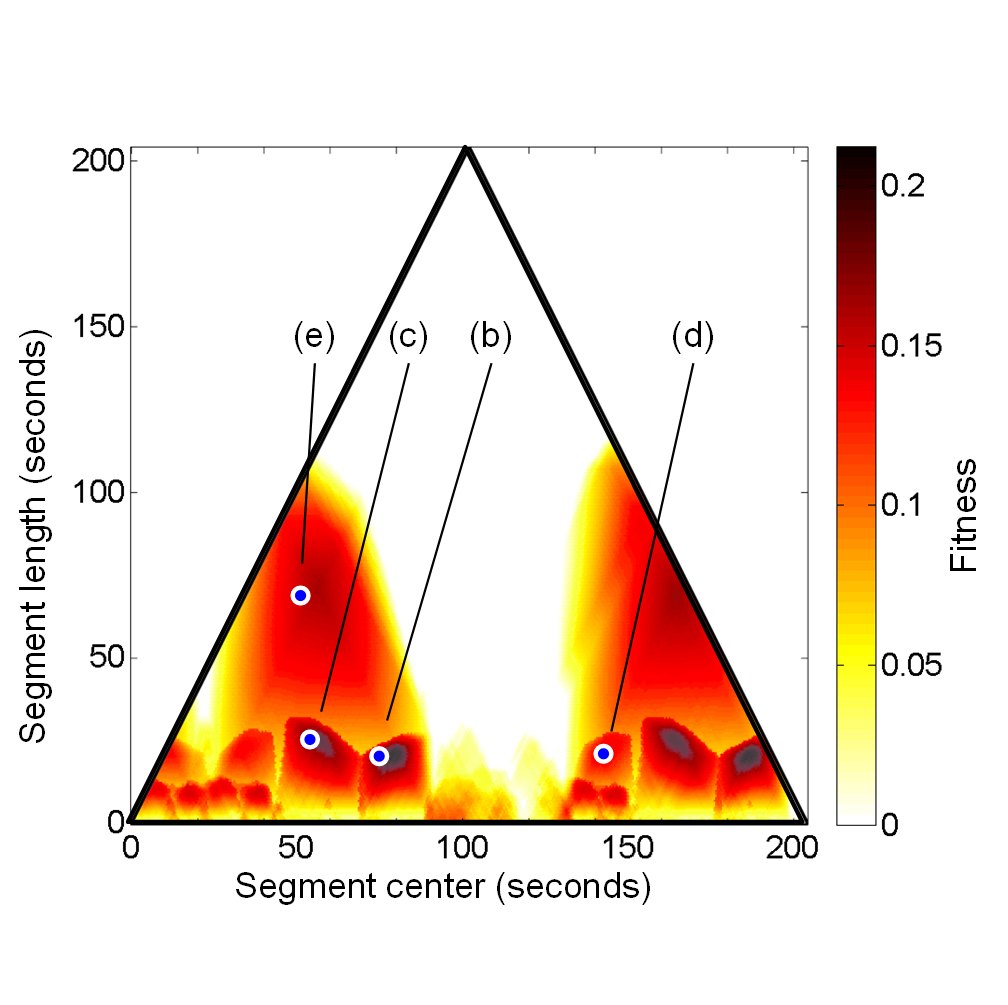 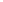 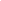 4.3 Audio Thumbnailing
Fig. 4.20
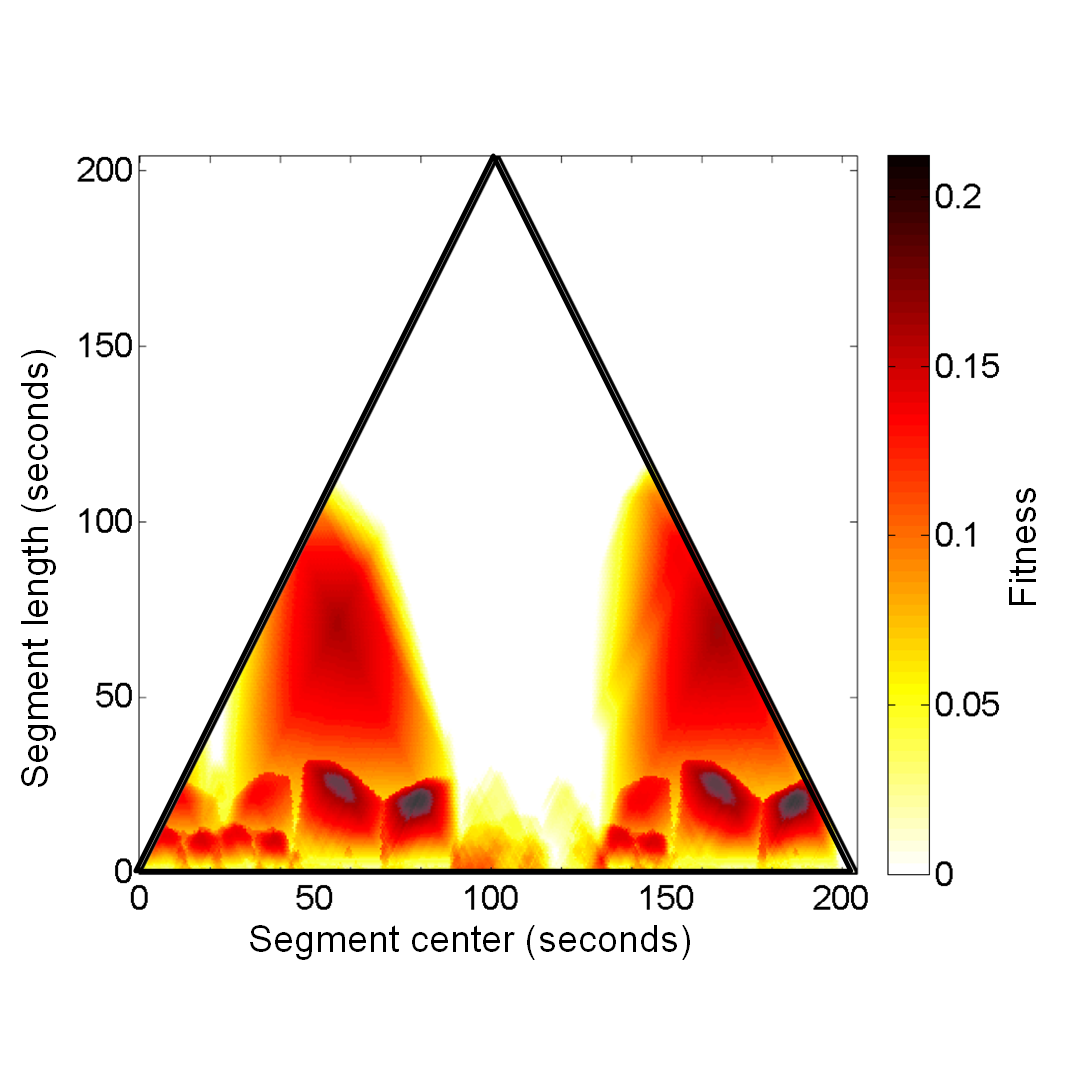 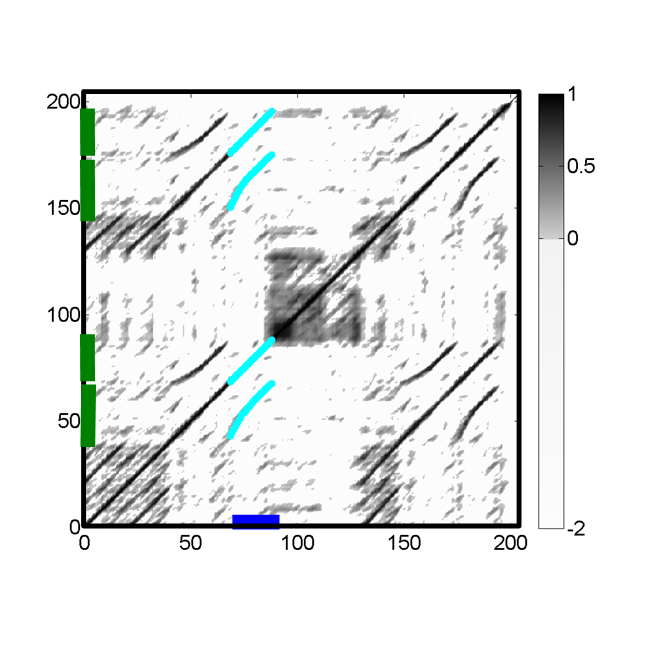 Time (seconds)
Time (seconds)
4.3 Audio Thumbnailing
Fig. 4.20
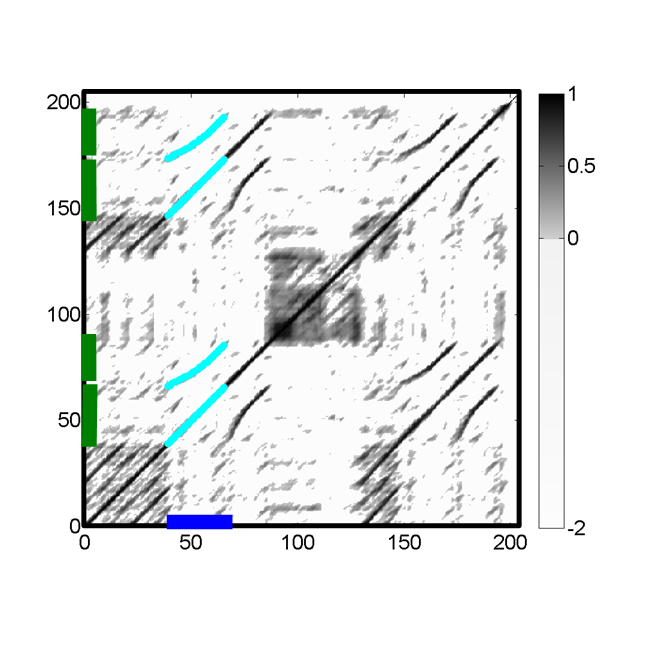 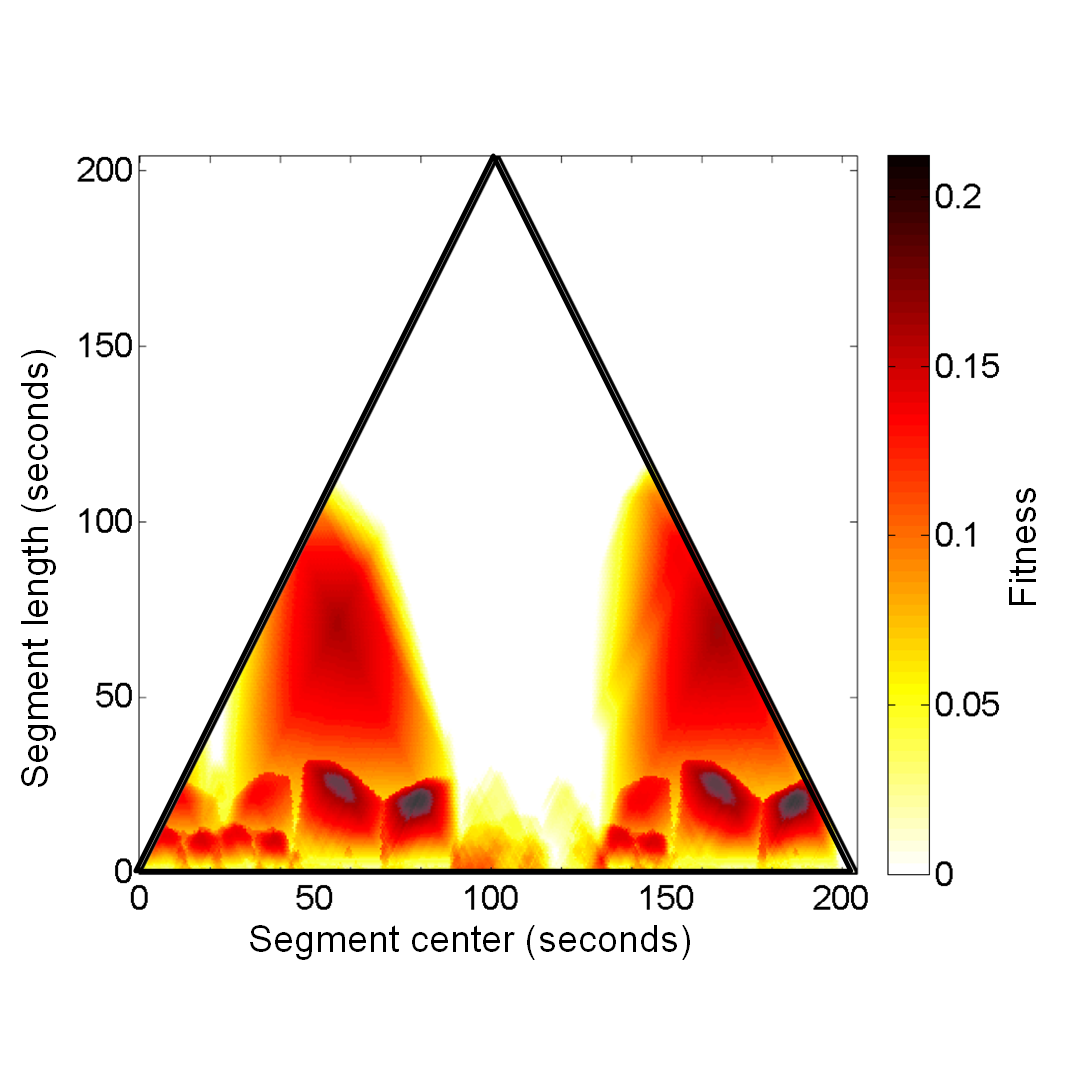 Time (seconds)
Time (seconds)
4.3 Audio Thumbnailing
Fig. 4.20
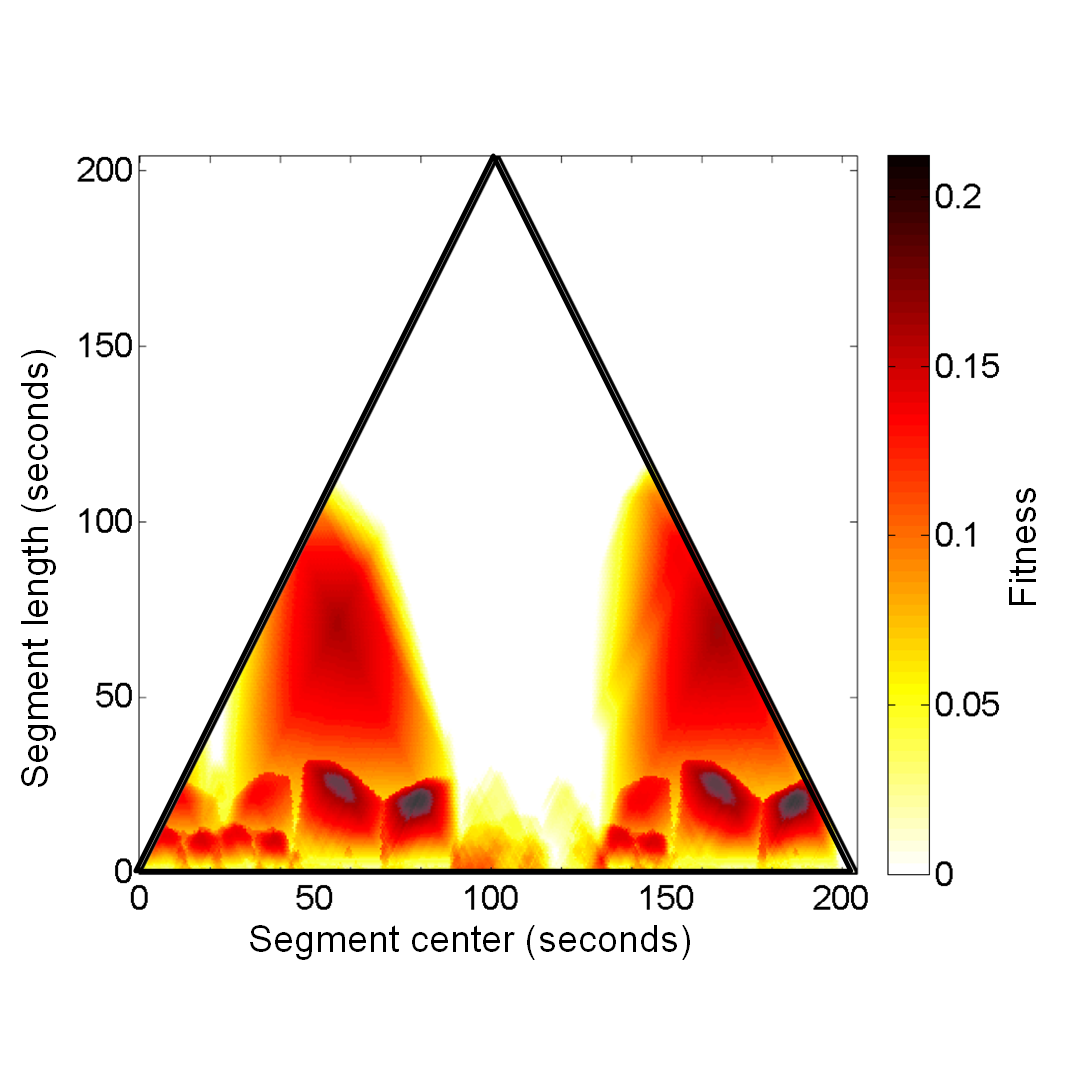 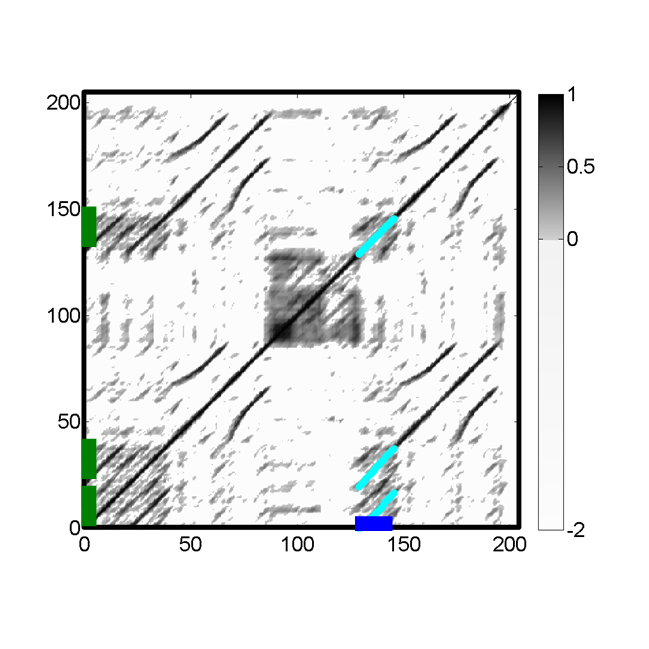 Time (seconds)
Time (seconds)
4.3 Audio Thumbnailing
Fig. 4.20
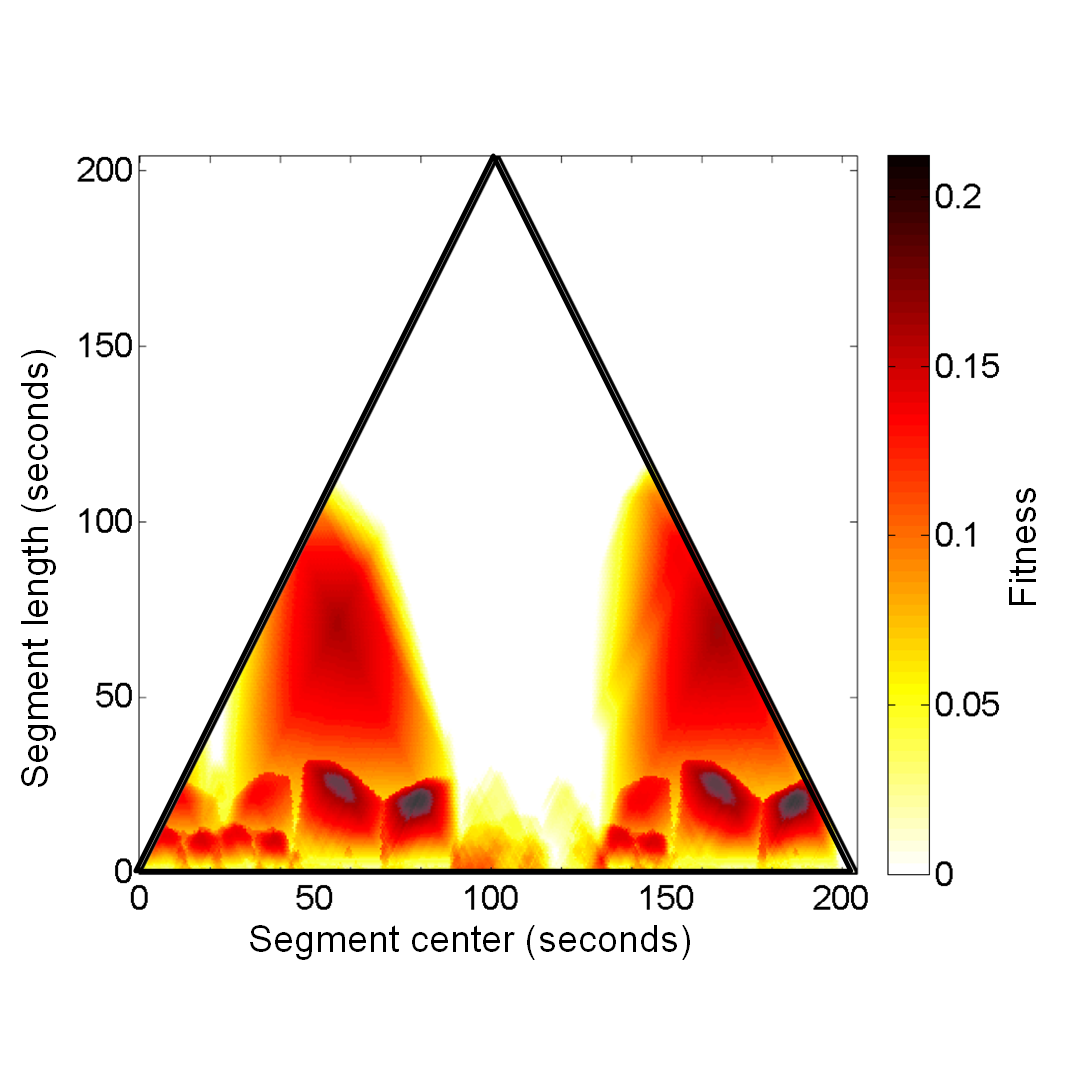 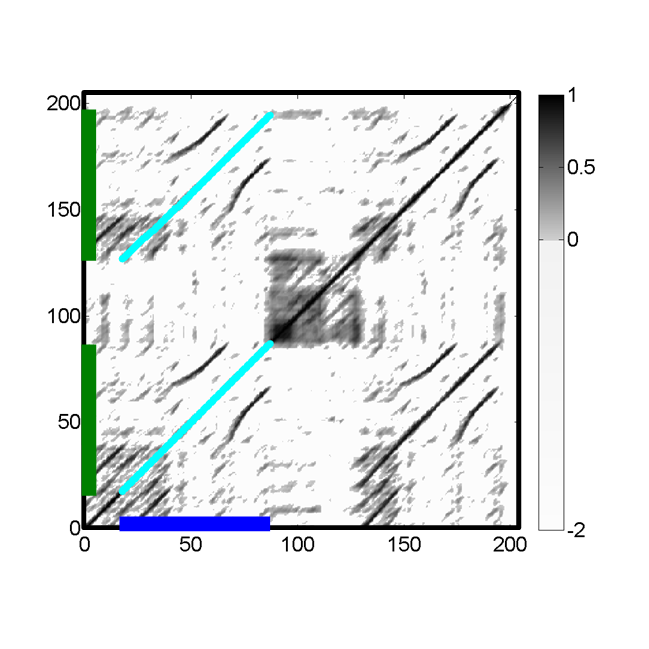 Time (seconds)
Time (seconds)
4.3 Audio Thumbnailing
Fig. 4.21
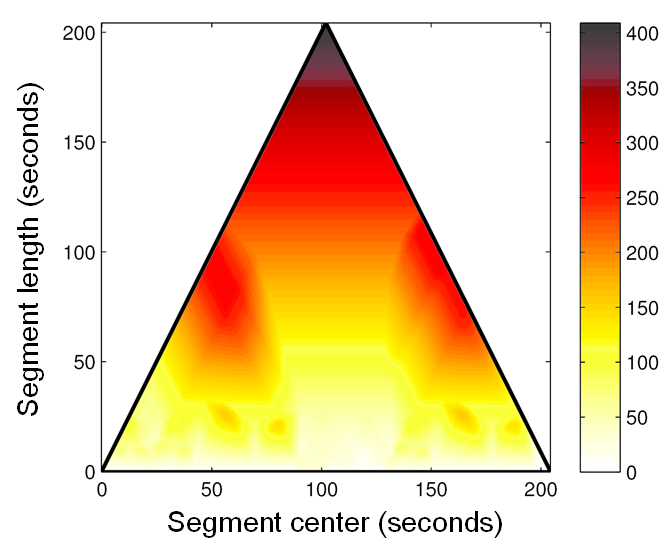 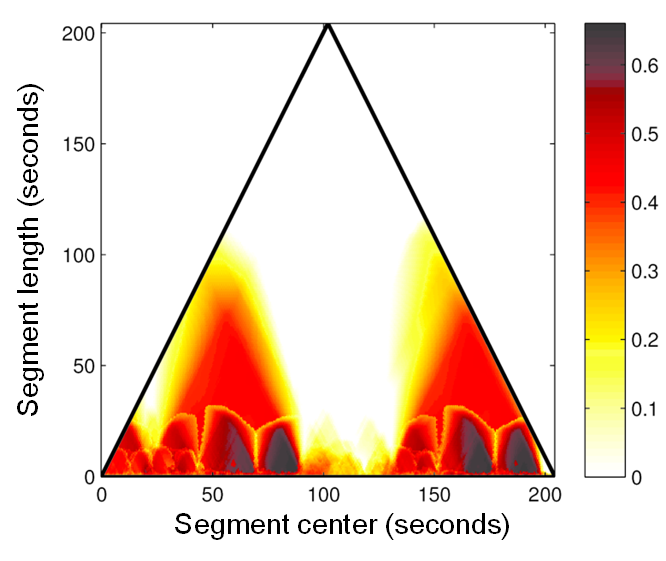 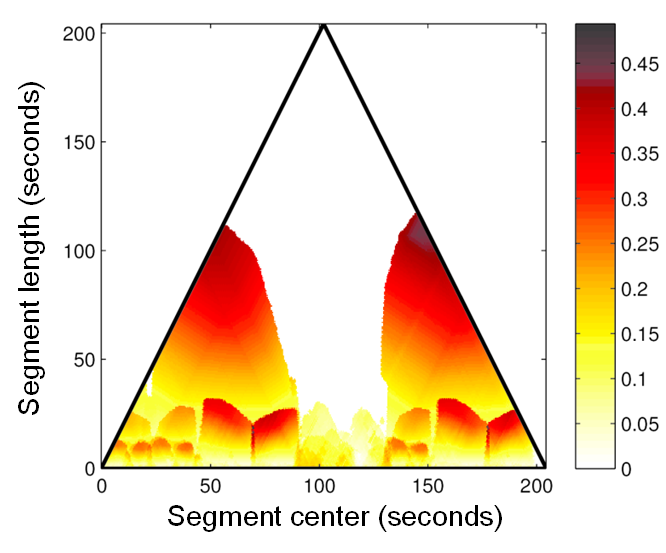 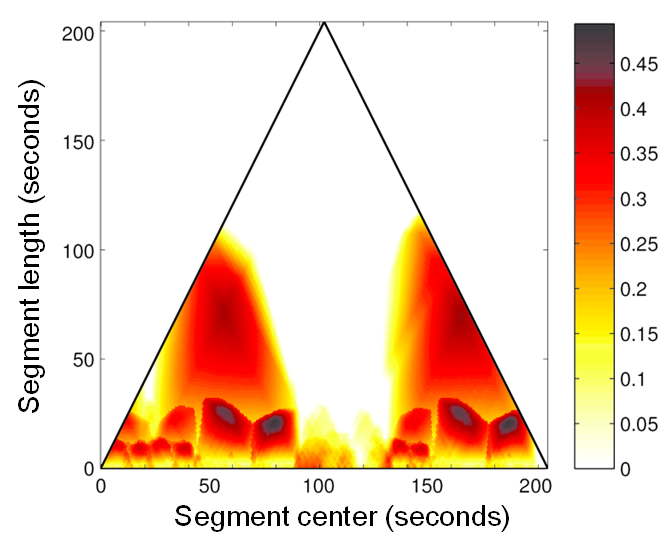 4.3 Audio Thumbnailing
Fig. 4.22
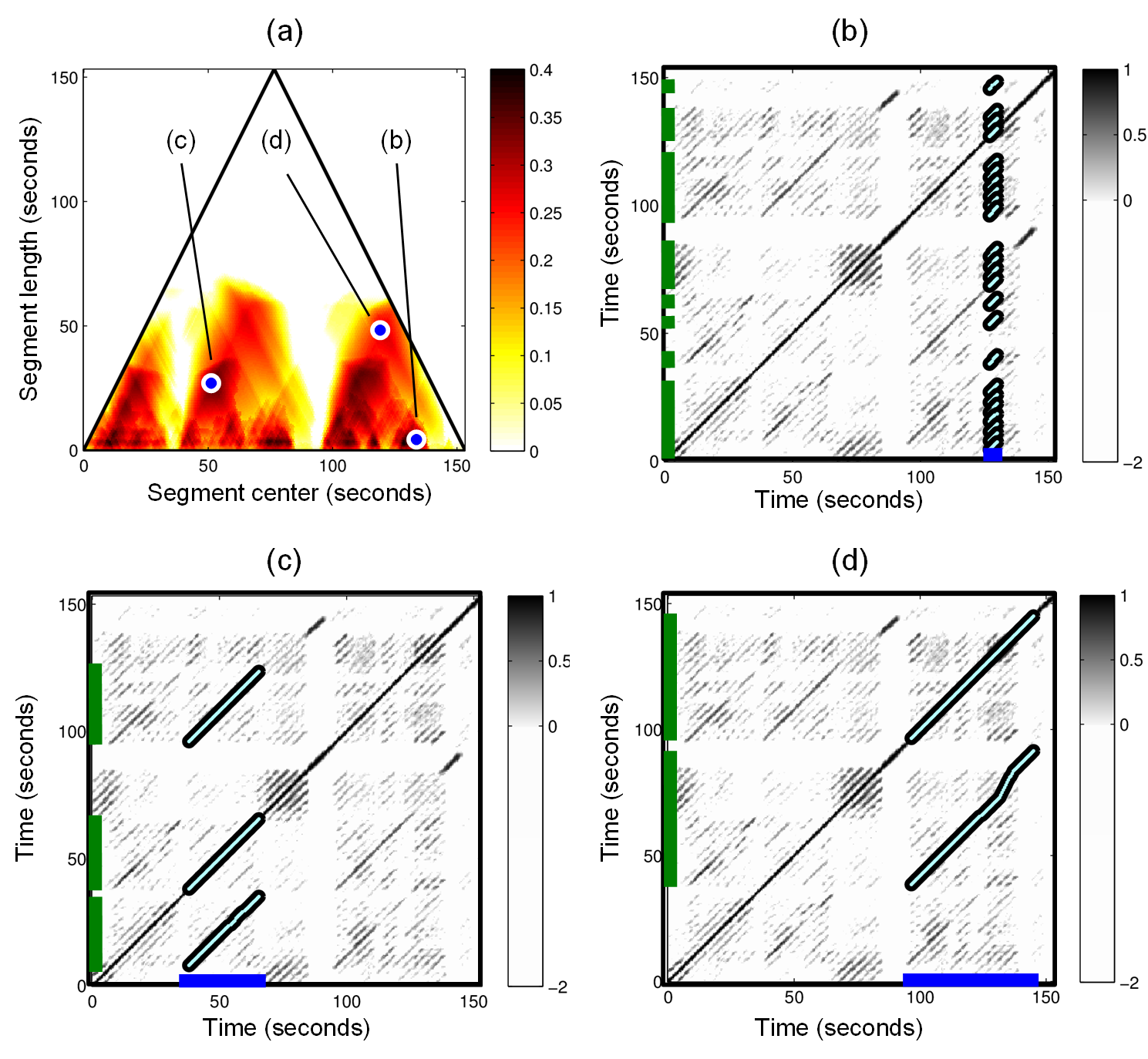 4.3 Audio Thumbnailing
Fig. 4.22
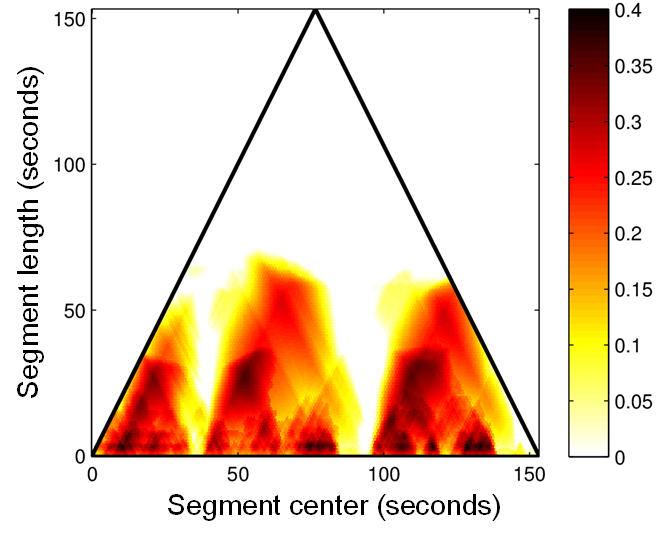 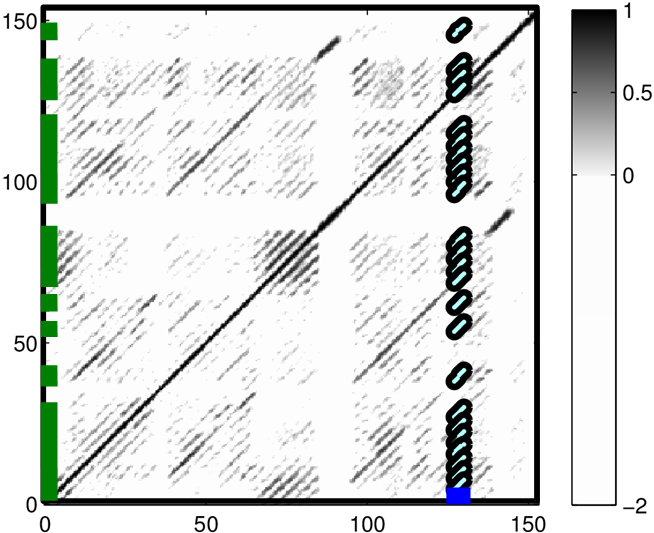 Time (seconds)
4.3 Audio Thumbnailing
Fig. 4.22
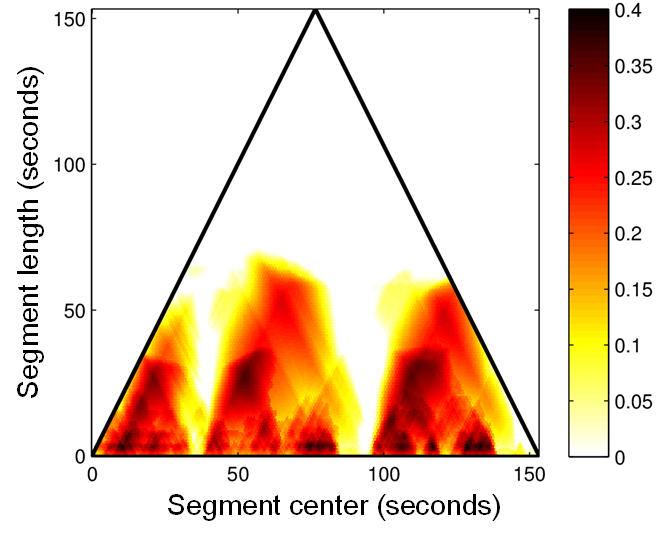 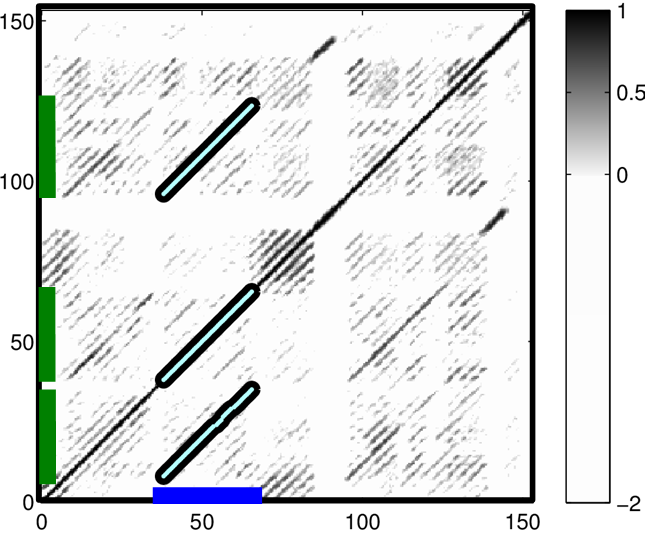 Time (seconds)
Time (seconds)
4.3 Audio Thumbnailing
Fig. 4.22
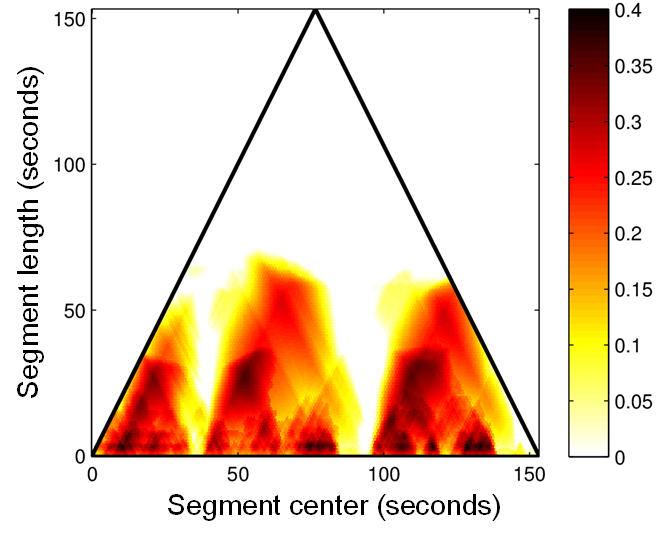 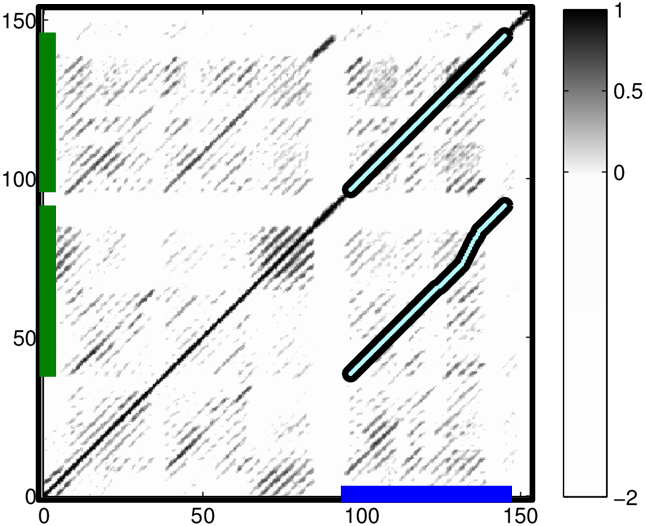 Time (seconds)
Time (seconds)
4.4 Novelty-Based Segmentation
Fig. 4.23
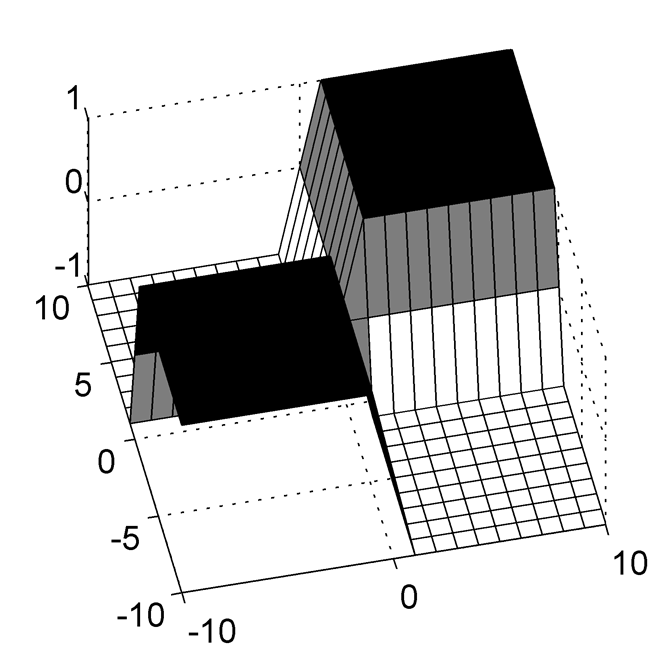 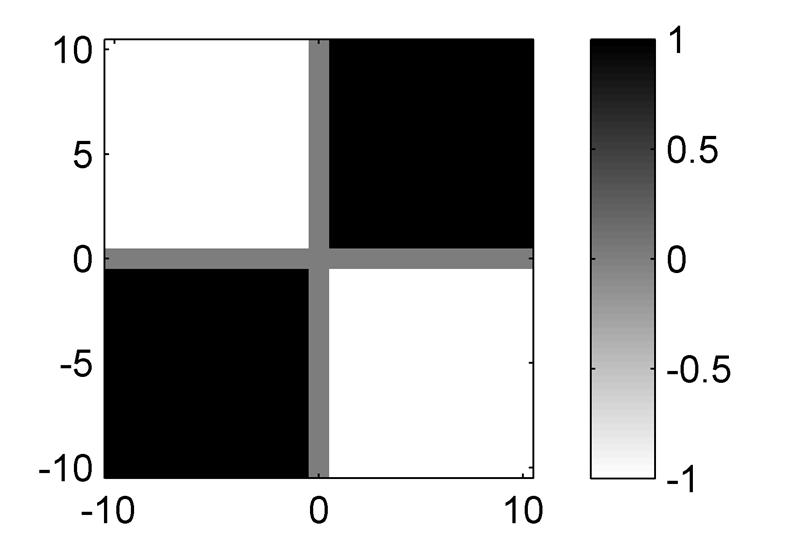 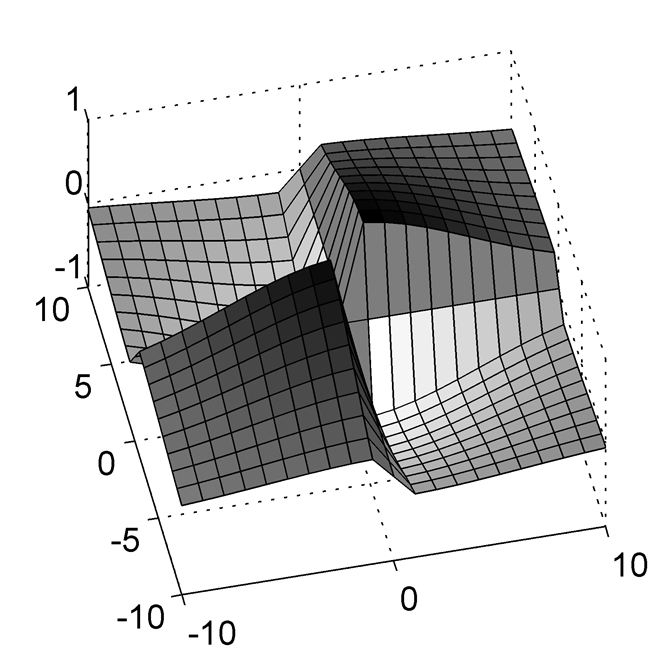 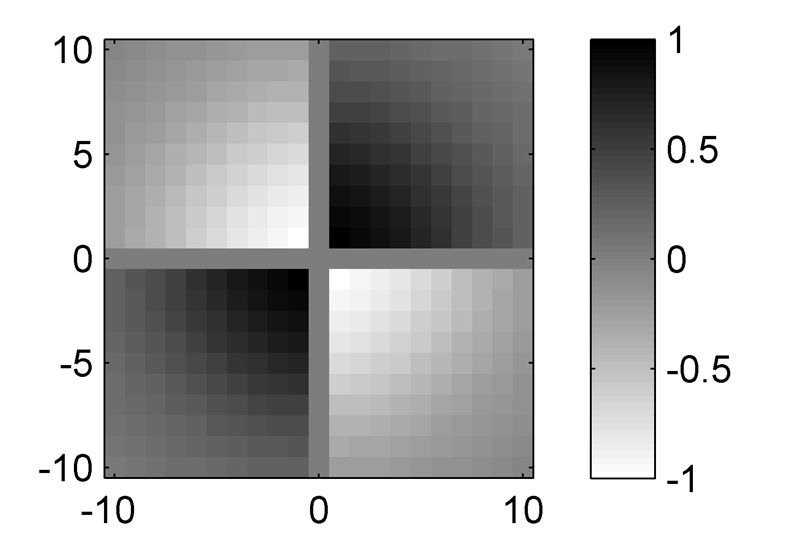 4.4 Novelty-Based Segmentation
Fig. 4.24
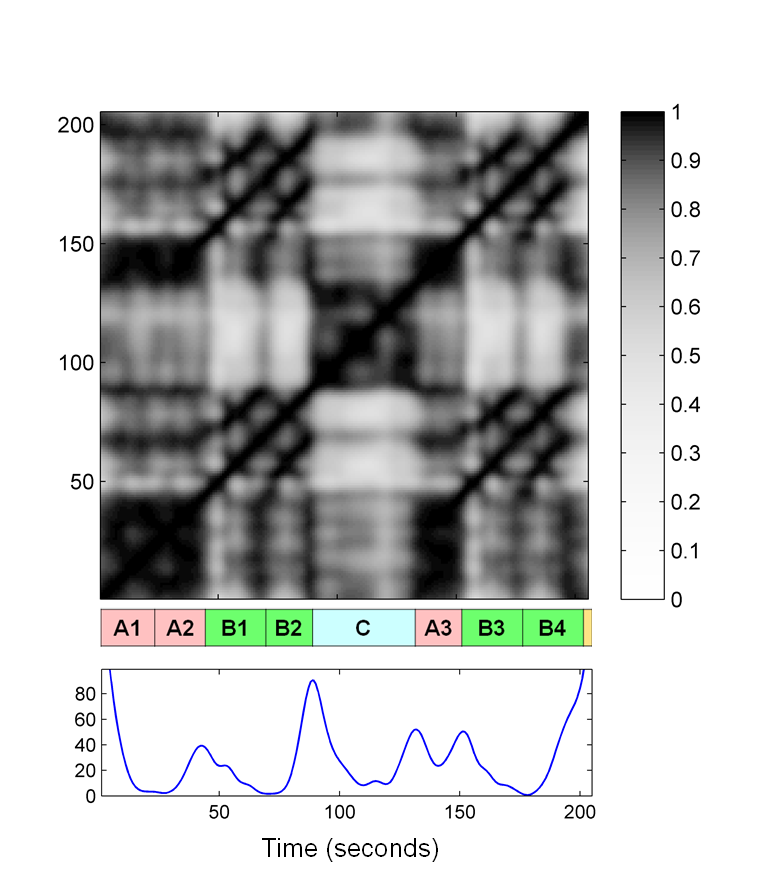 4.4 Novelty-Based Segmentation
Fig. 4.24
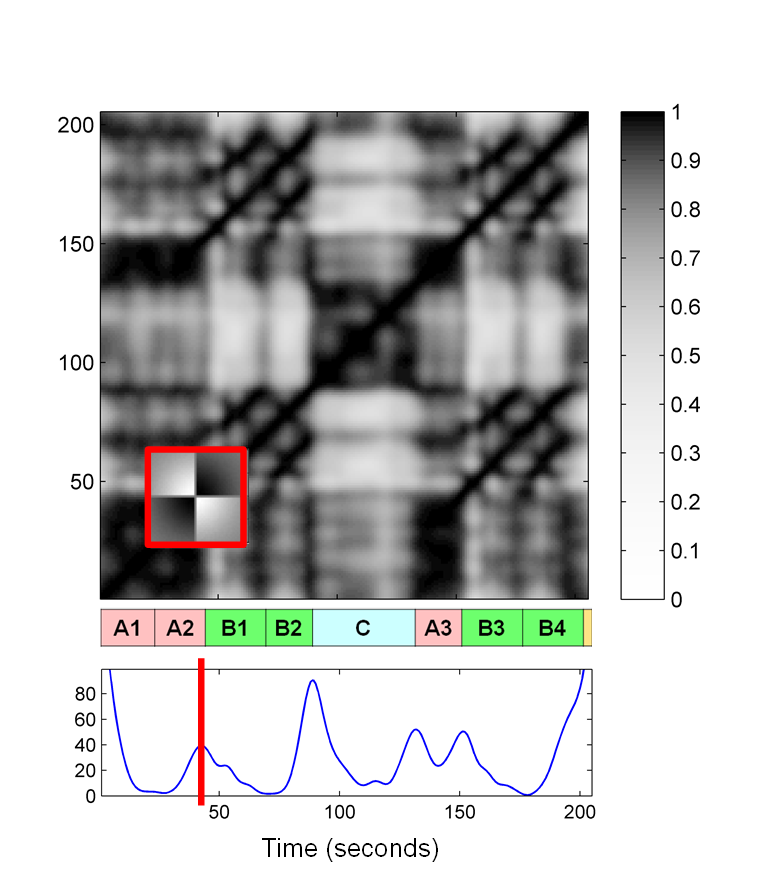 4.4 Novelty-Based Segmentation
Fig. 4.24
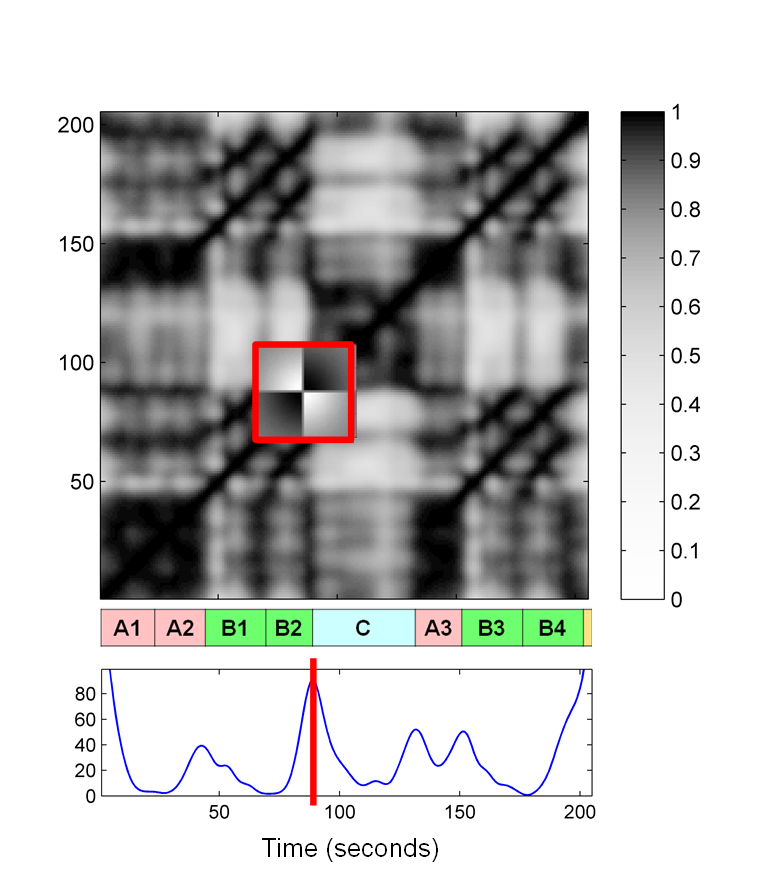 4.4 Novelty-Based Segmentation
Fig. 4.25
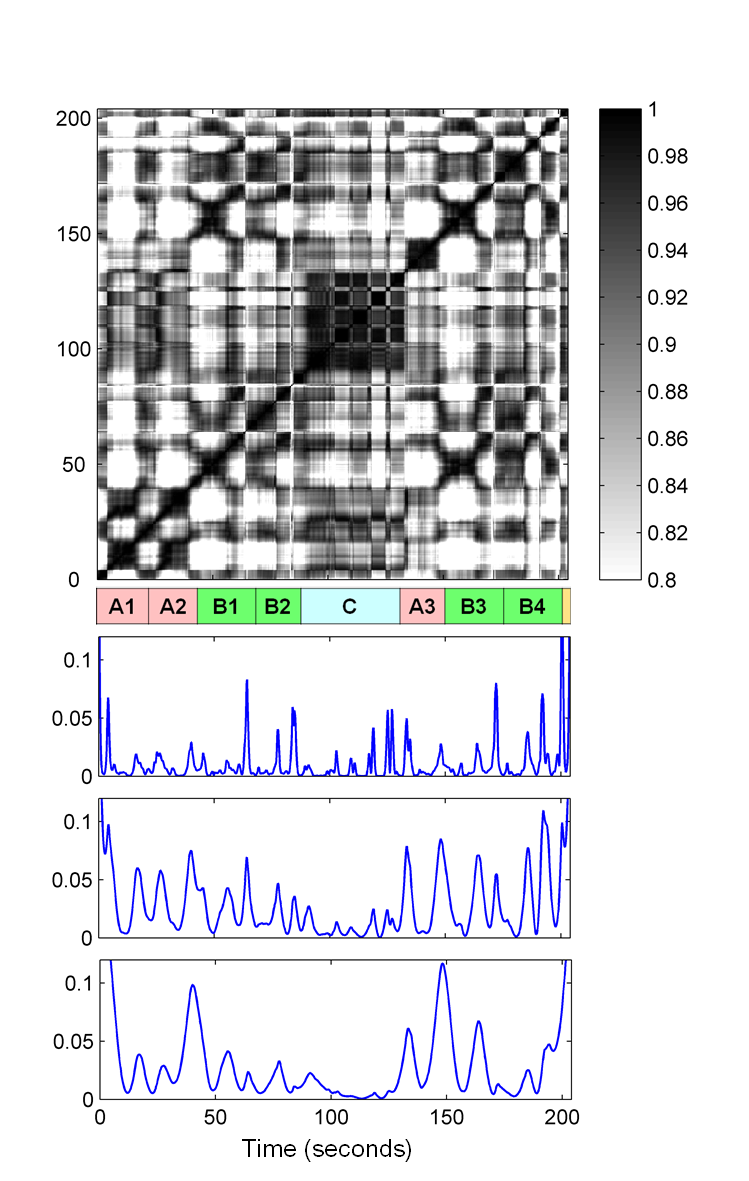 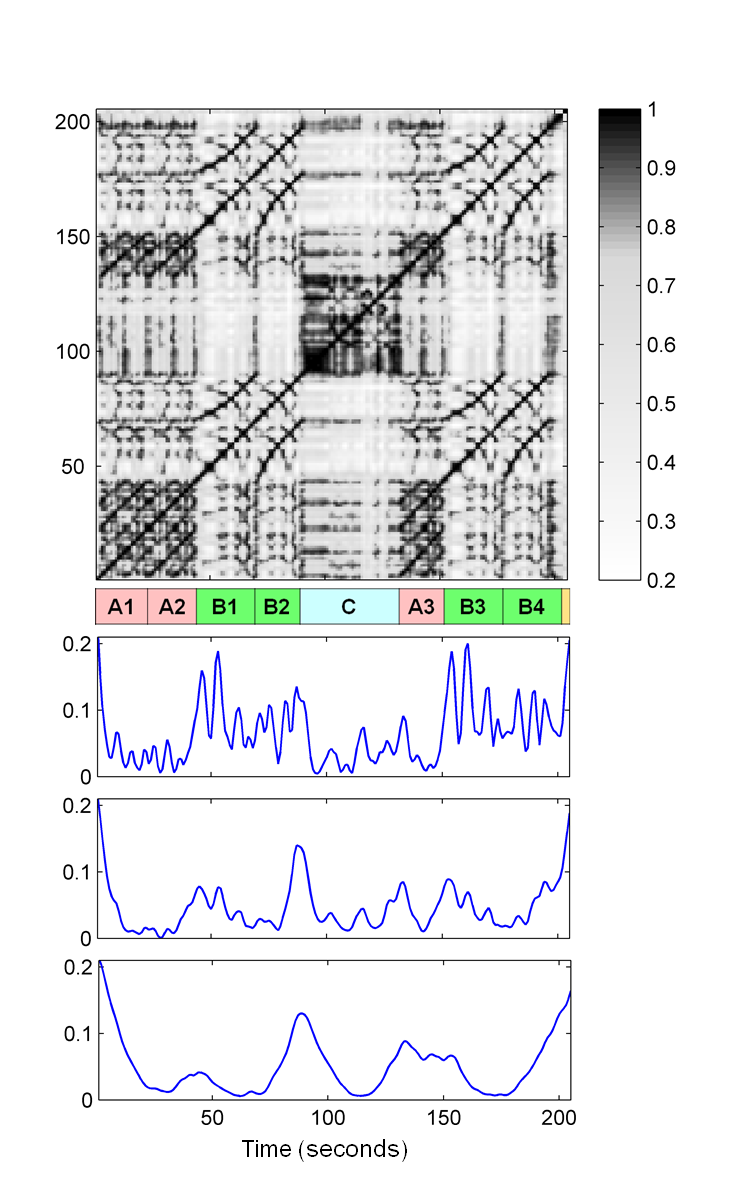 4.4 Novelty-Based Segmentation
Fig. 4.26
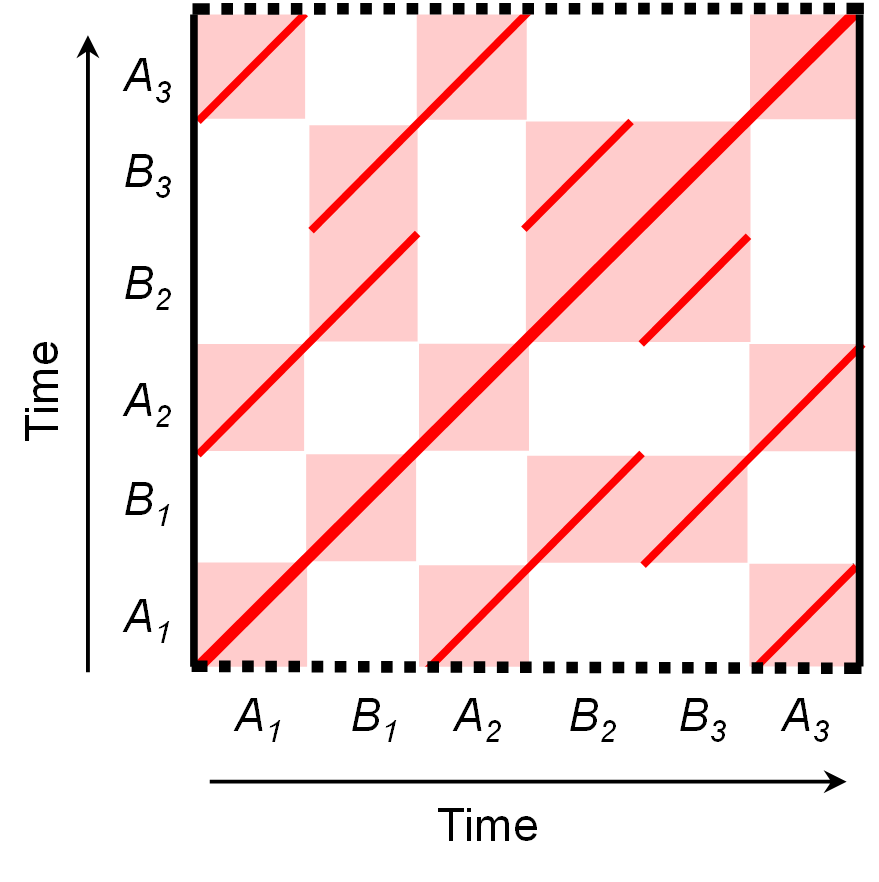 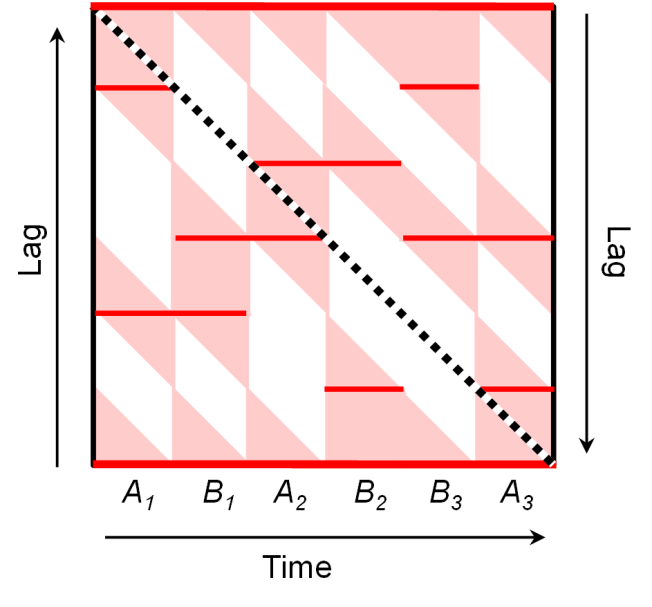 4.4 Novelty-Based Segmentation
Fig. 4.26
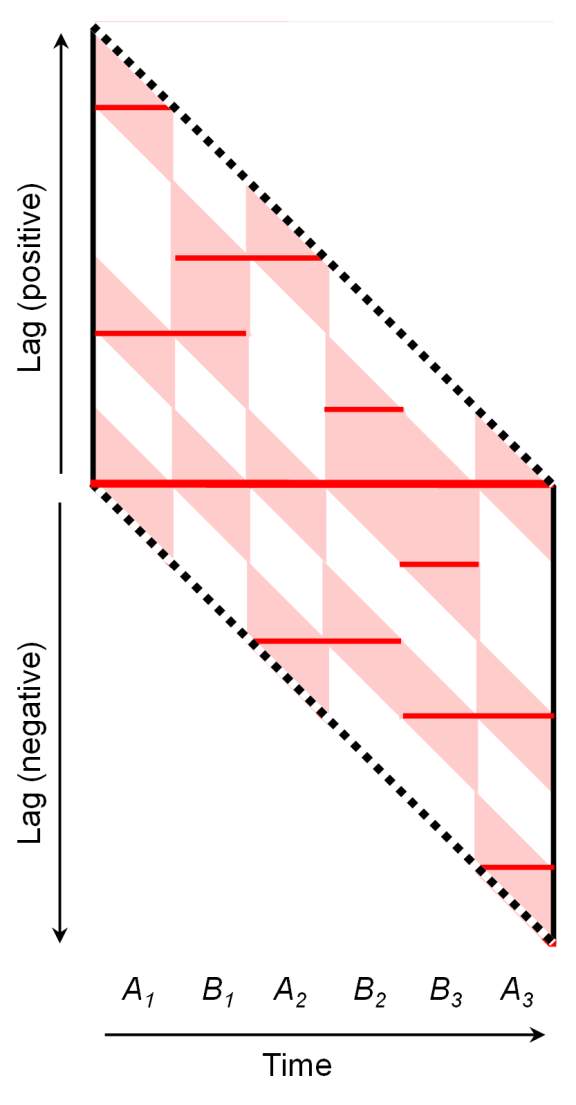 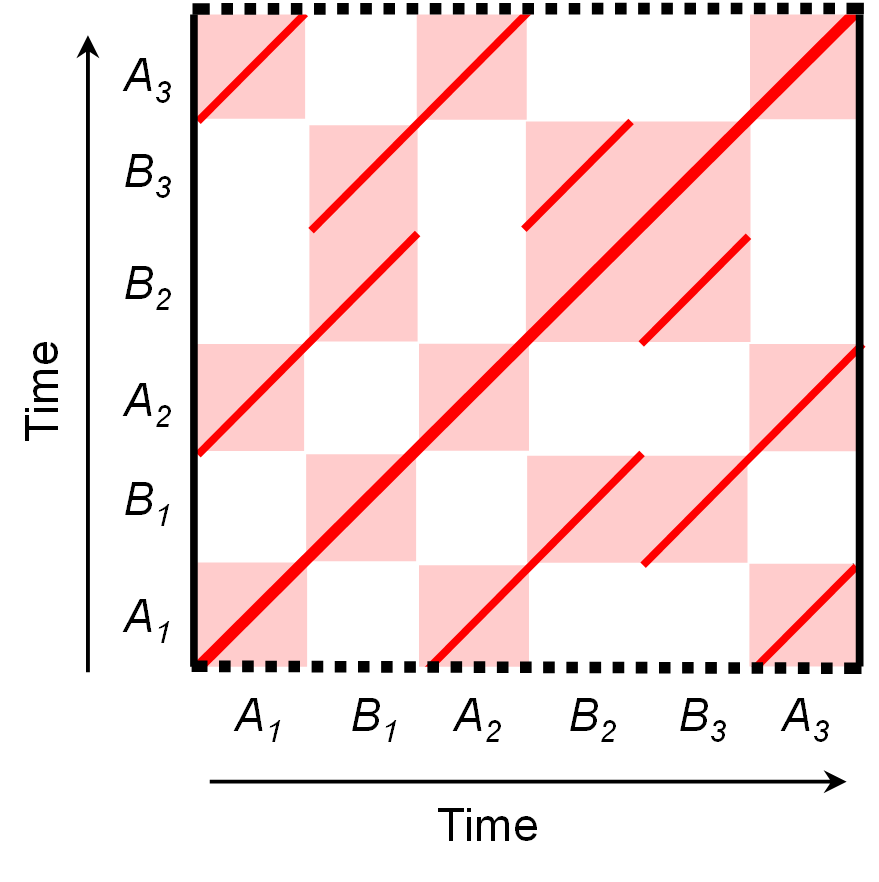 4.4 Novelty-Based Segmentation
Fig. 4.27
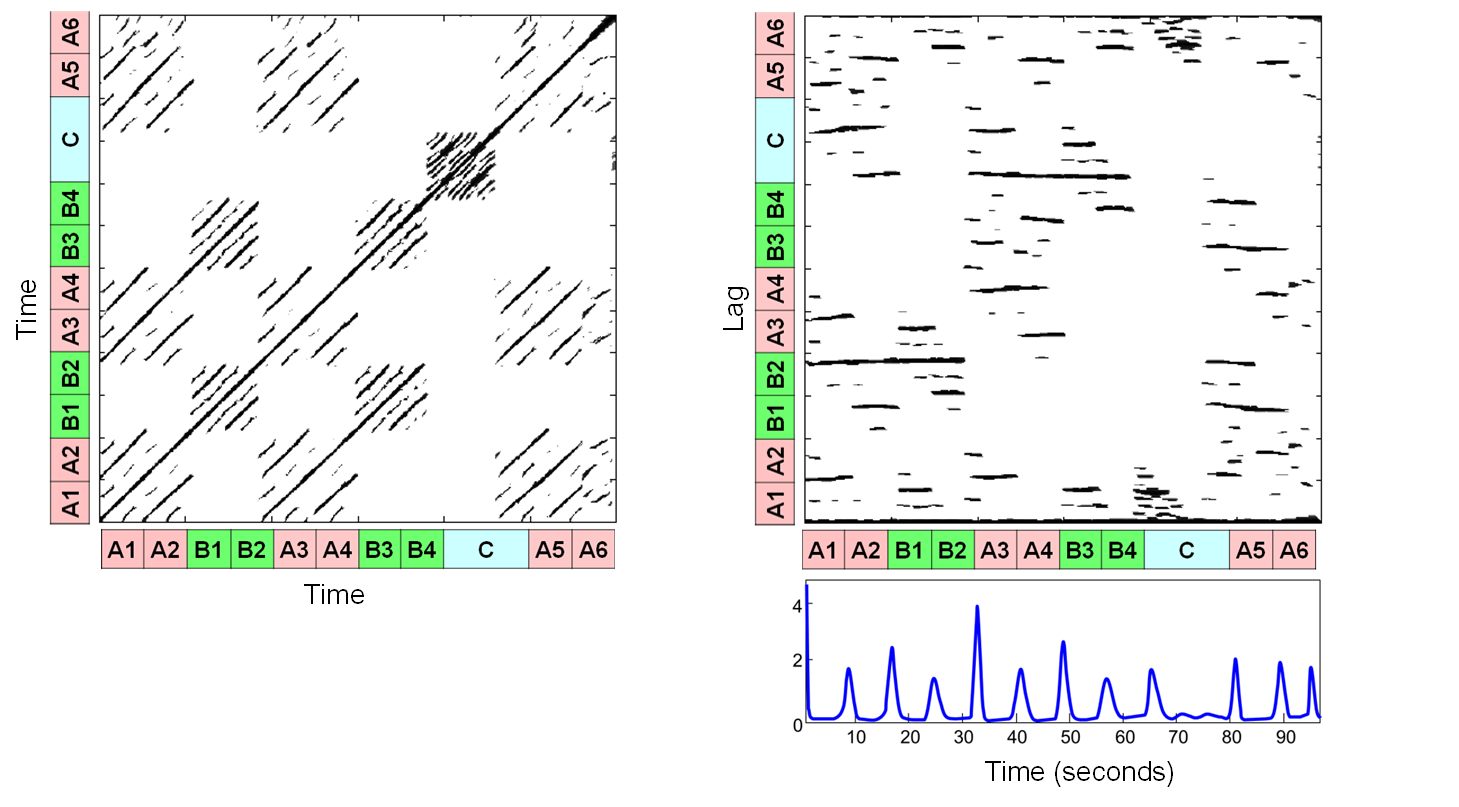 4.5 Evaluation
Fig. 4.28
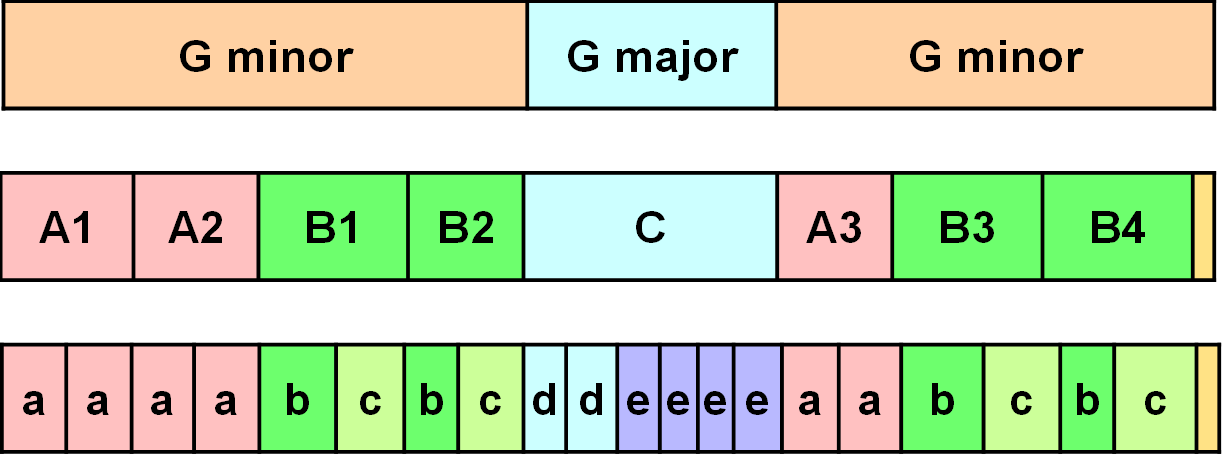 4.5 Evaluation
Fig. 4.29
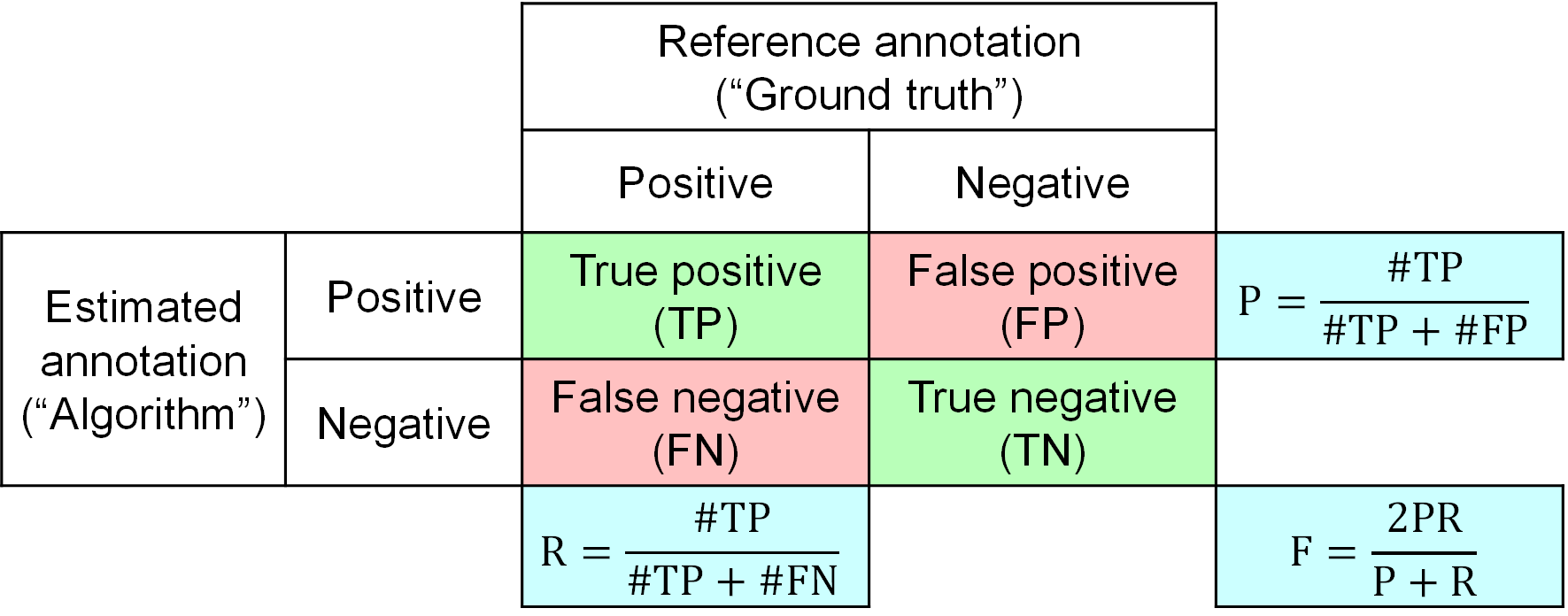 4.5 Evaluation
Fig. 4.30
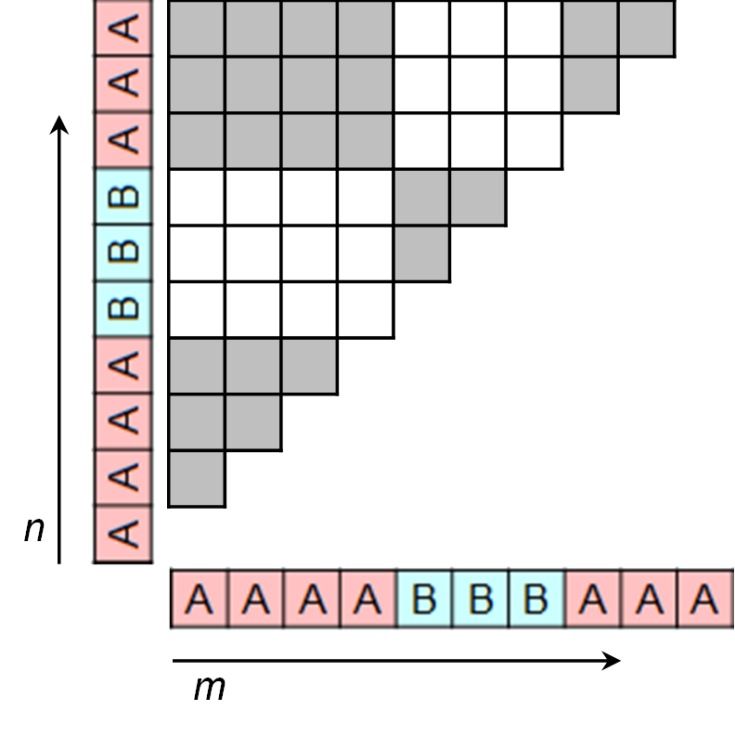 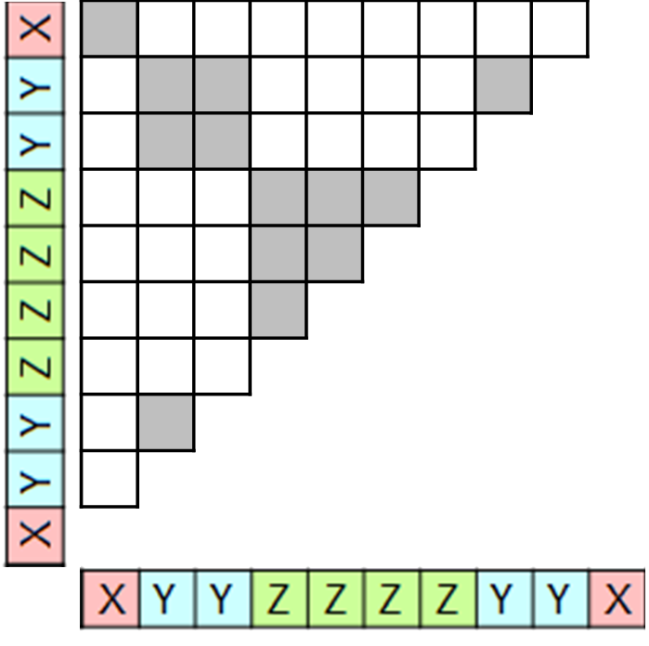 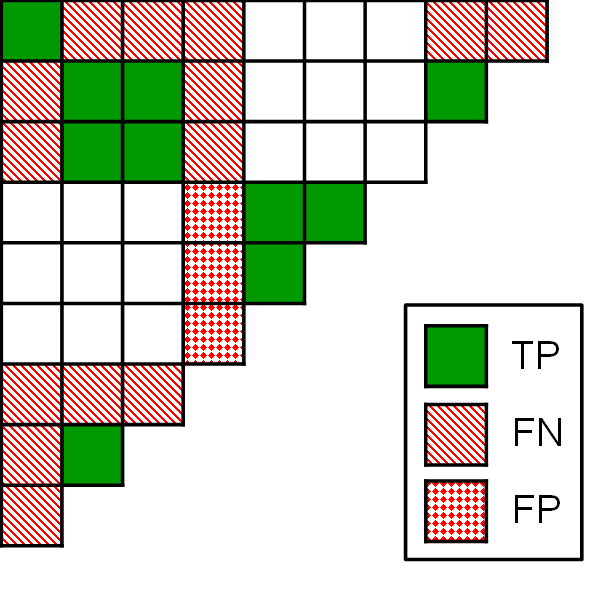 4.5 Evaluation
Fig. 4.31
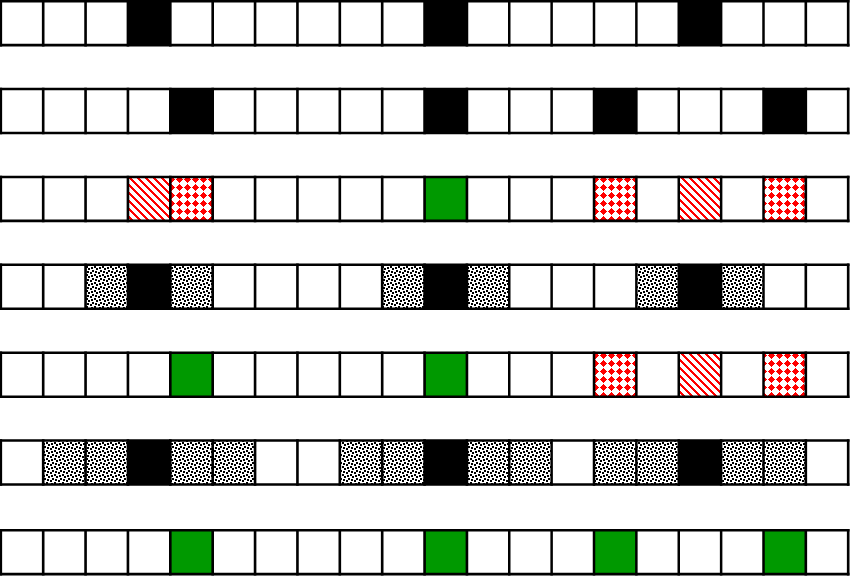 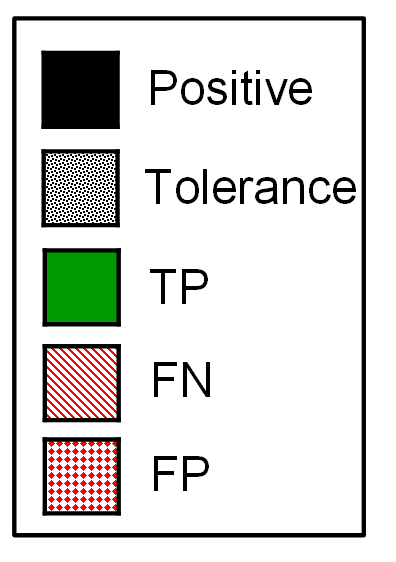 4.5 Evaluation
Fig. 4.32
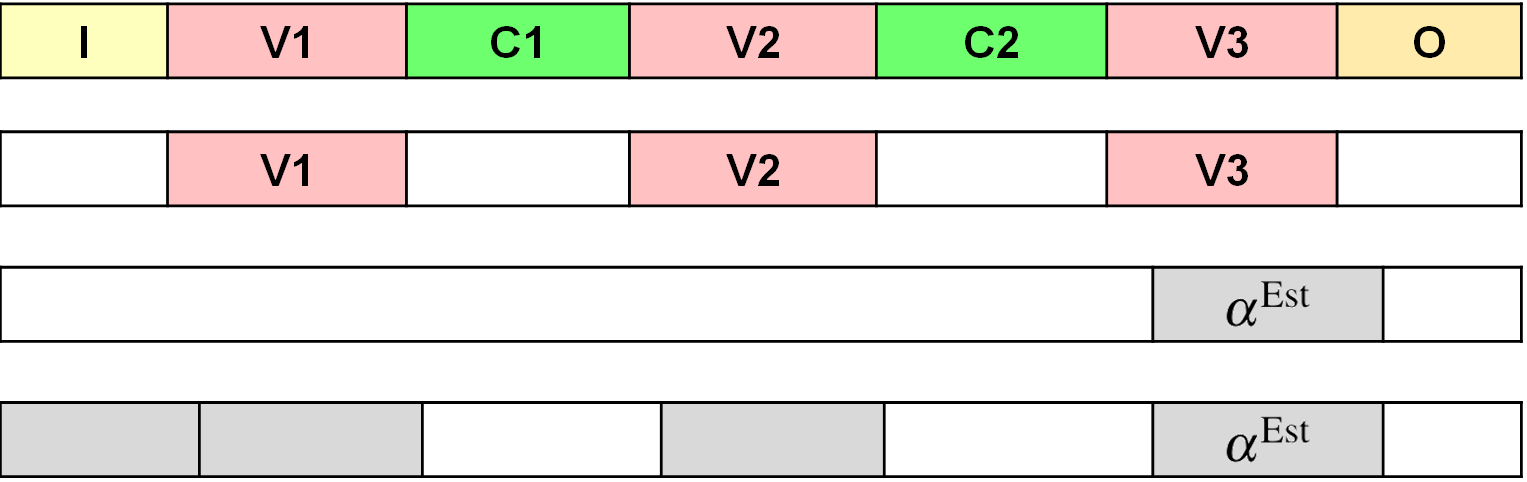 4.5 Evaluation
Fig. 4.33
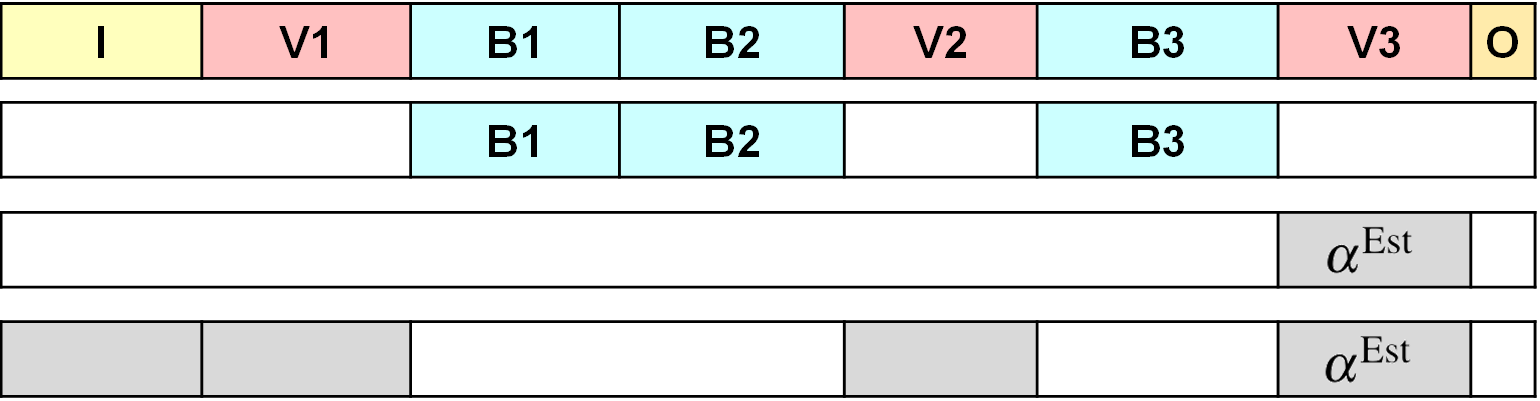 4.5 Evaluation
Fig. 4.33
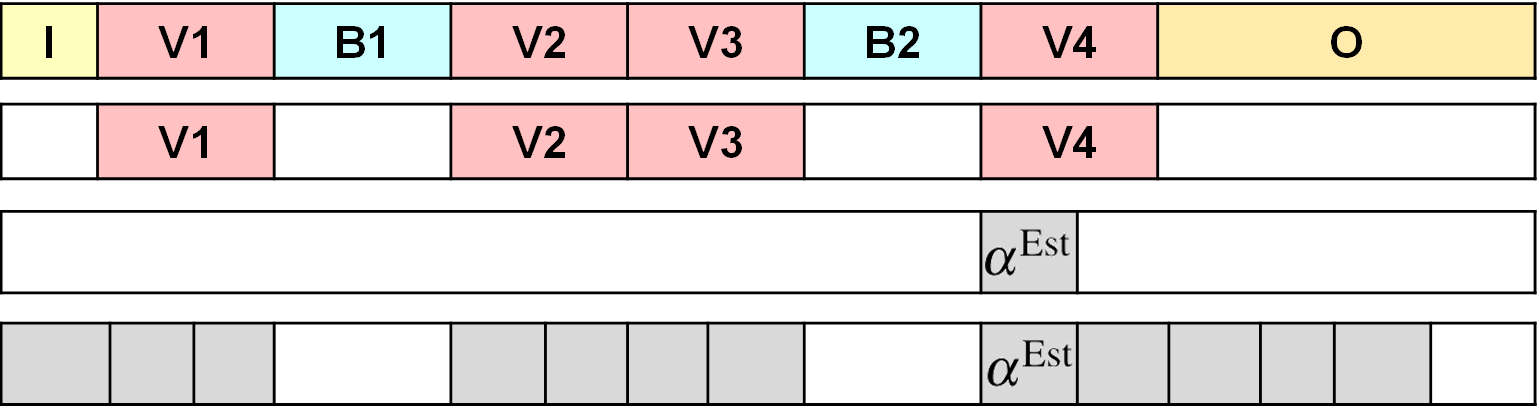 4.5 Evaluation
Fig. 4.33
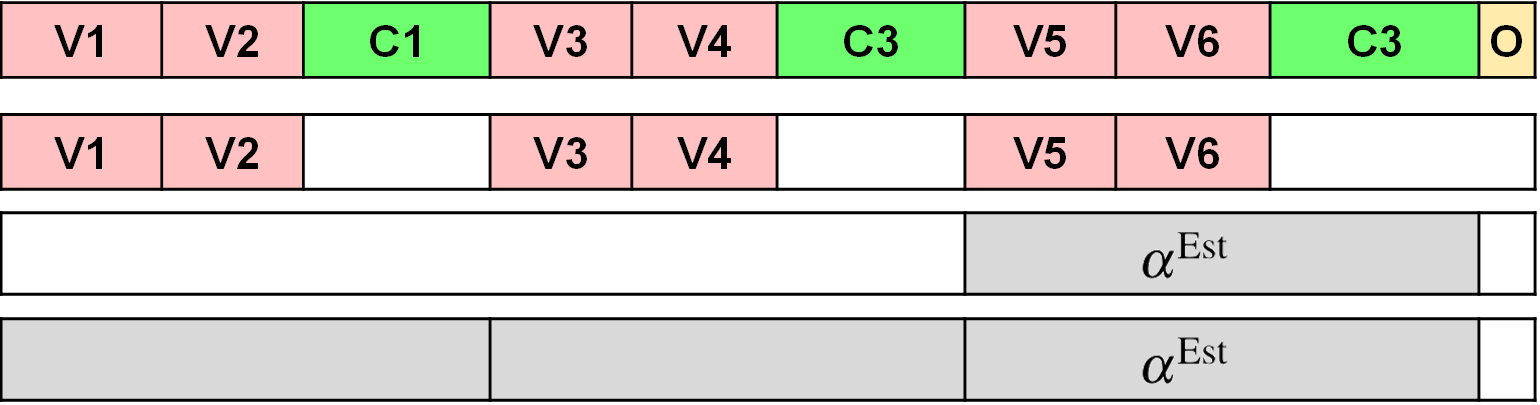